Calculus II for Management
Improper Integrals
week 6
Lecture 6
A primer on eigenvalues and eigenvectors
The improper integral
Application of improper integrals
Survival & renewal in perpetuity
Population of an urban area
Recap:A short reflection about what we have achieved so far (1/ 2)
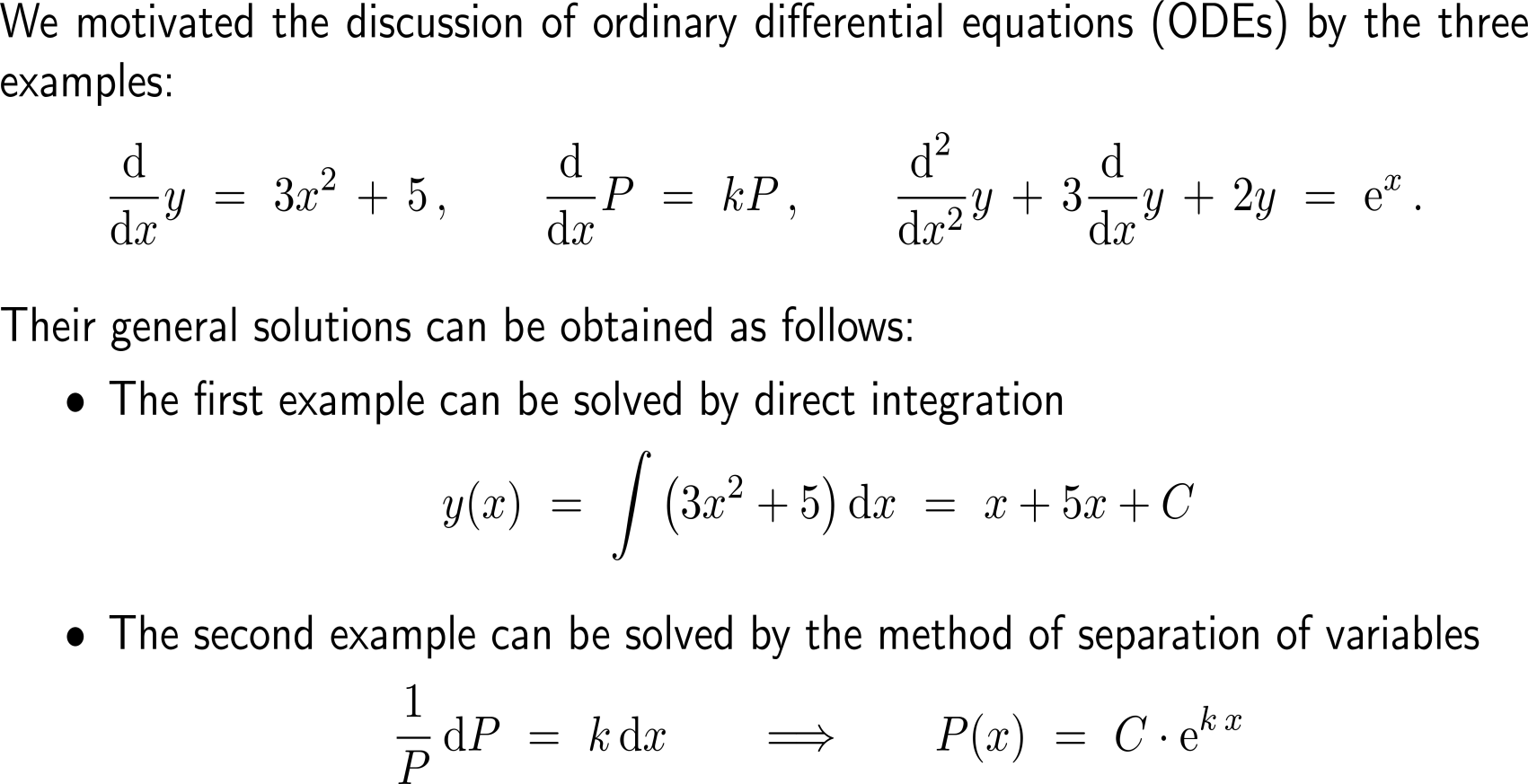 Recap:A short reflection about what we have achieved so far (2/ 2)
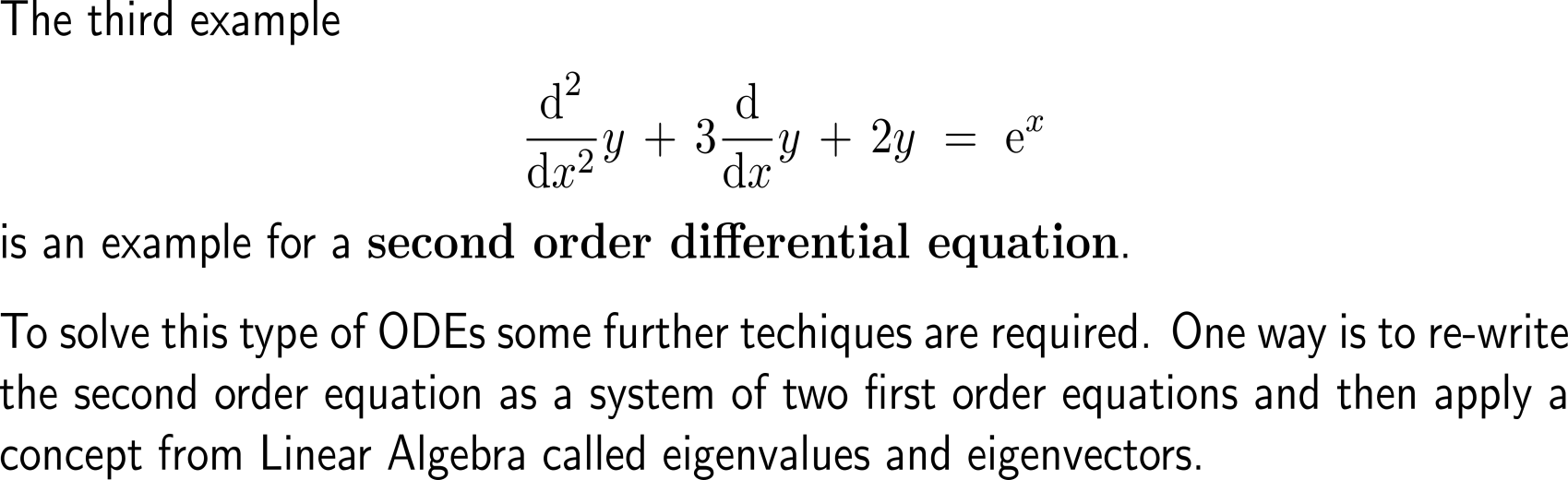 Topics

A Primer on Eigenvalues and Eigenvectors

The Improper Integral

Application of Improper Integrals

Survival & Renewal in Perpetuity

Population of an Urban Area
The eigenvectors of a (square) matrix are those vectors that, mapped to a multiple of themselves by multiplication with the matrix
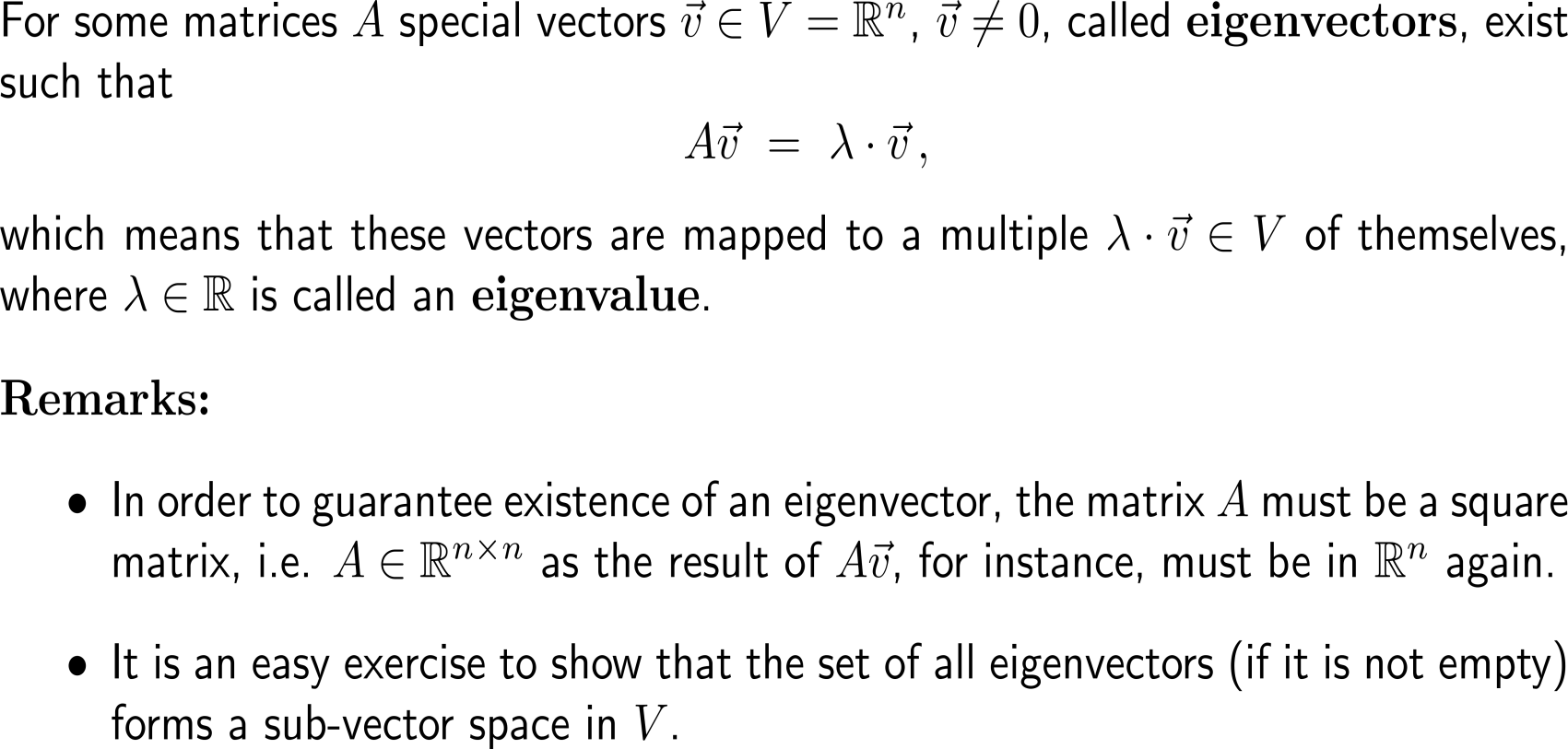 This defining property of an eigenvector leads to a linear system …
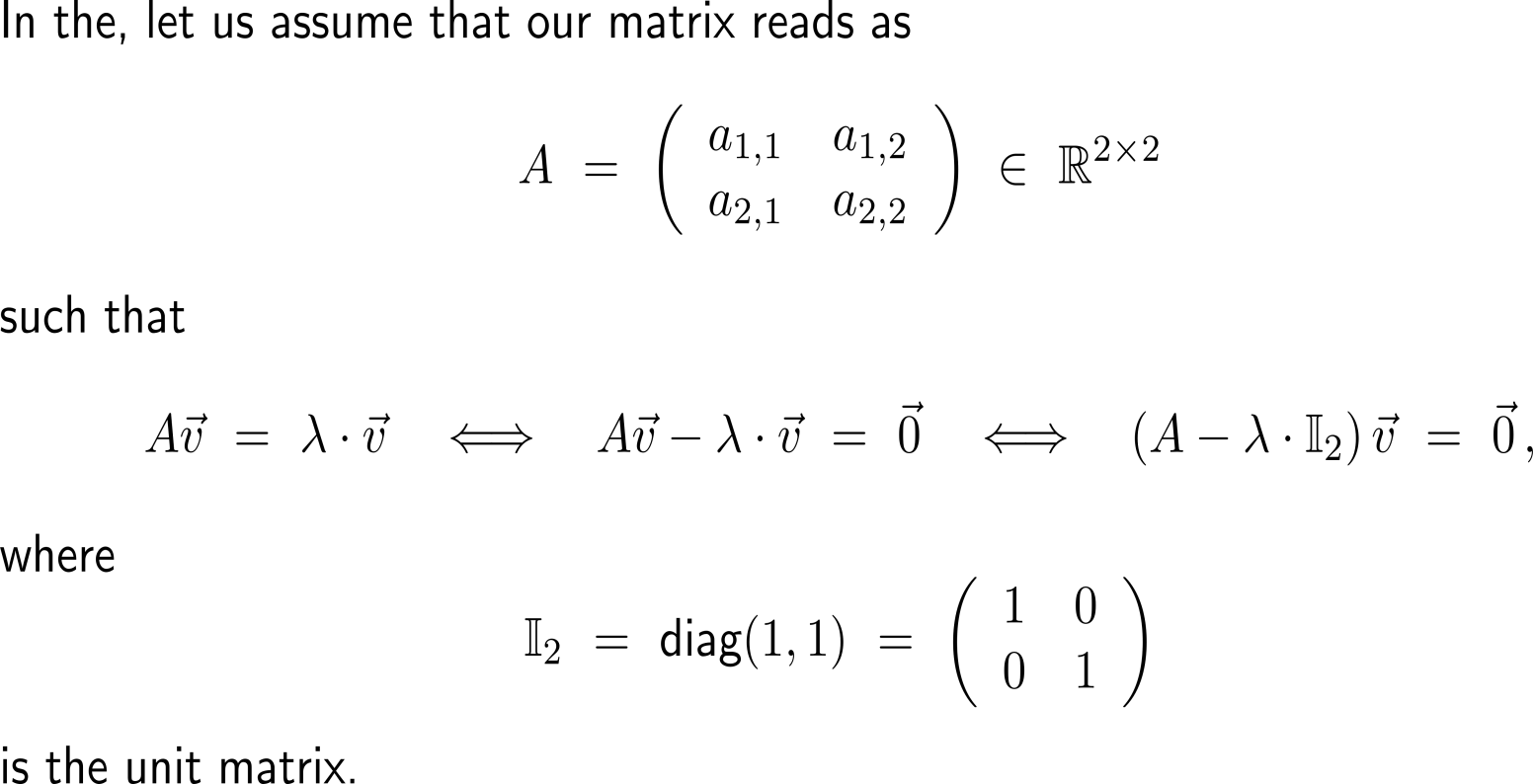 … that can be solved by Gaussian elimination
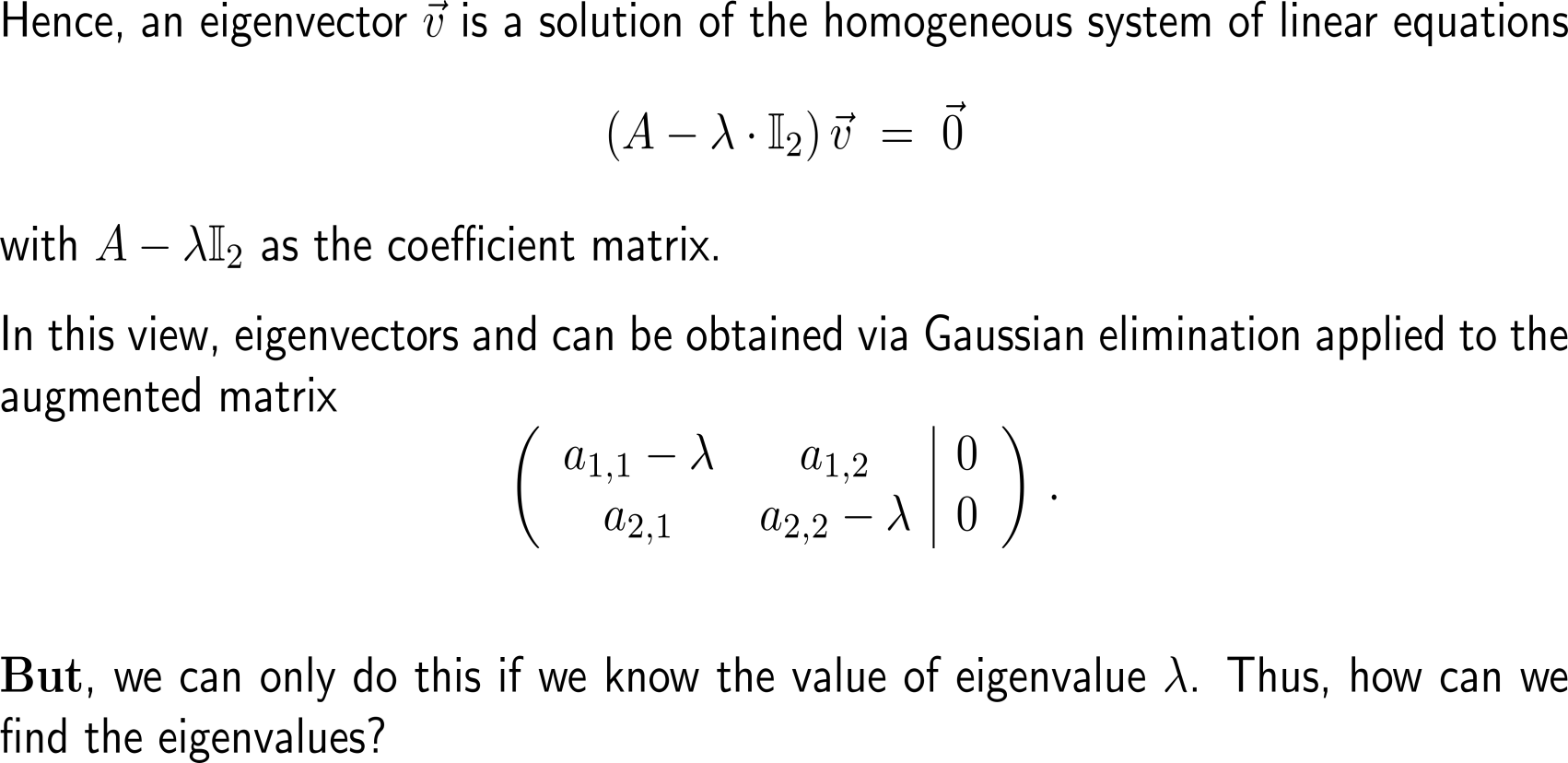 The eigenvalue that corresponds to an eigenvector is the specific value that generates linearly dependent columns in the coefficient matrix …
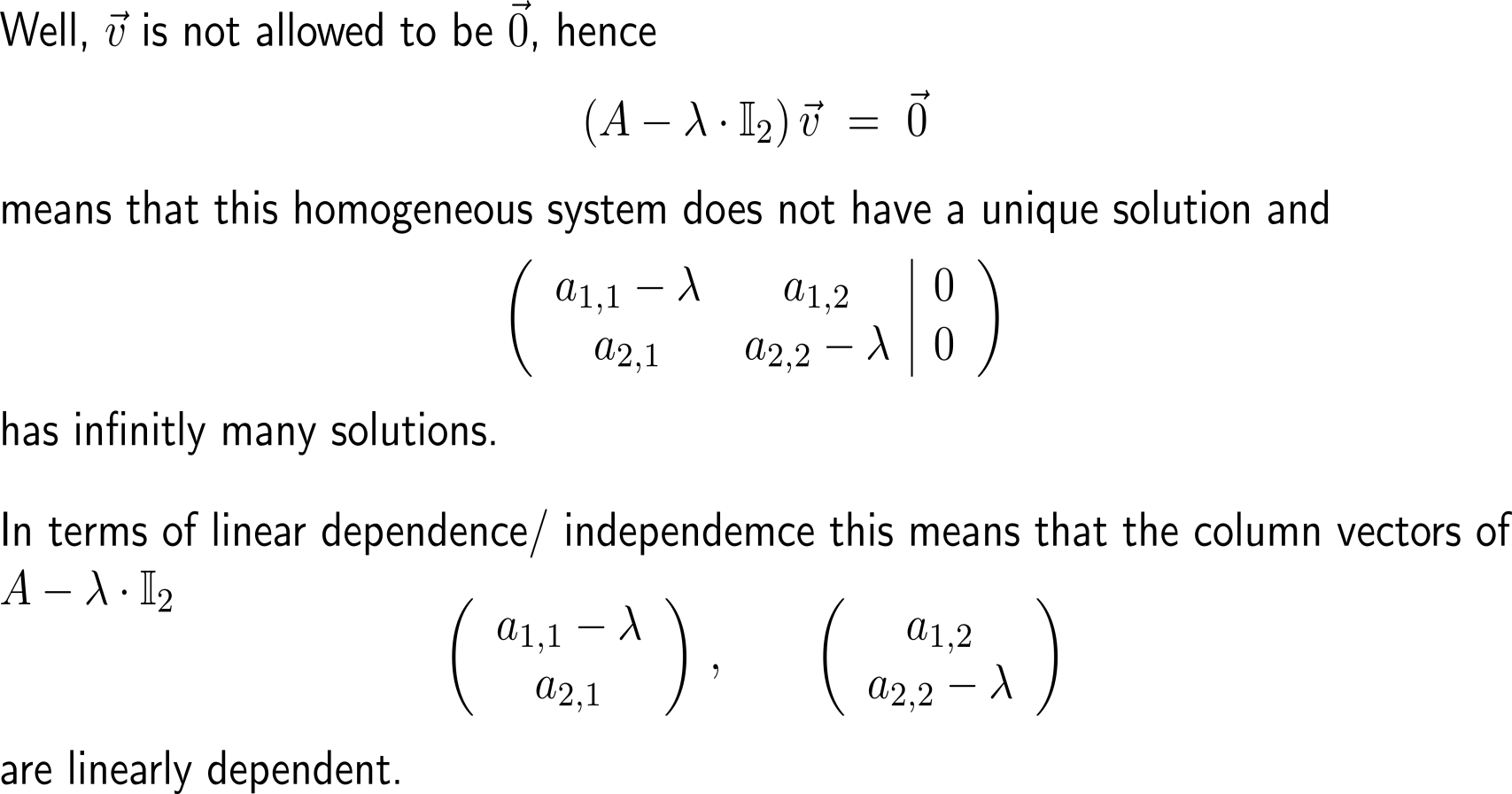 … or, stated differently, that leads to a vanishing determinant of the coefficient matrix (1/ 2)
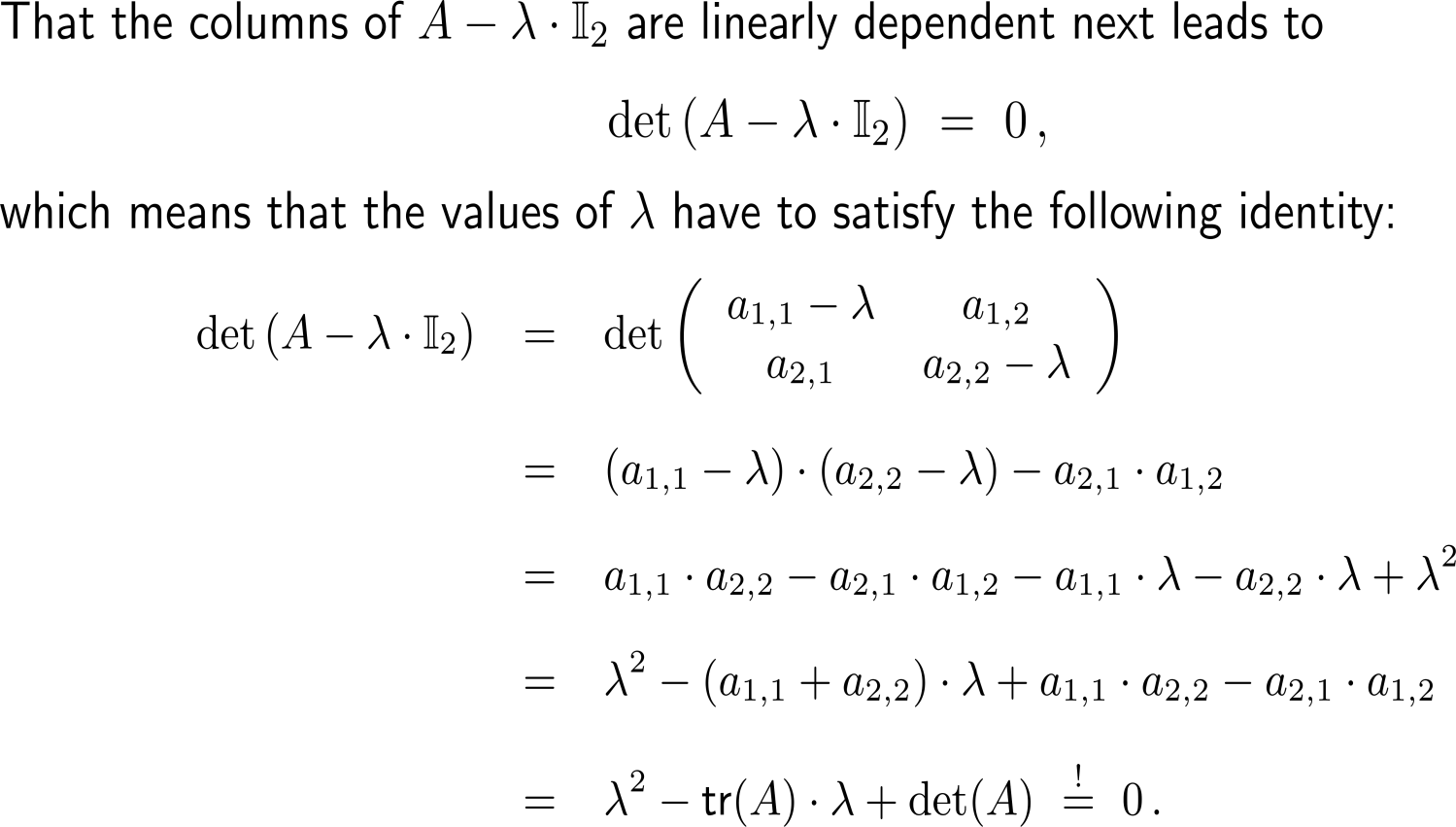 … or, stated differently, that leads to a vanishing determinant of the coefficient matrix (2/ 2)
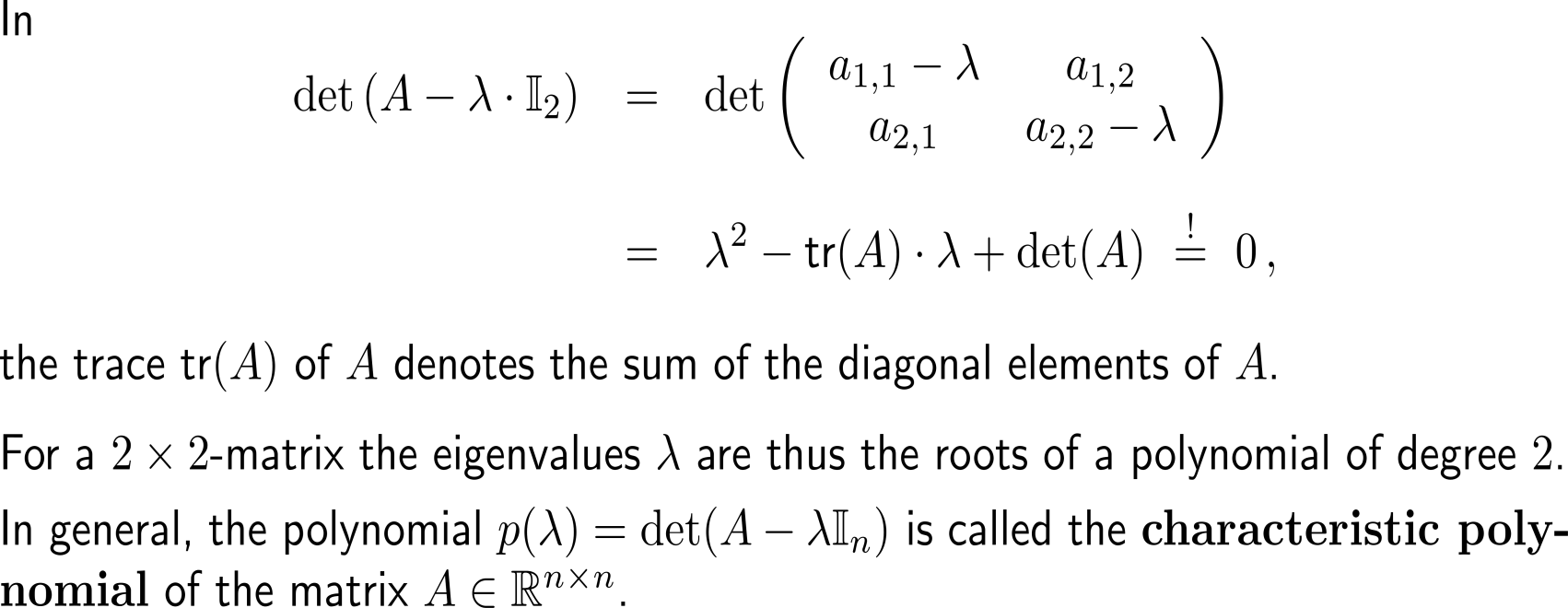 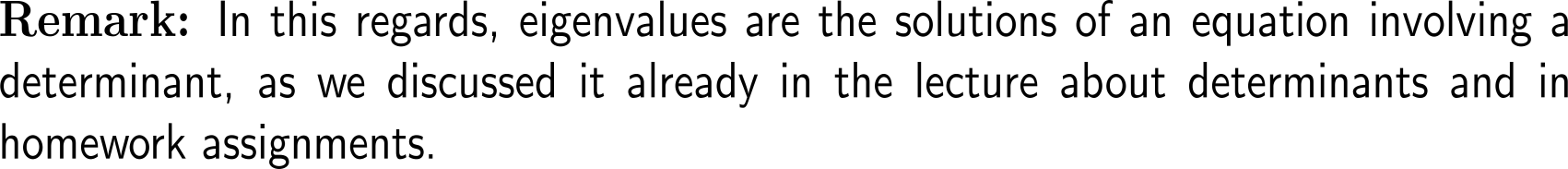 Example:Determining the eigenvalues & eigenvectors of a 2x2-matrix
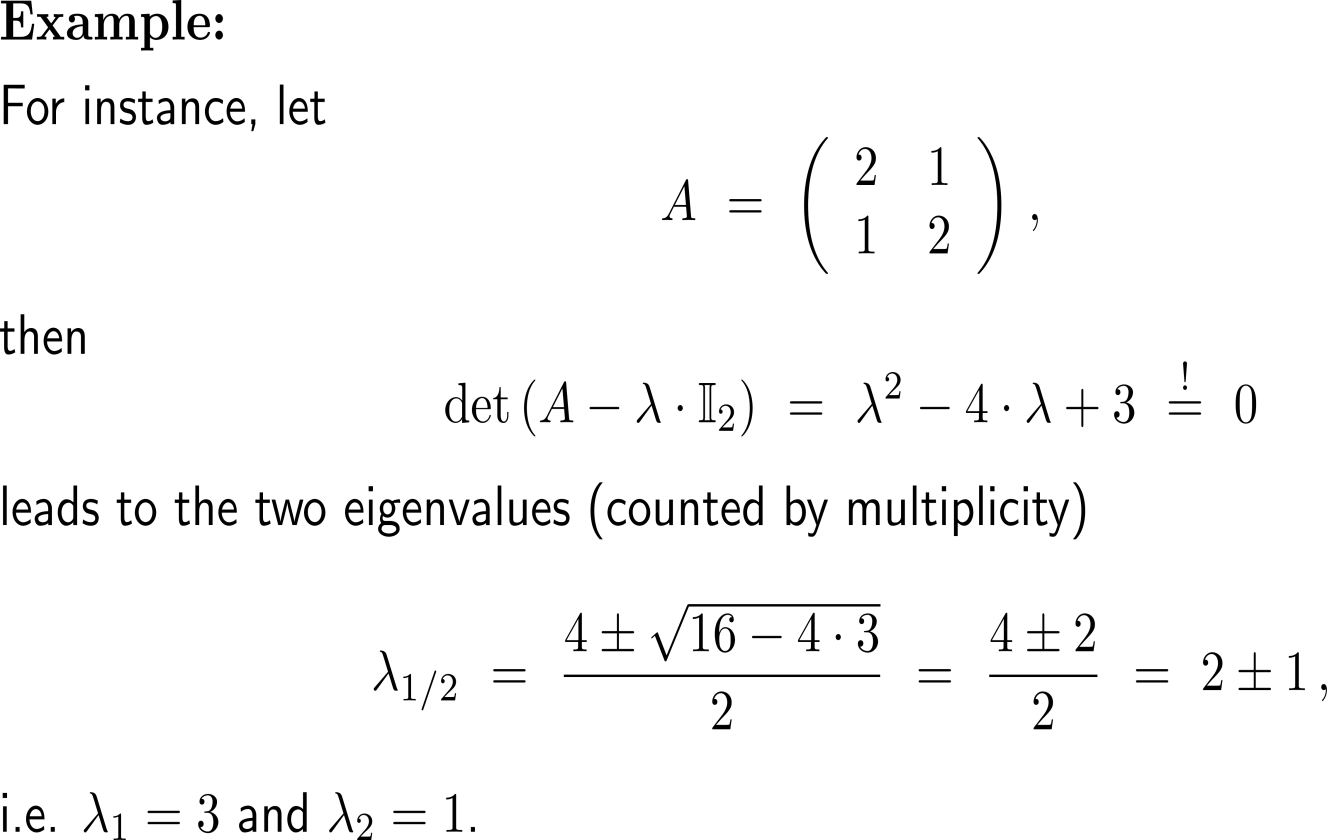 Example:Determining the eigenvalues & eigenvectors of a 2x2-matrix
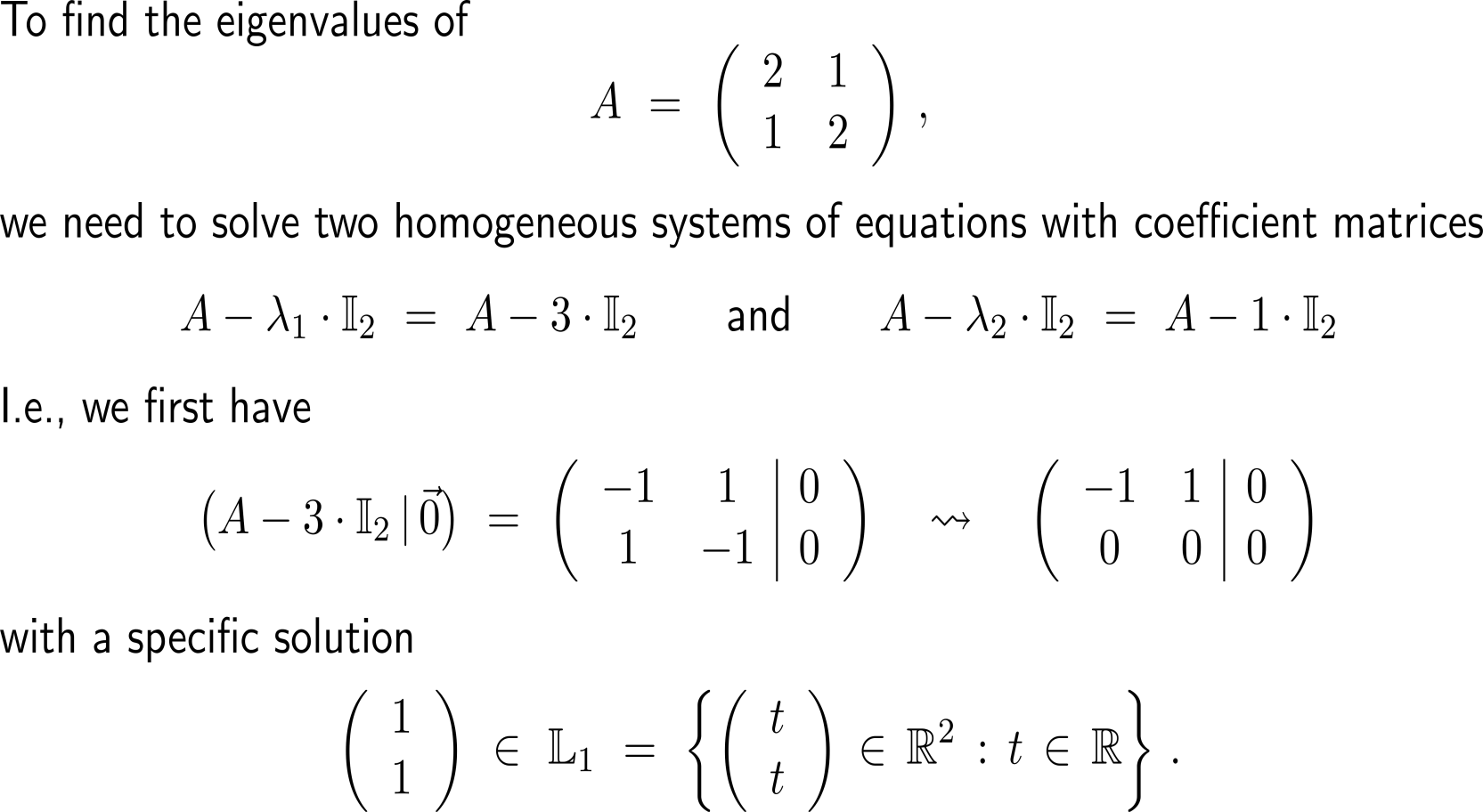 Example:Determining the eigenvalues & eigenvectors of a 2x2-matrix
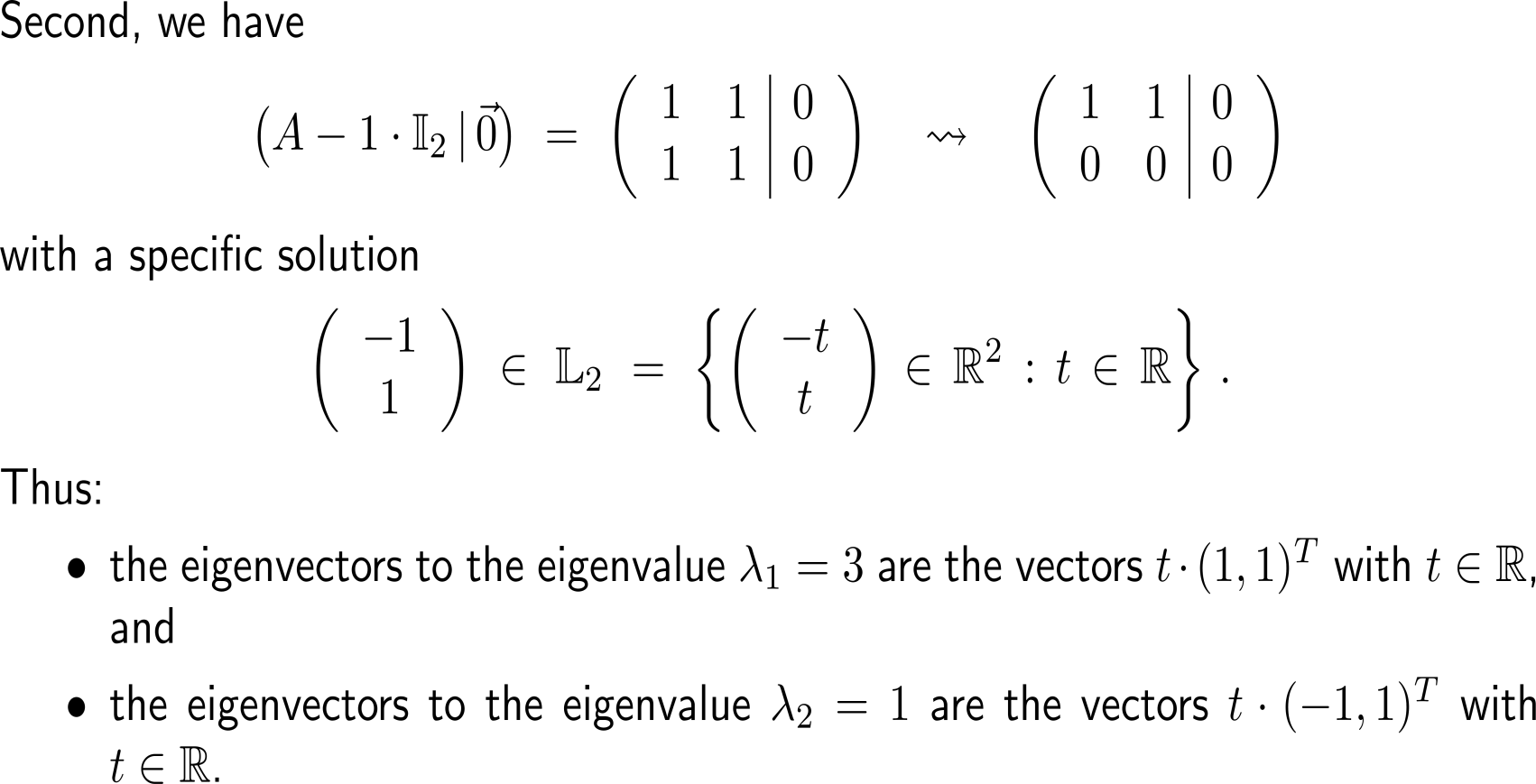 Example:Determining the eigenvalues & eigenvectors of a 2x2-matrix
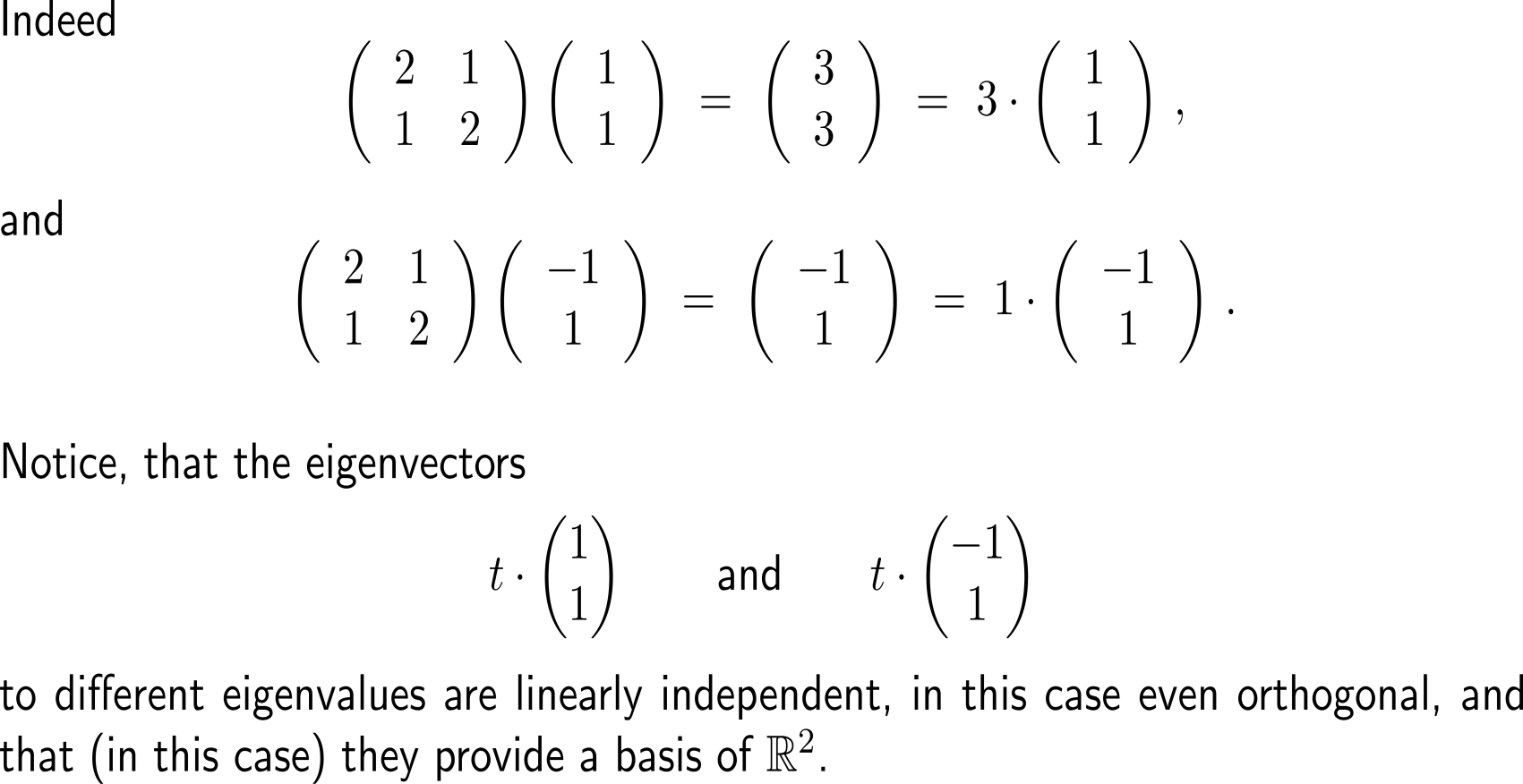 Note, not every matrix needs to have (real) eigenvales and eigenvectors
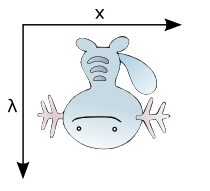 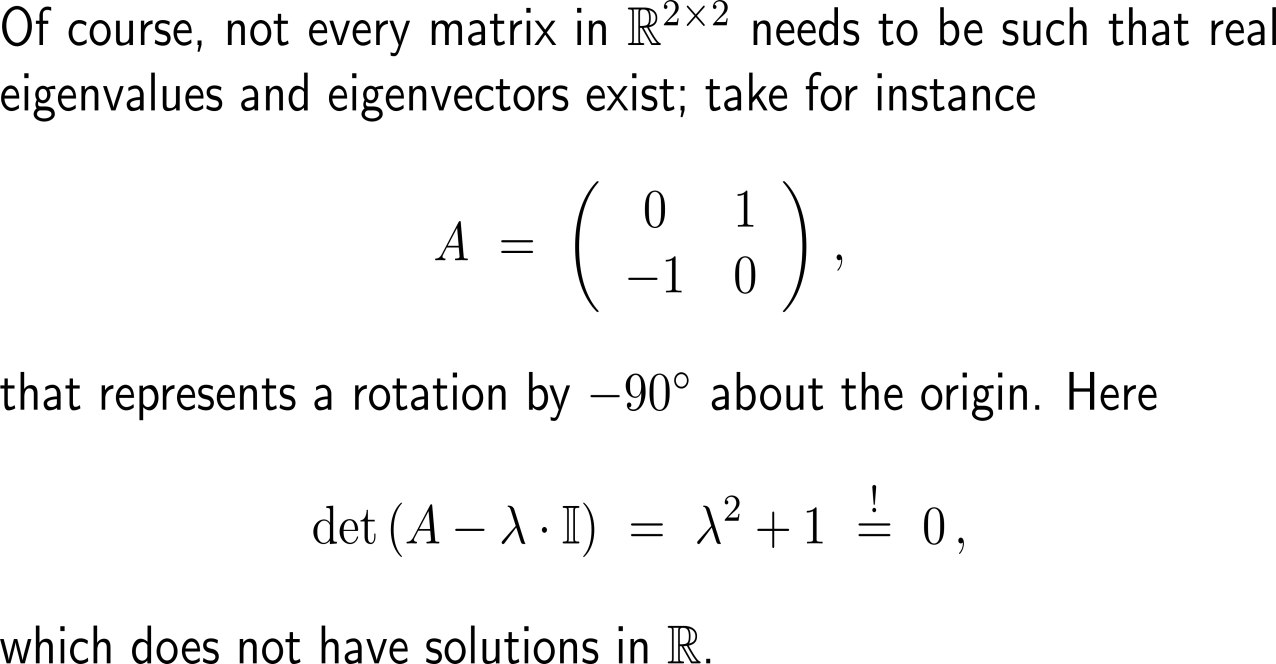 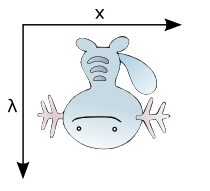 A
Topics

A Primer on Eigenvalues and Eigenvectors

The Improper Integral

Application of Improper Integrals

Survival & Renewal in Perpetuity

Population of an Urban Area
An integral is called an improper integral if one or both of its boundaries tend to infinity (1/ 3)
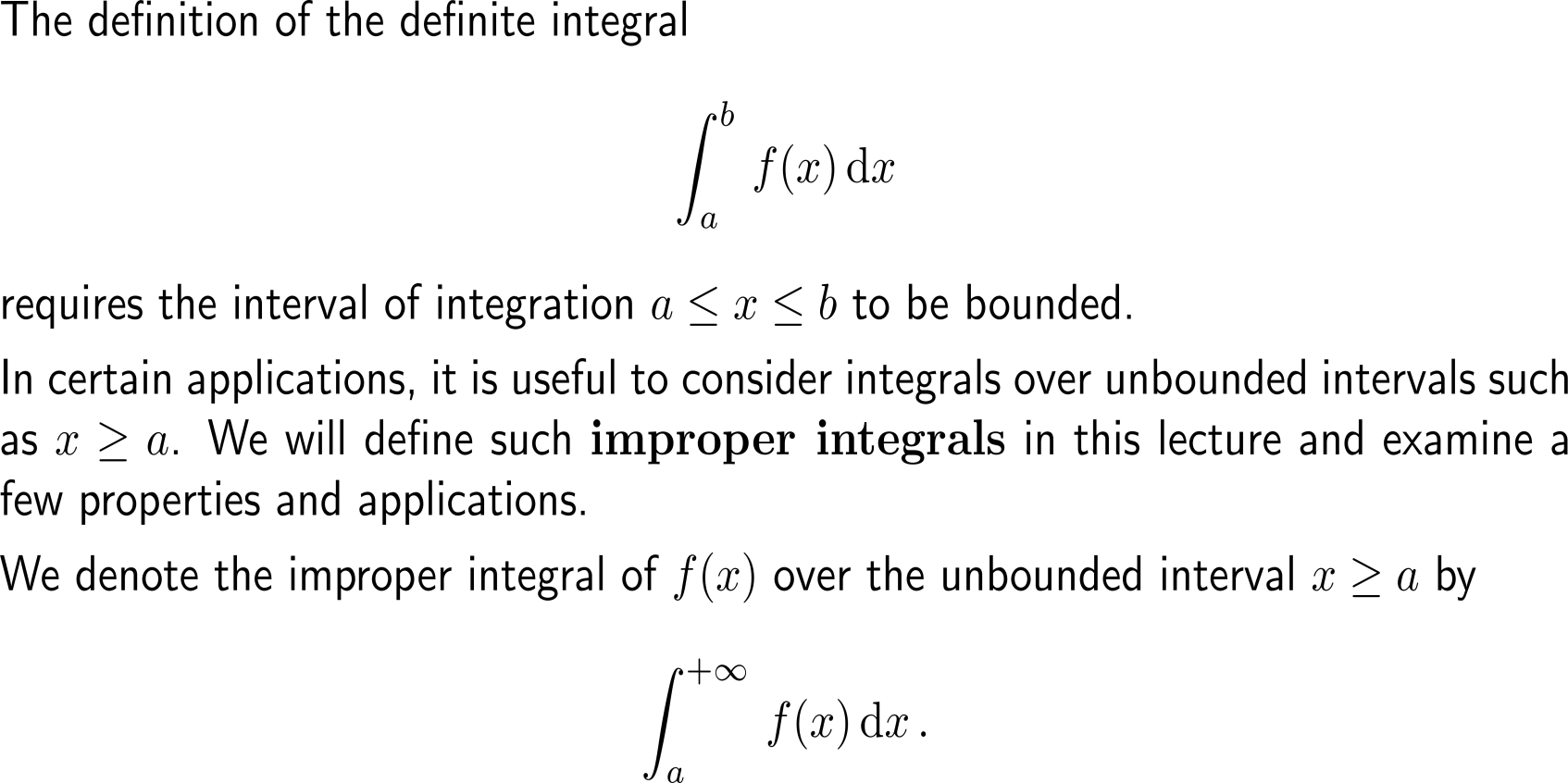 An integral is called an improper integral if one or both of its boundaries tend to infinity (2/ 3)
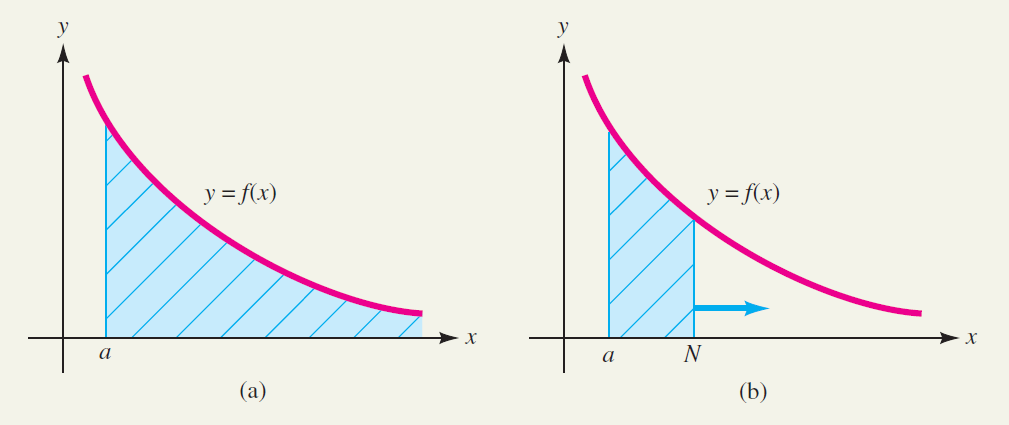 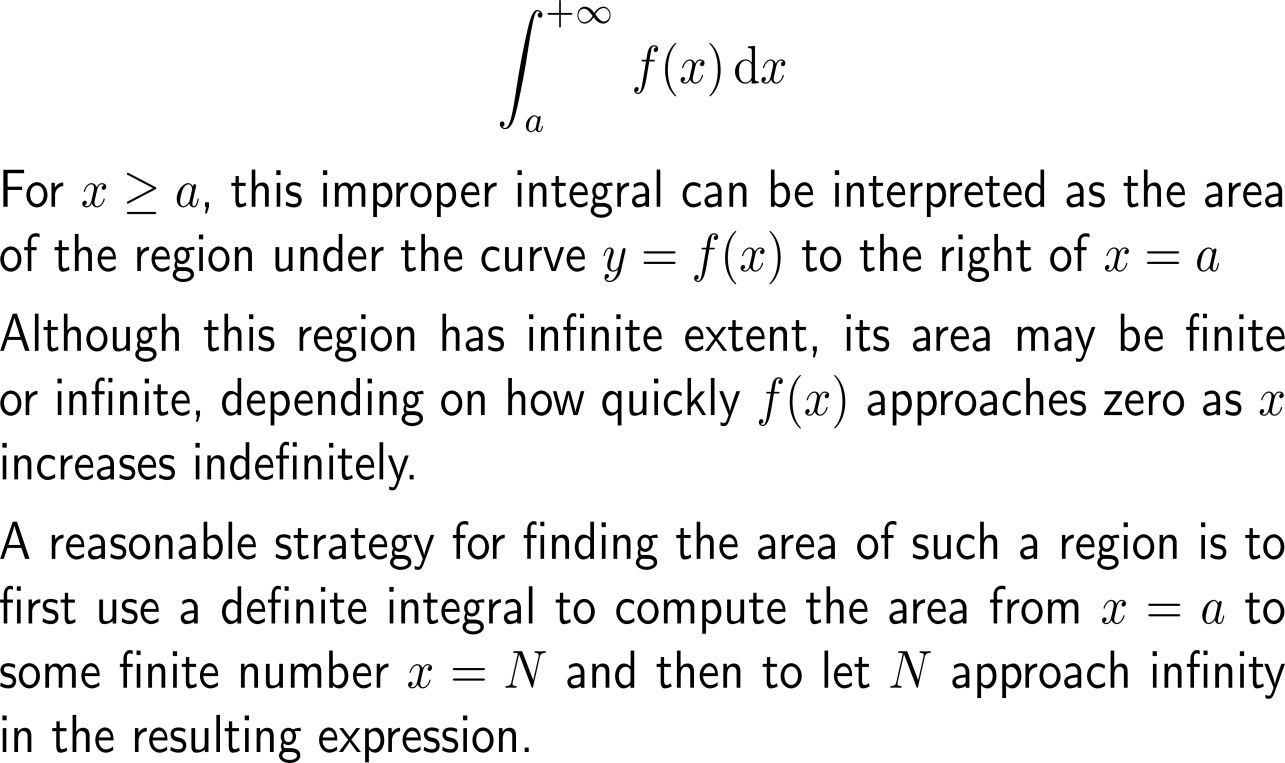 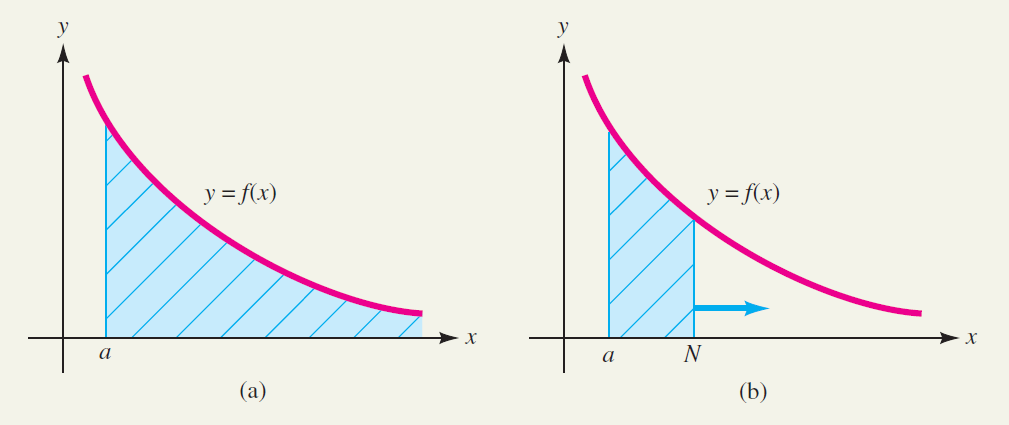 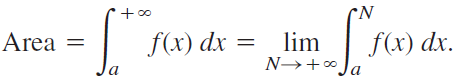 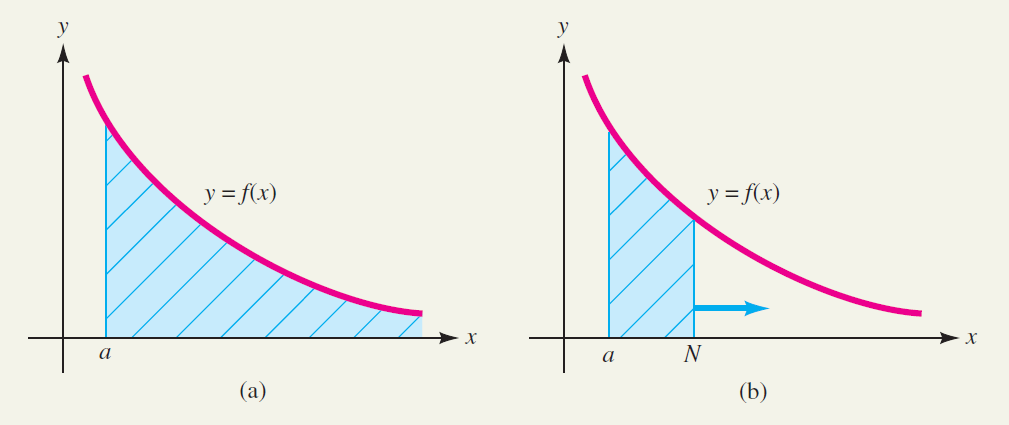 An integral is called an improper integral (of type 1) if one or both of its boundaries tend to infinity (3/ 3)
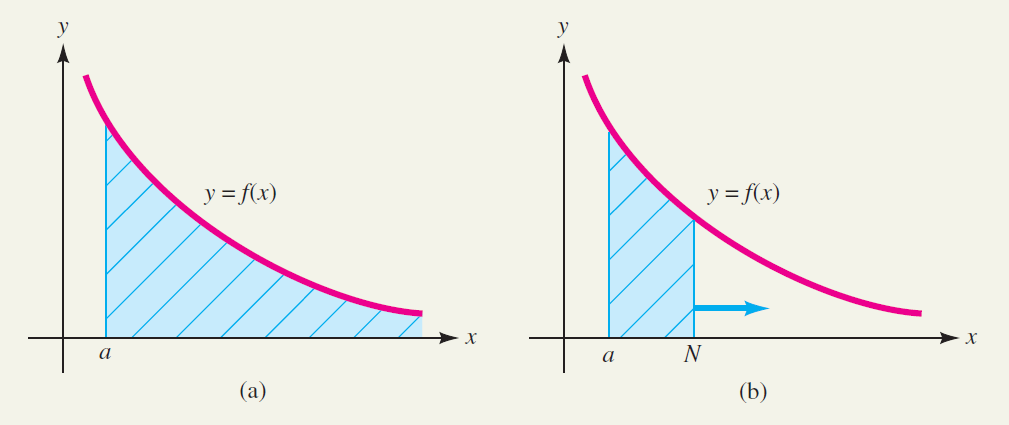 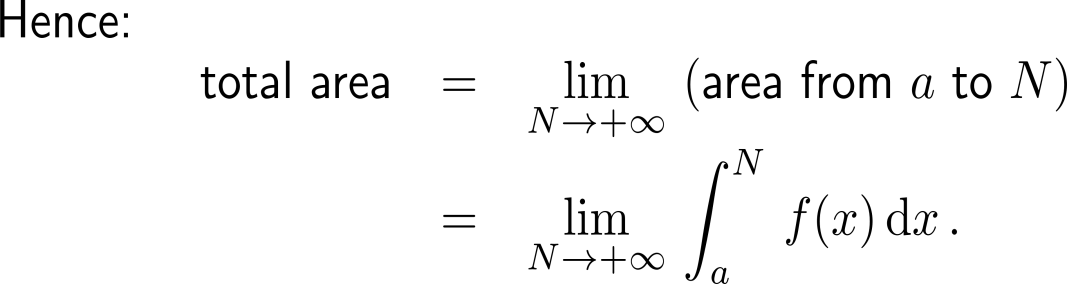 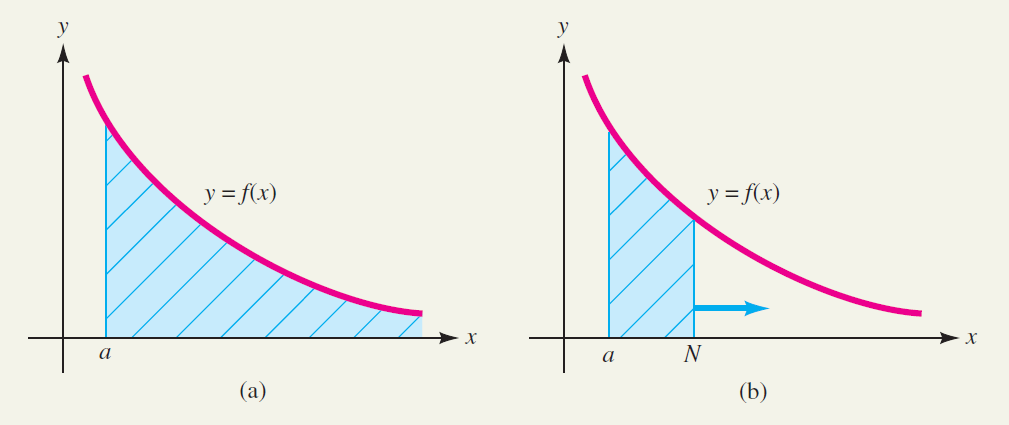 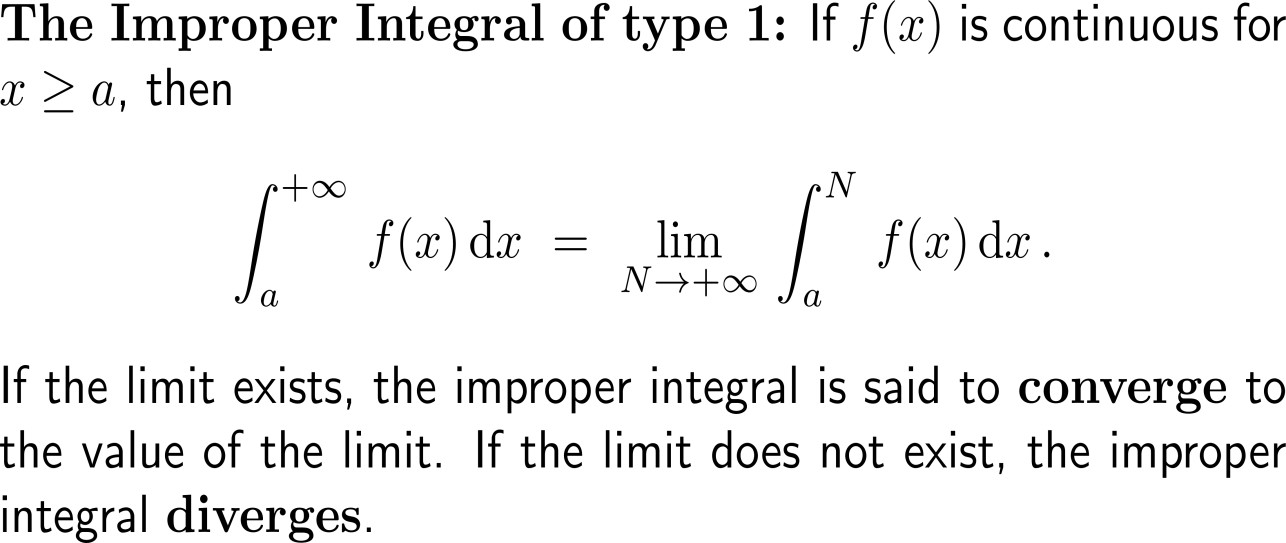 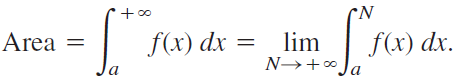 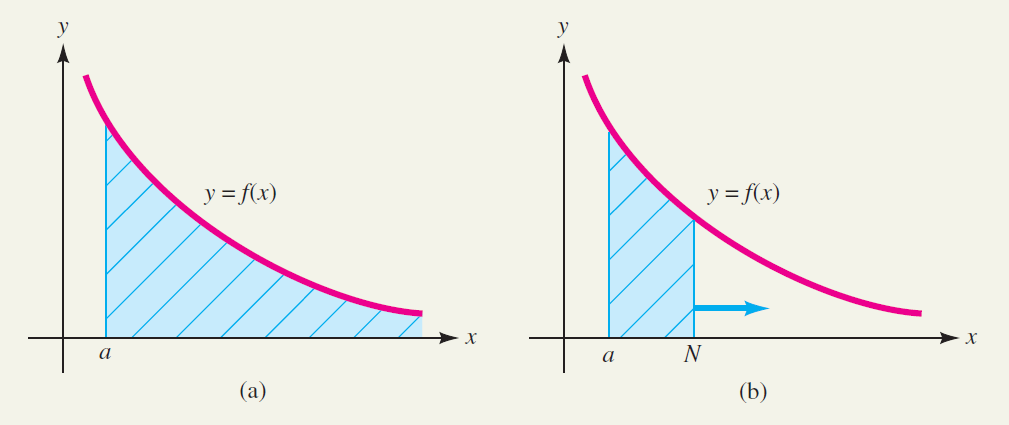 Example:Evaluating an improper integral
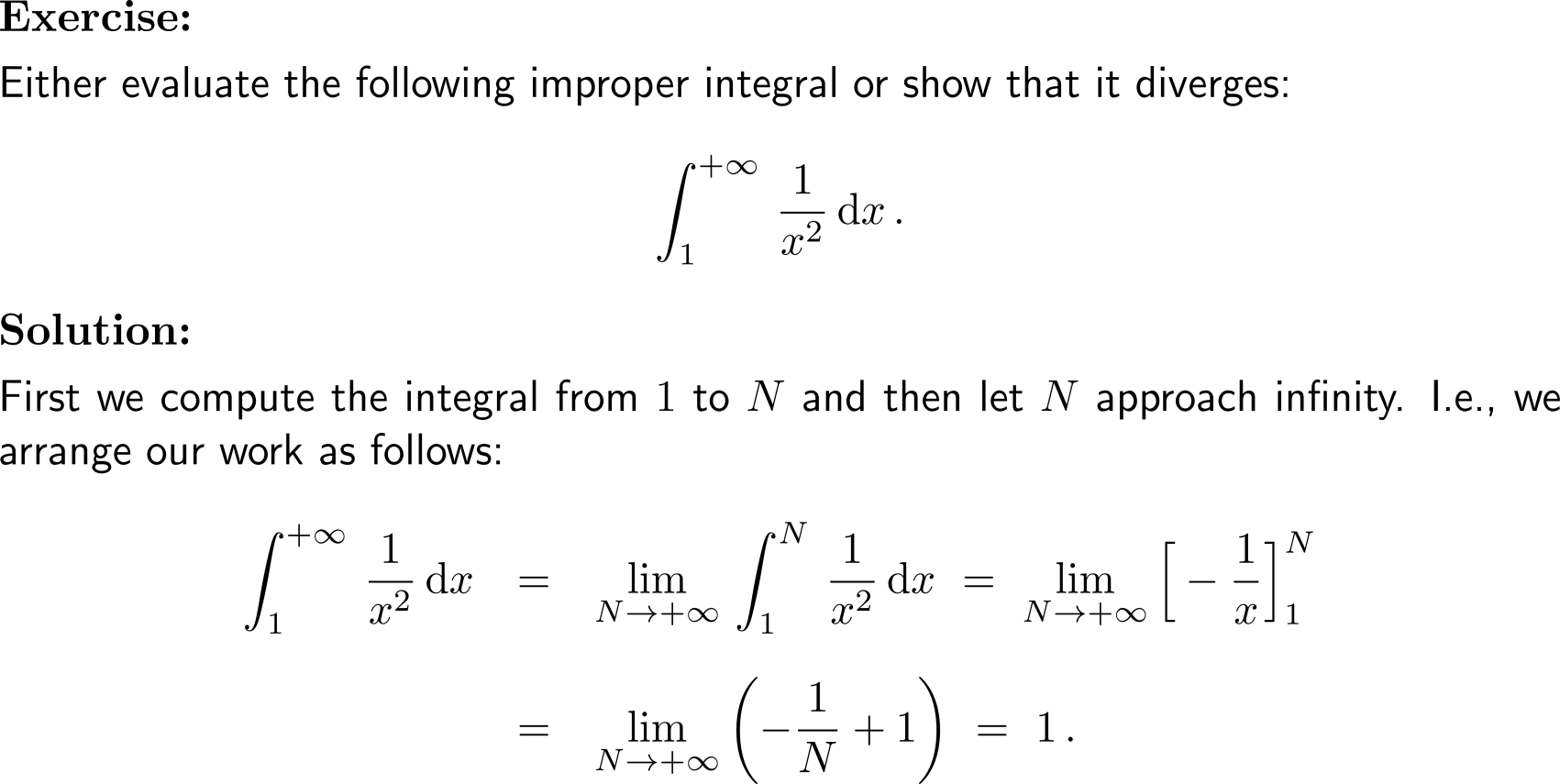 step 2: limit
step 1: definite integral
Example:Evaluating an improper integral
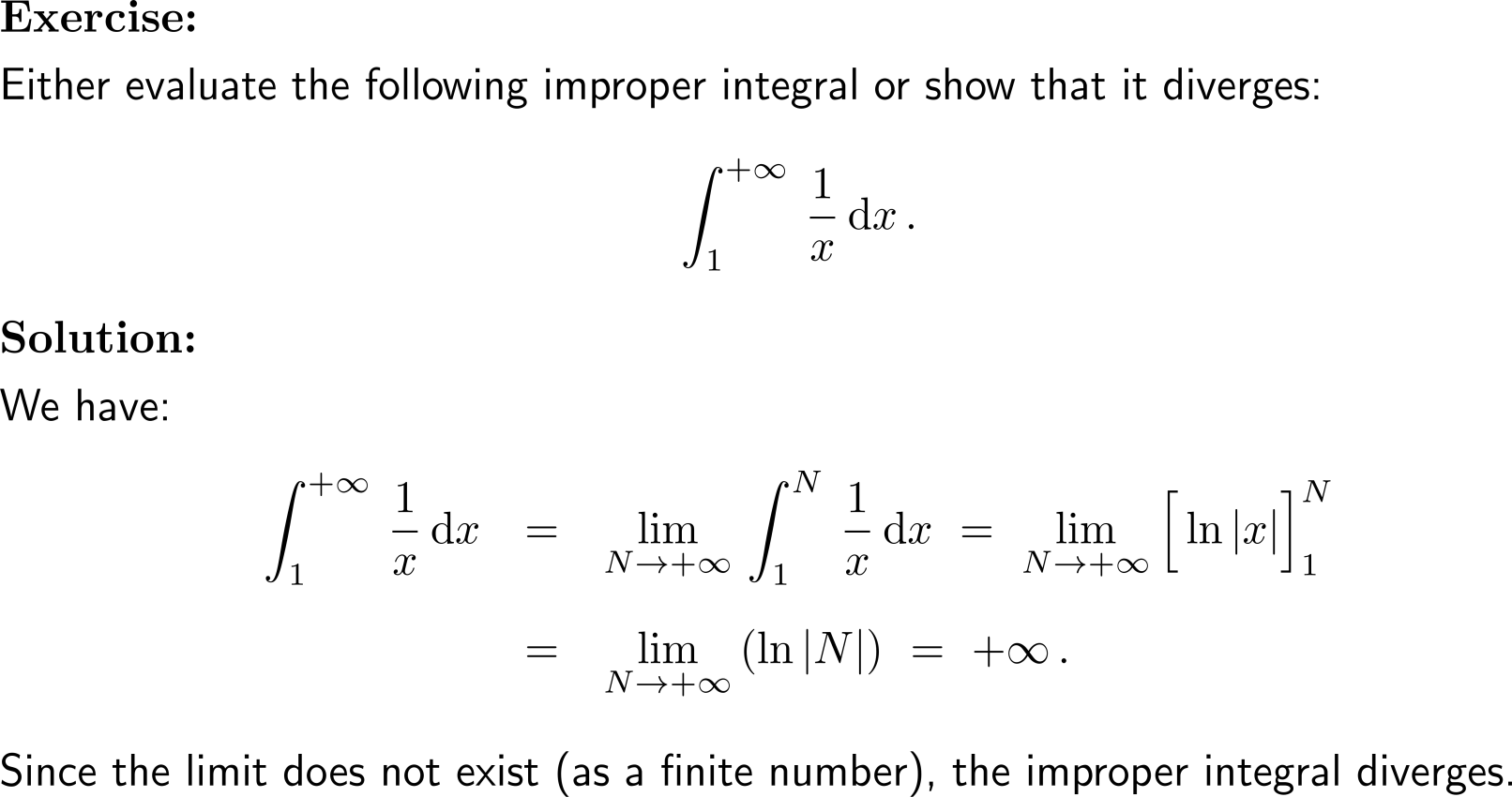 Summary:Convergence and divergence of improper integrals
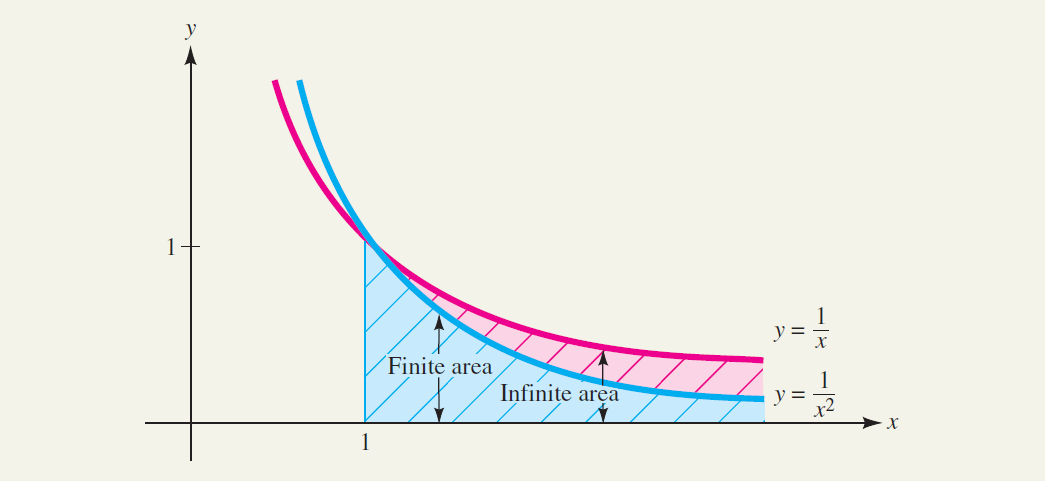 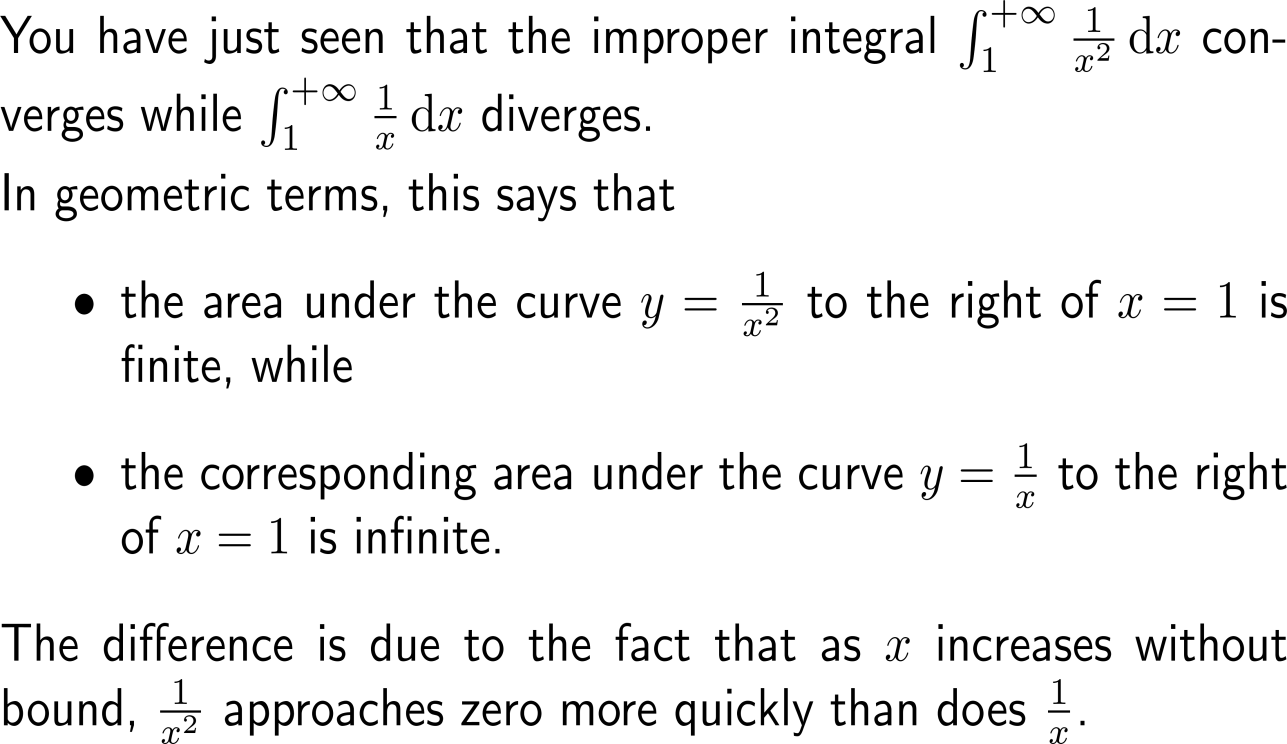 Recall:The exponential function grows faster than any power/ polynomial function
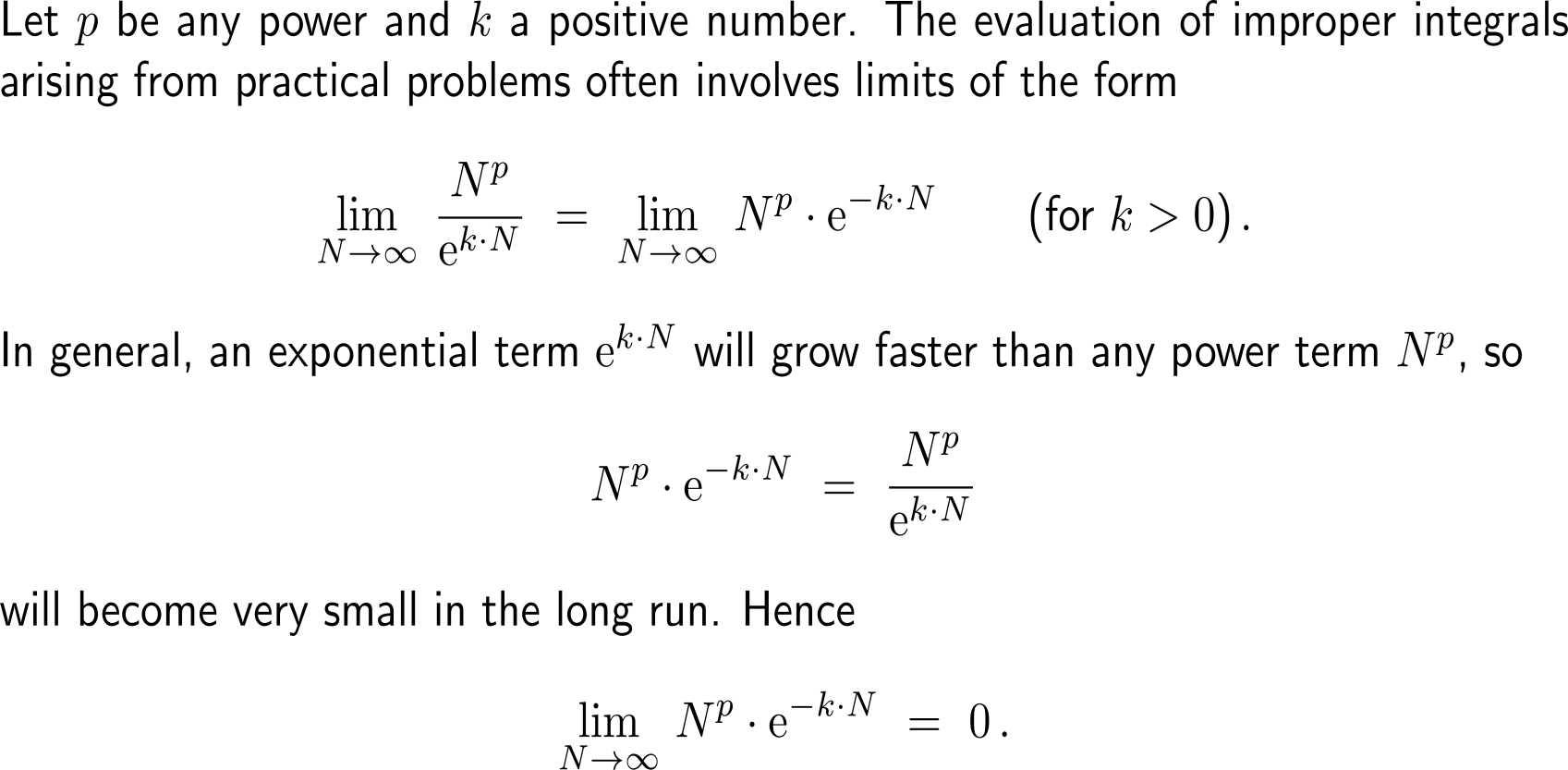 Example:Evaluating an improper integral using integration by parts
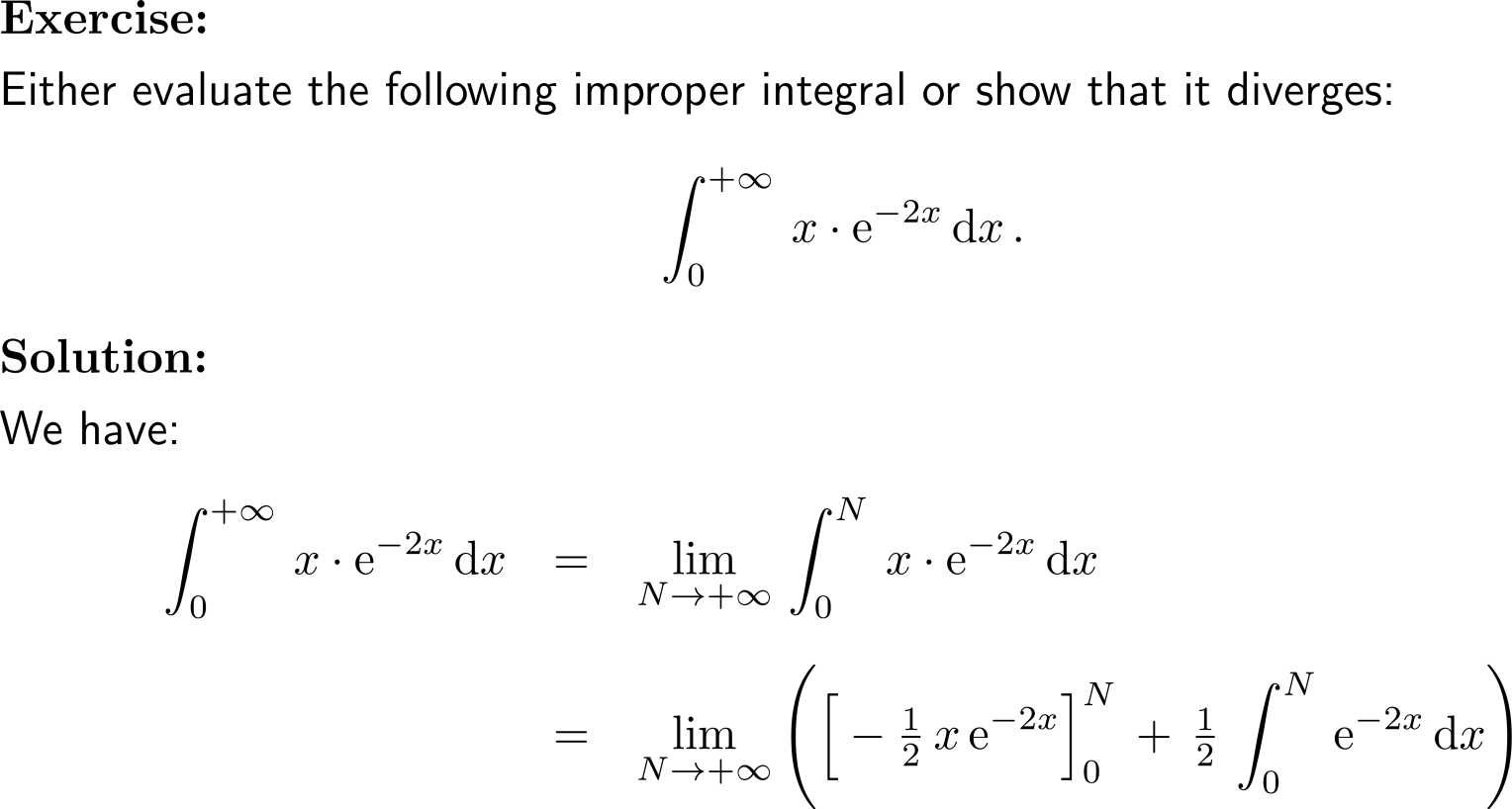 u = x
dv = e-2x dx
Example:Evaluating an improper integral using integration by parts
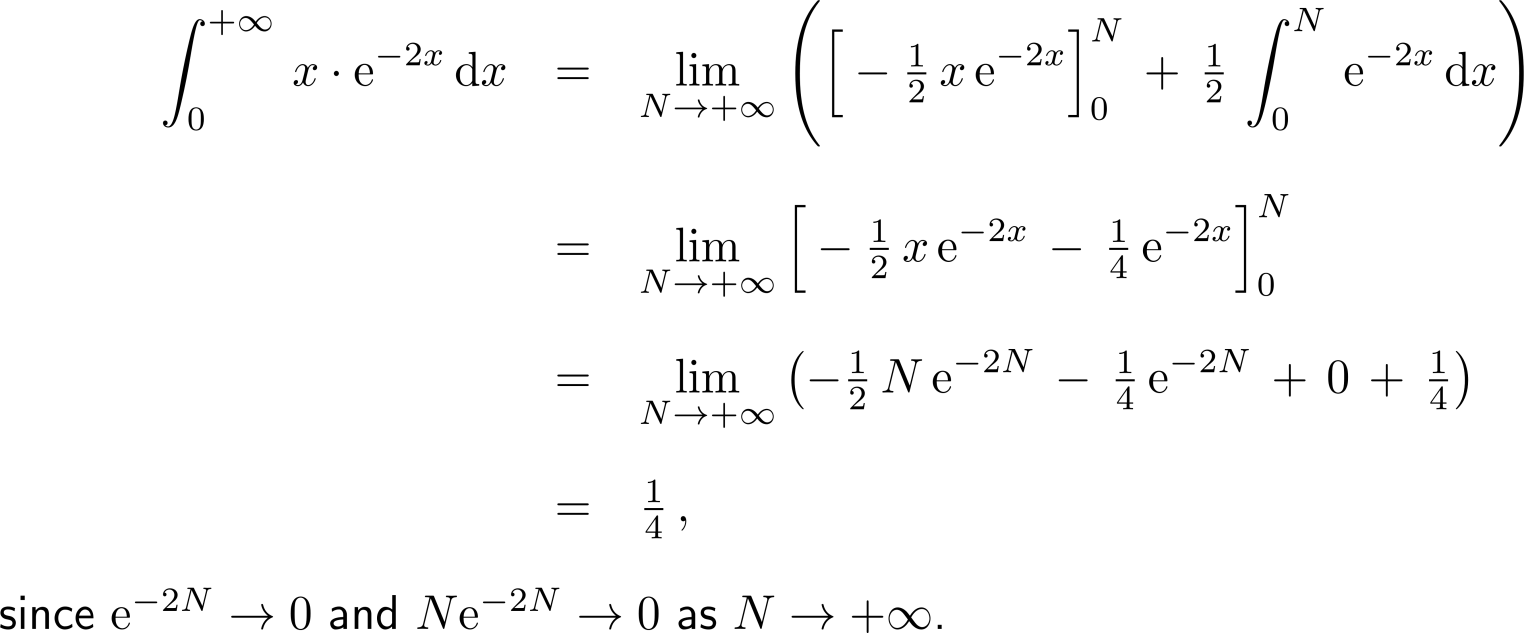 Besides improper integrals with an upper integration boundary of + there are improper integrals with a lower integration boundary of - …
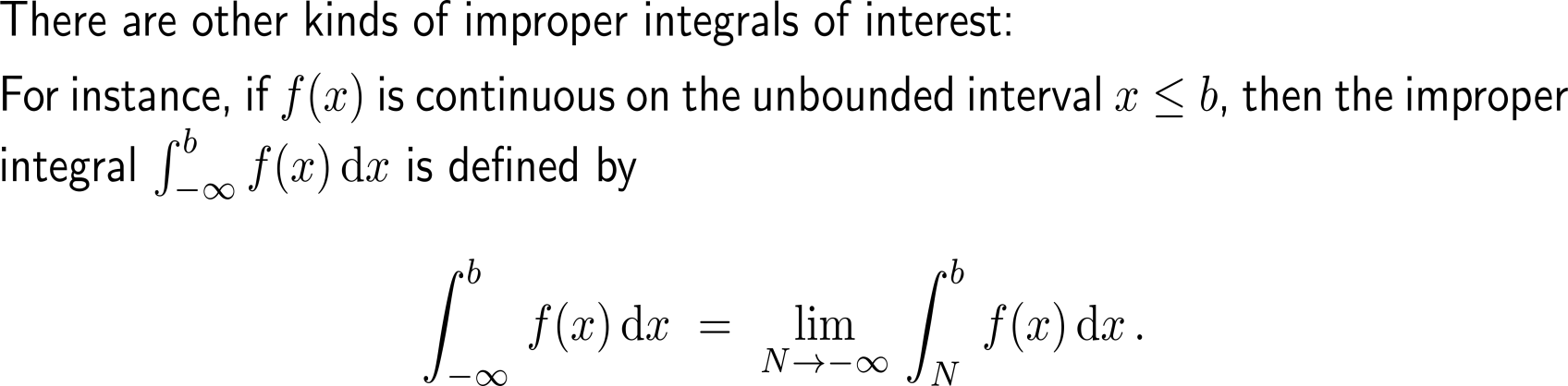 … as well as those with both boundaries of integration tending towards infinity (double improper integrals)
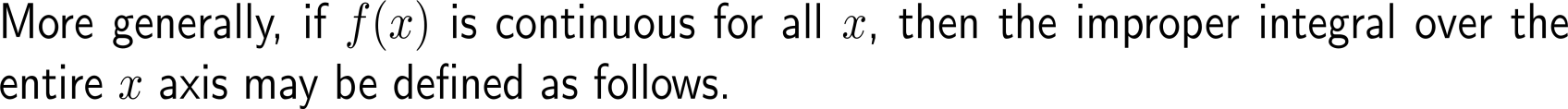 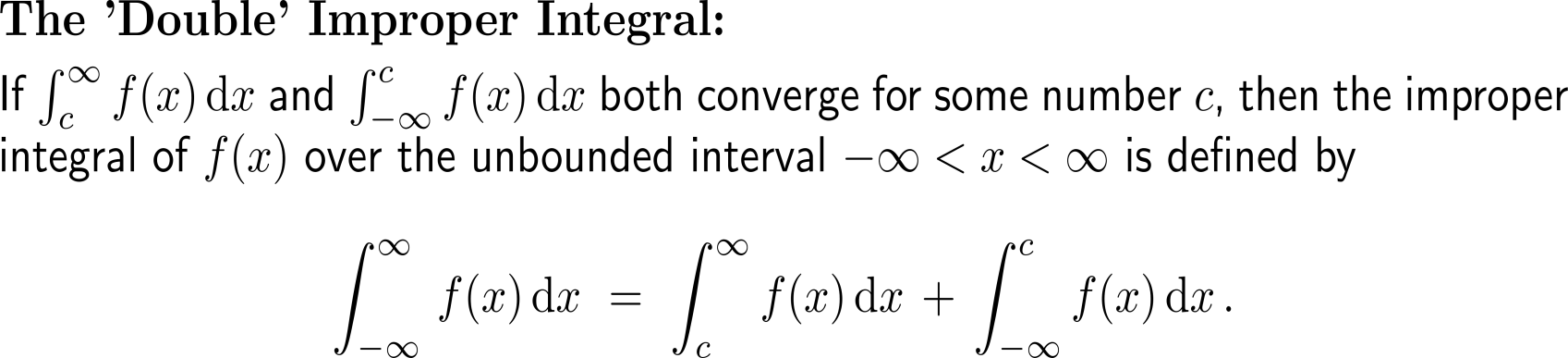 Example:Evaluating a double improper integral
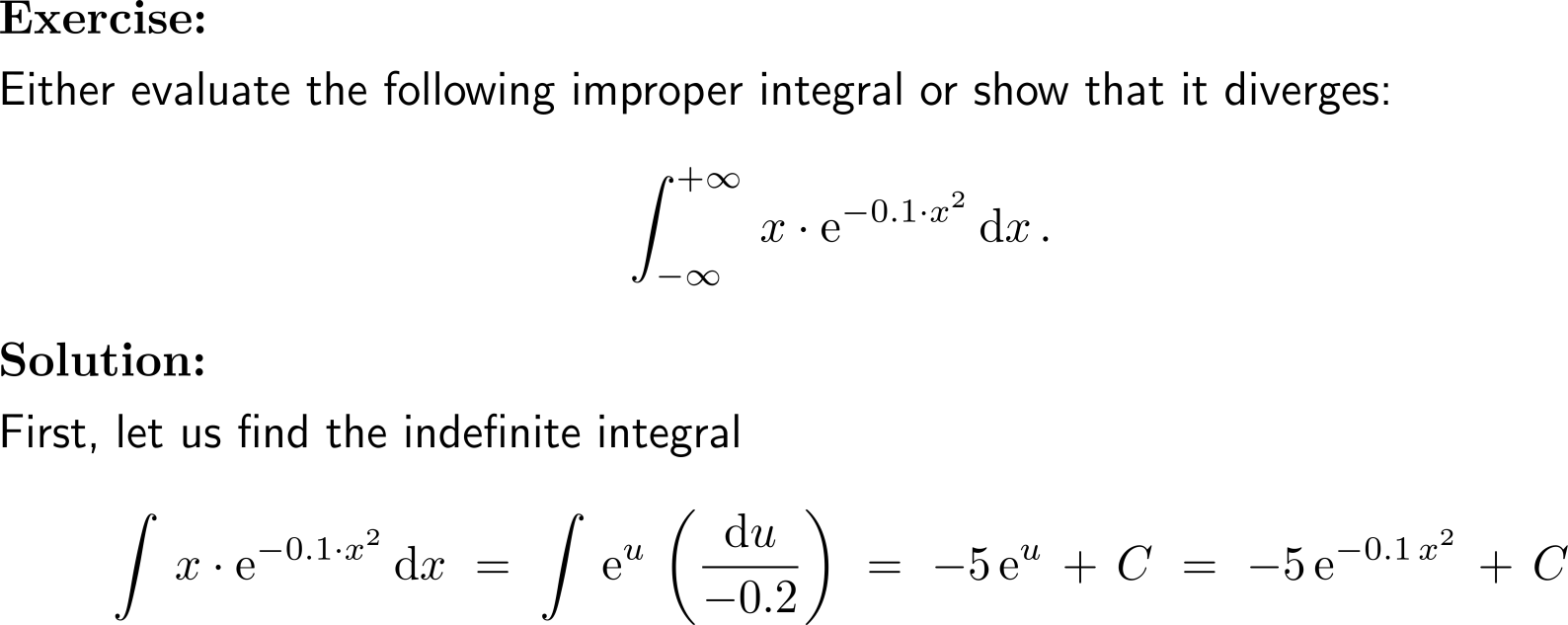 substitution:
u = – 0.1 x2
du = – 0.2 x dx
Example:Evaluating a double improper integral
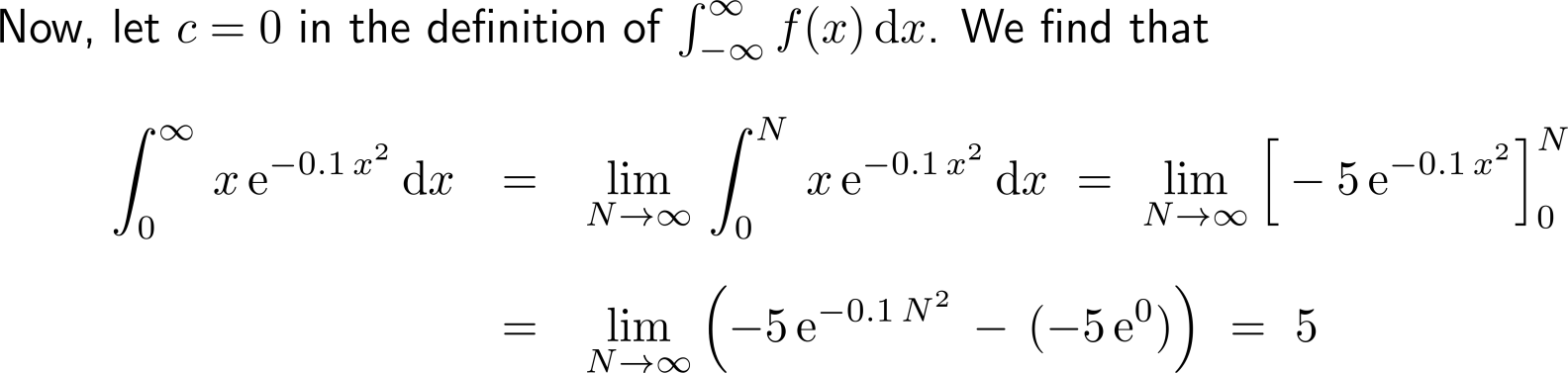 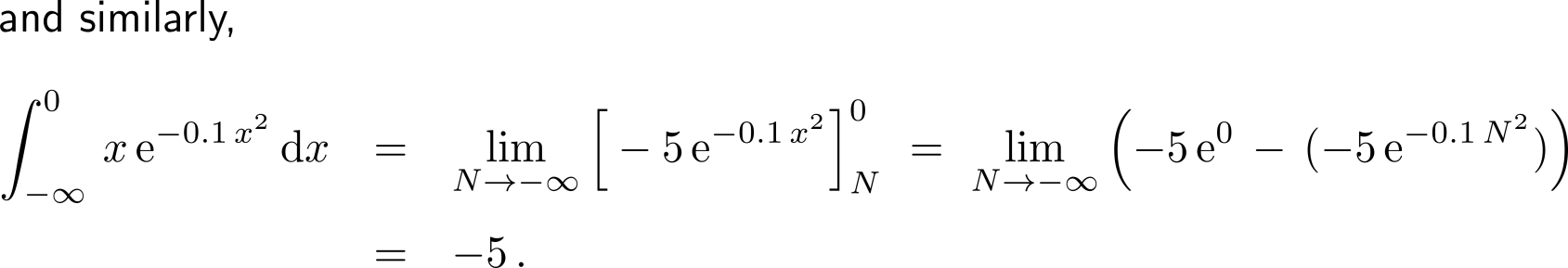 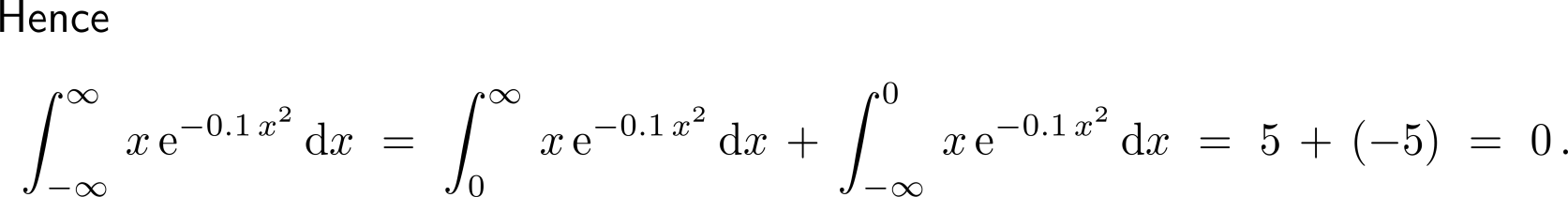 Improper integrals of type 1 summarize definite integrals that have an infinite upper or lower bound (1/ 2)
Summary Improper Integral of Type 1
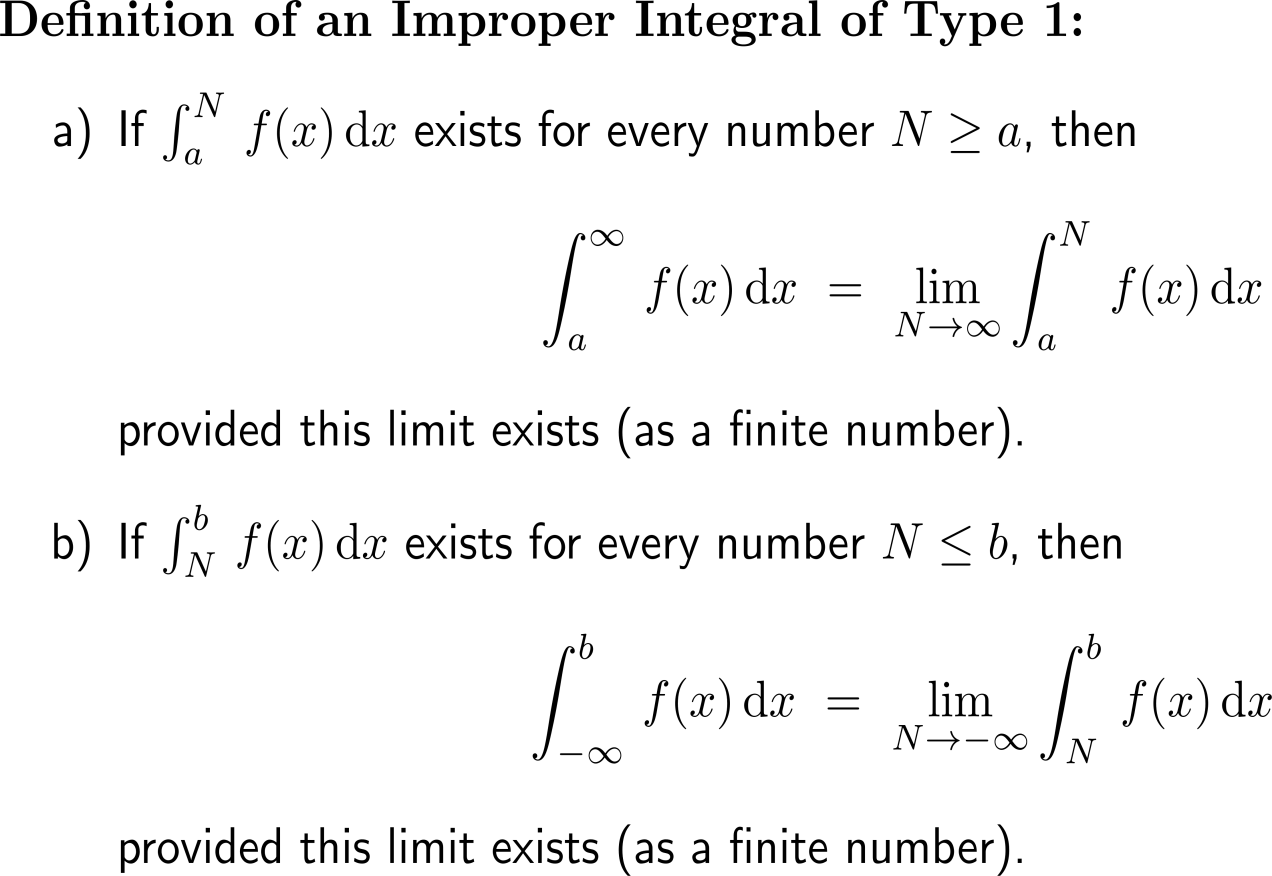 Improper integrals of type 1 summarize definite integrals that have an infinite upper or lower bound (2/ 2)
Summary Improper Integral of Type 1
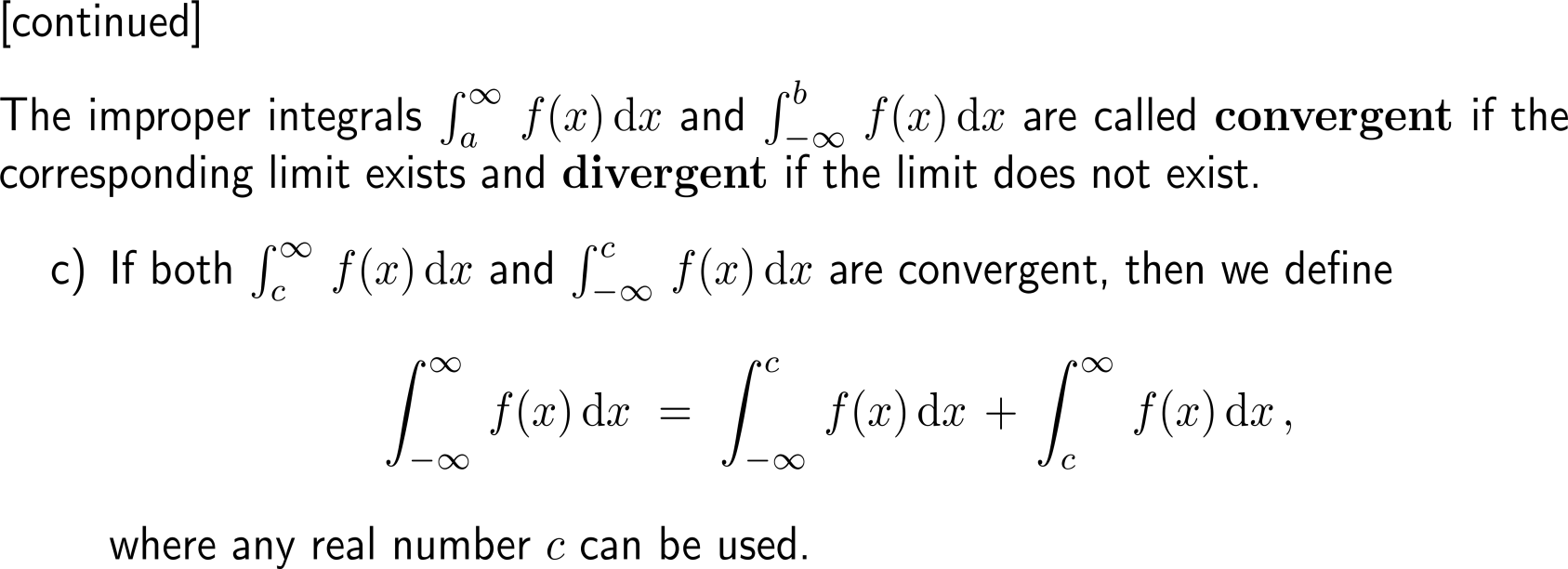 Improper integrals of type 2 are essentially infinite limts
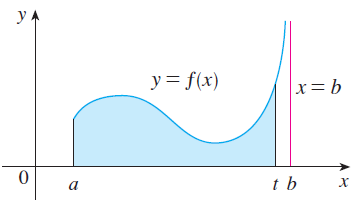 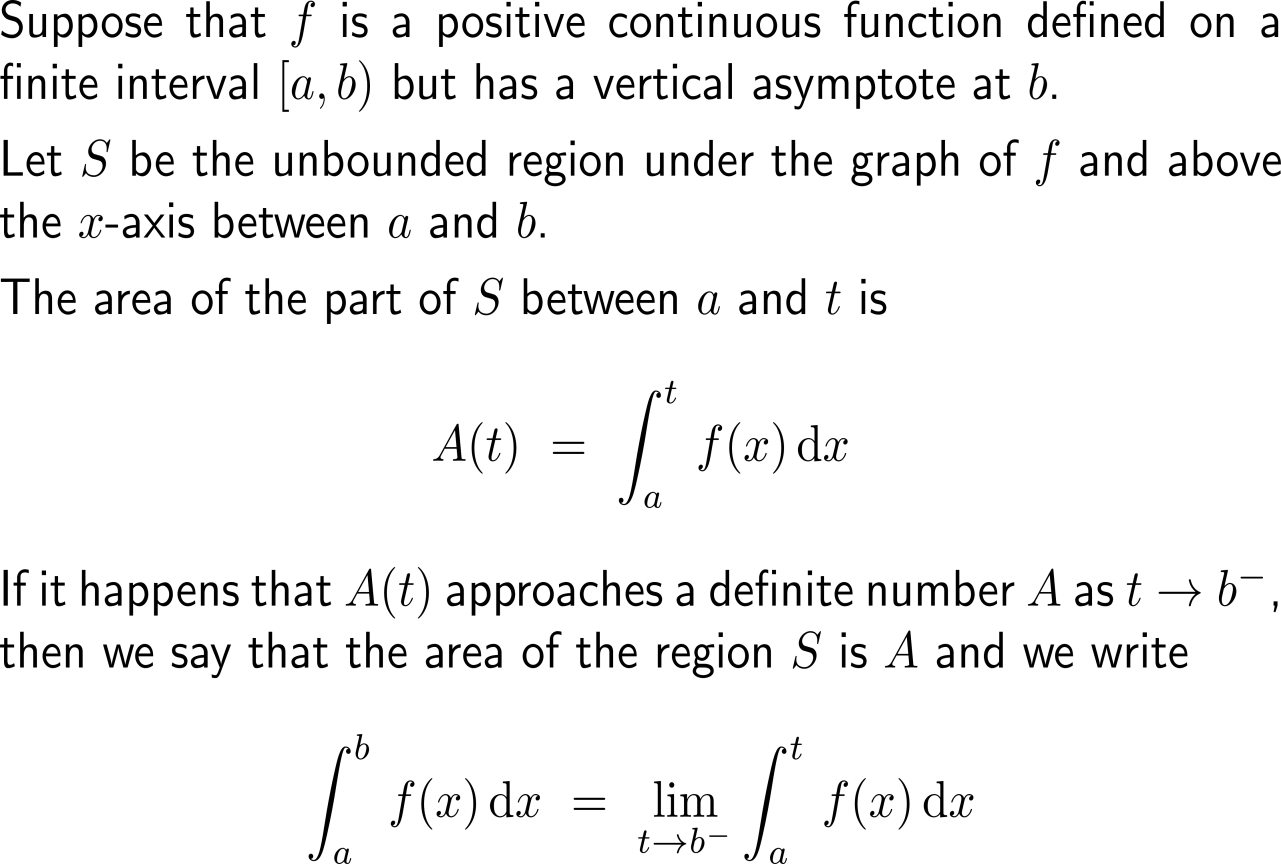 Improper integrals of type 2 summarize definite integrals that have an infinite discontinuity as upper or lower bound (1/ 2)
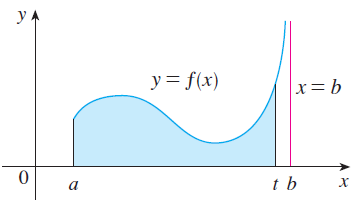 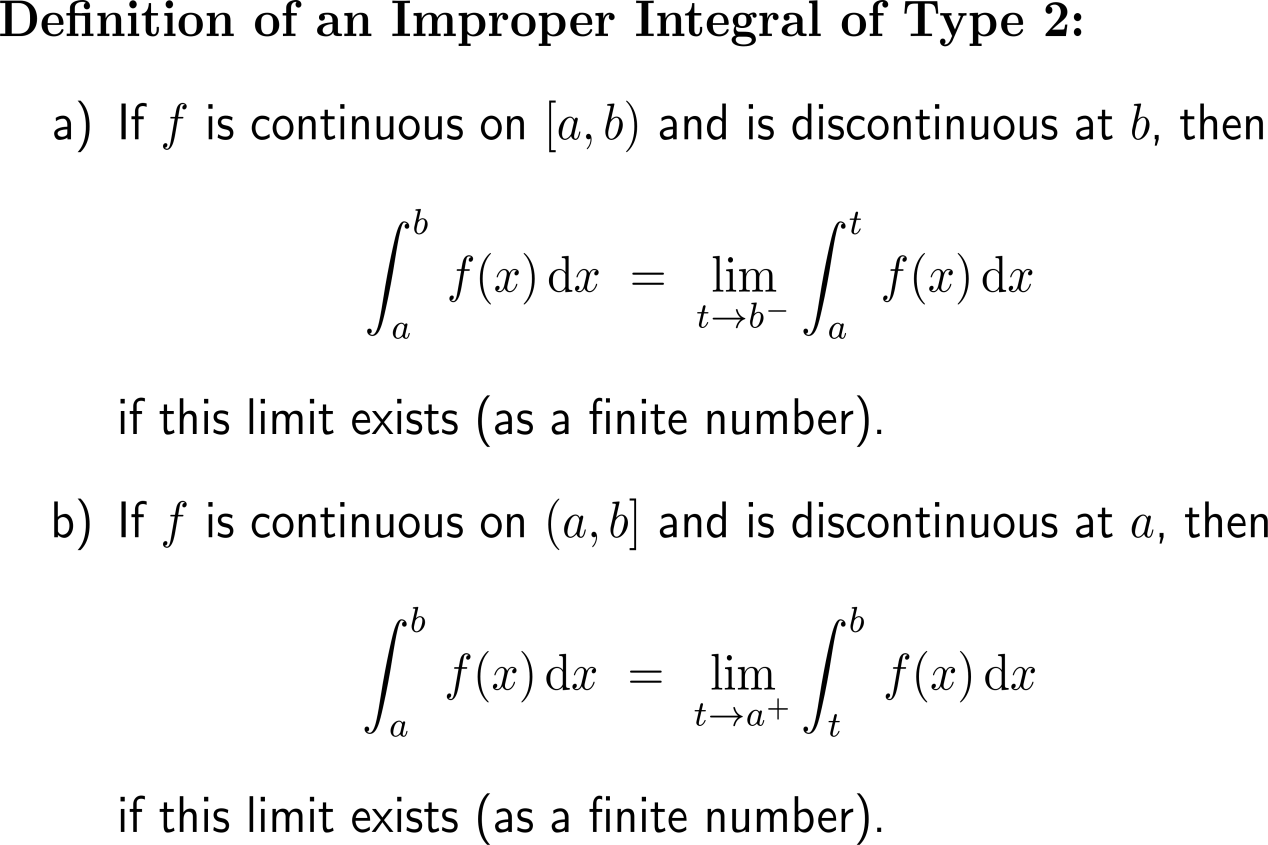 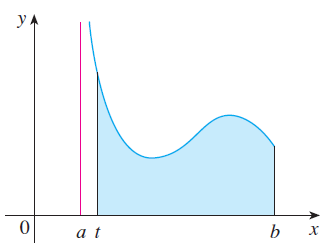 Improper integrals of type 2 summarize definite integrals that have an infinite discontinuity as upper or lower bound (2/ 2)
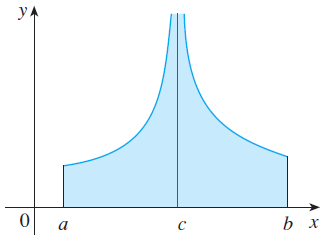 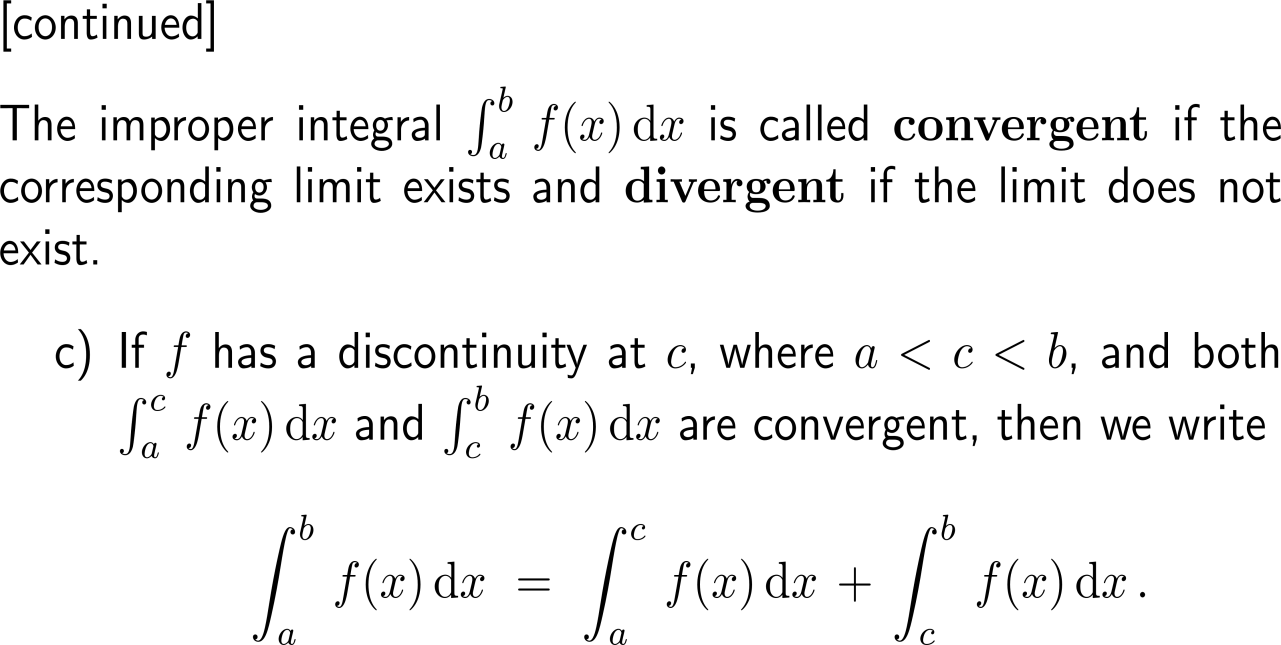 Example:Improper integrals of type 2
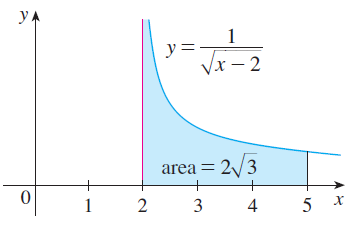 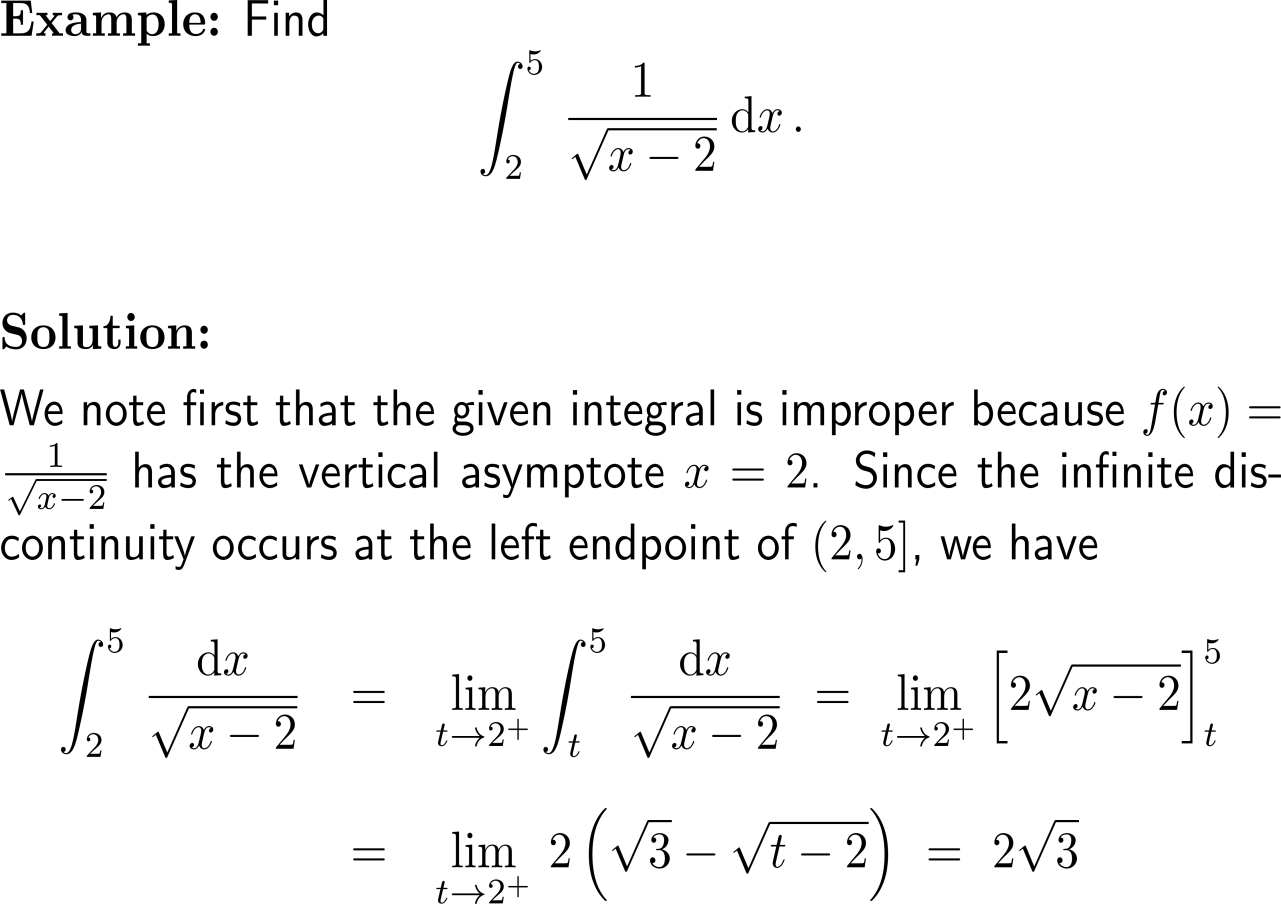 Example:Improper integrals of type 2
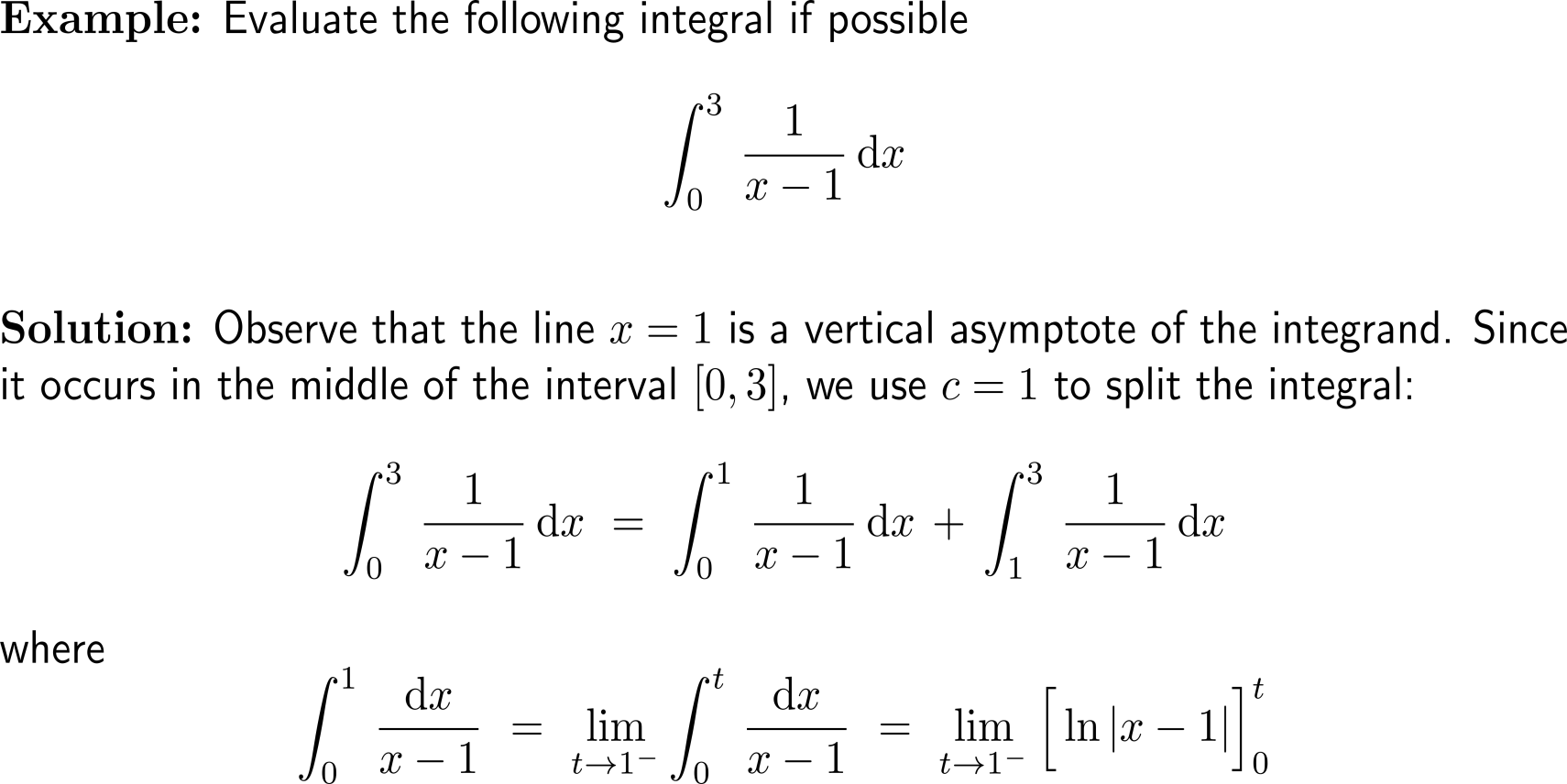 Example:Improper integrals of type 2
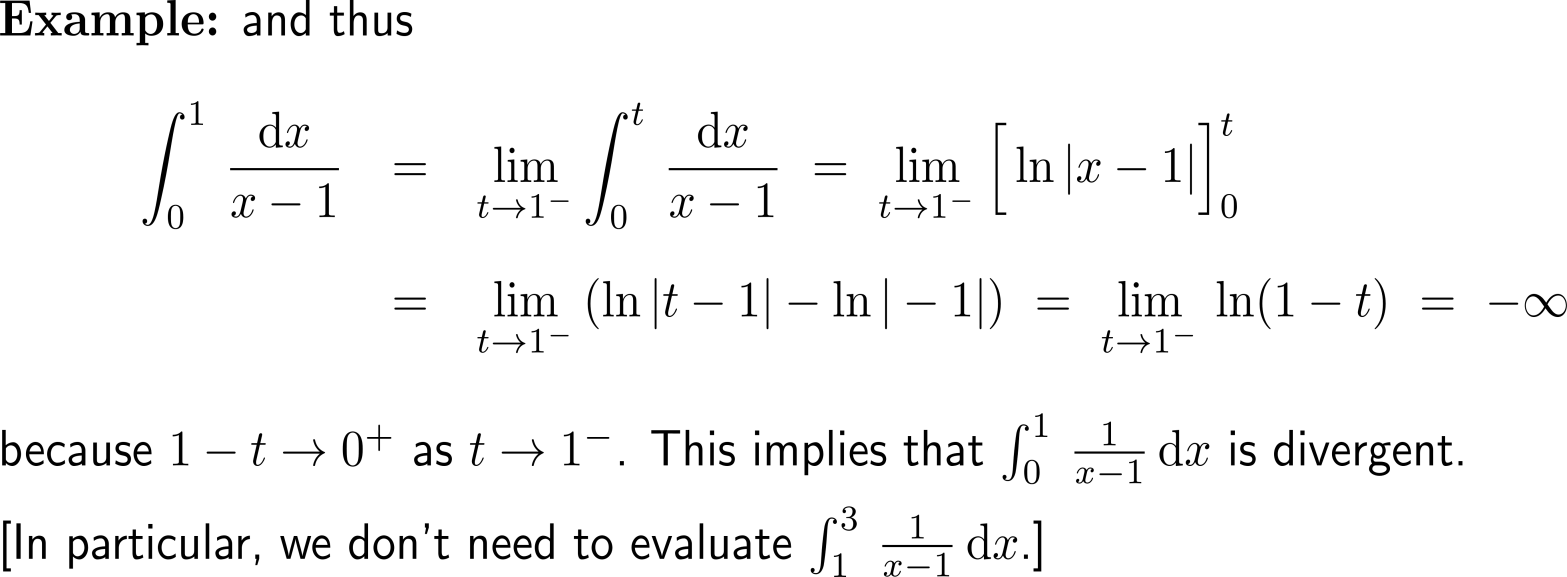 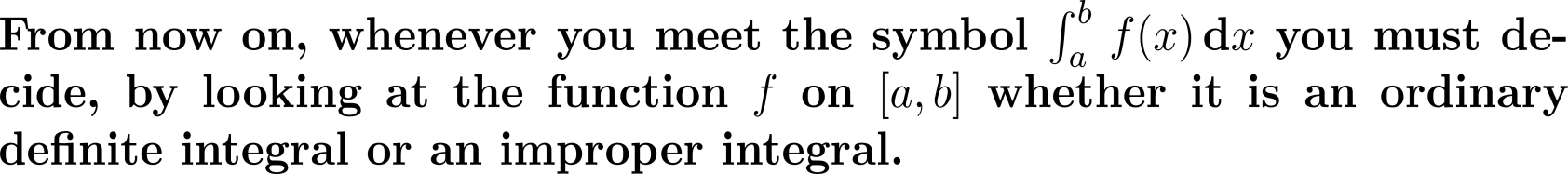 !
Topics

A Primer on Eigenvalues and Eigenvectors

The Improper Integral

Application of Improper Integrals

Survival & Renewal in Perpetuity

Population of an Urban Area
Example:Finding the present value of an income flow
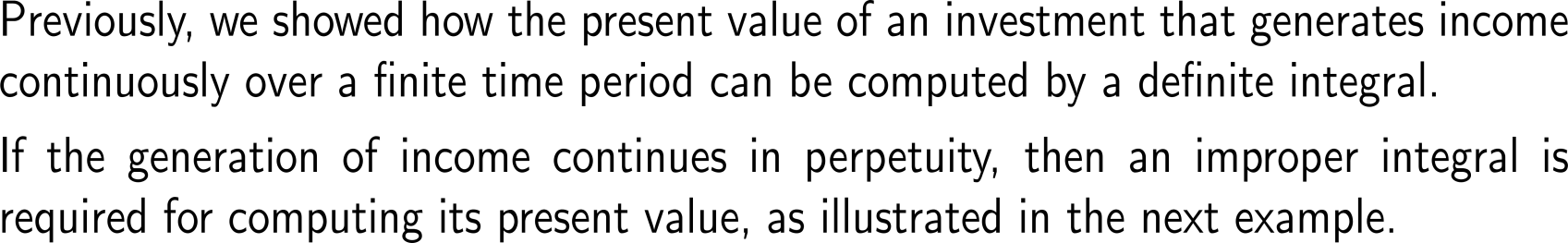 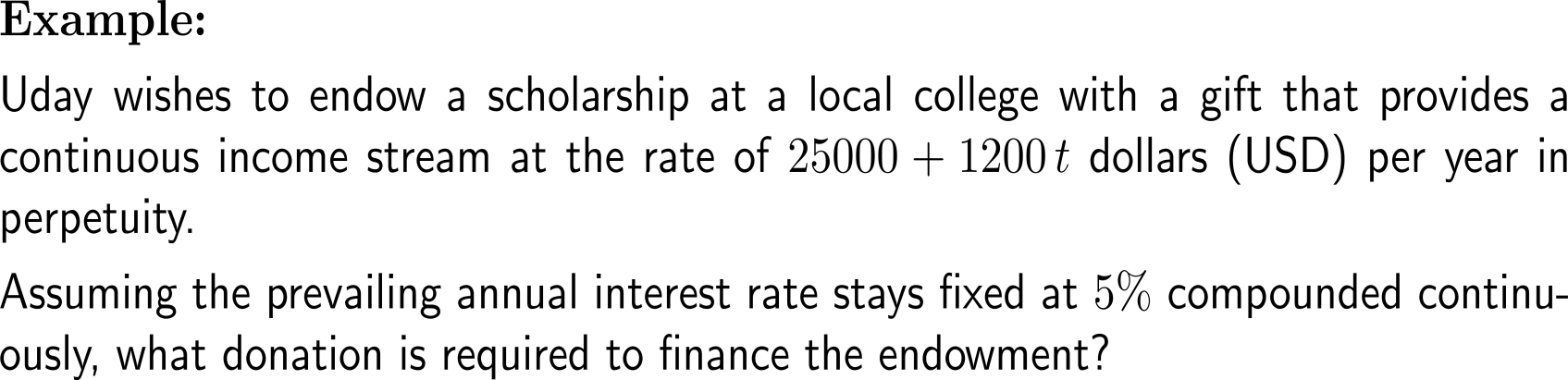 Example:Finding the present value of an income flow
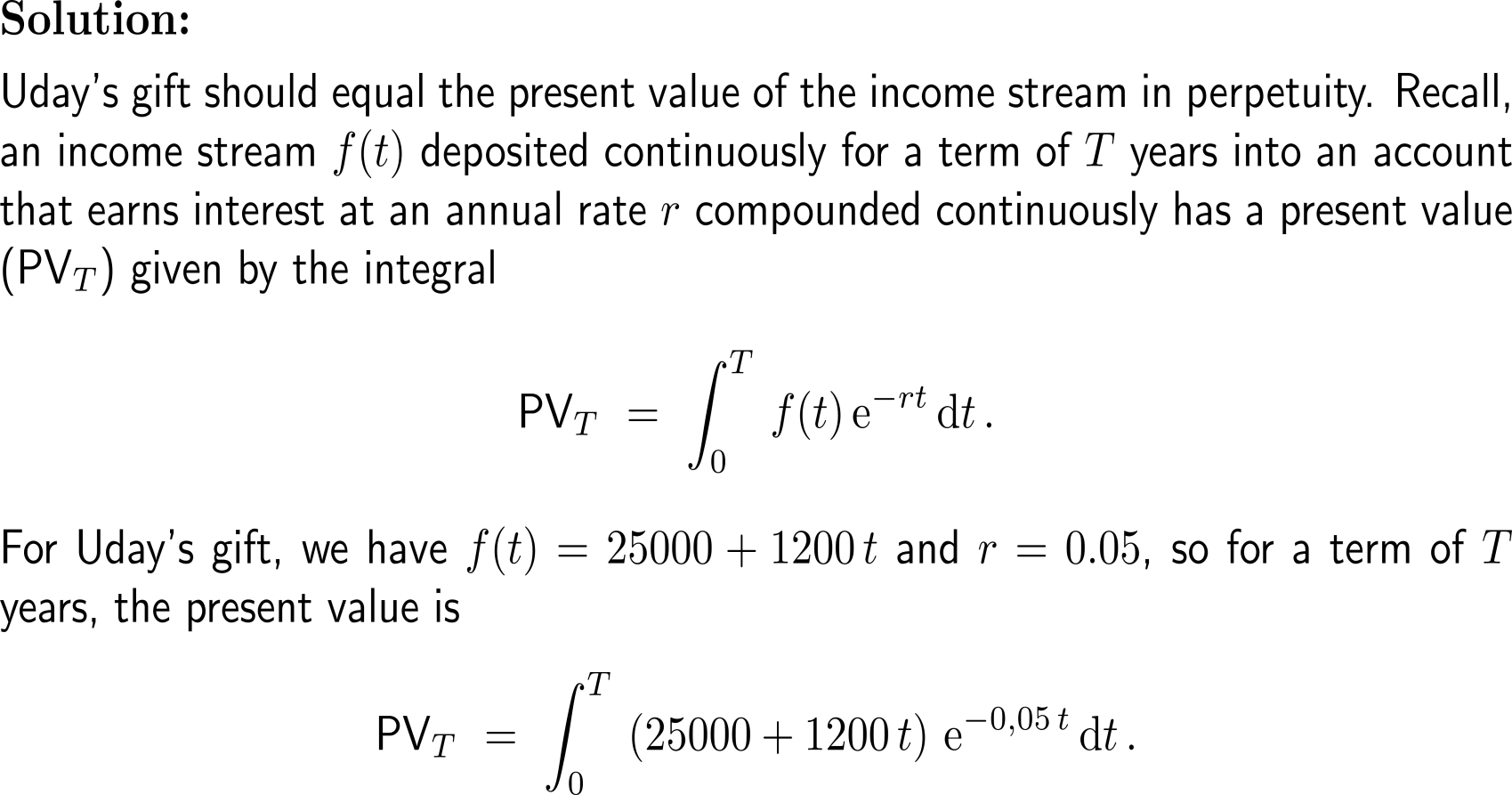 Example:Finding the present value of an income flow
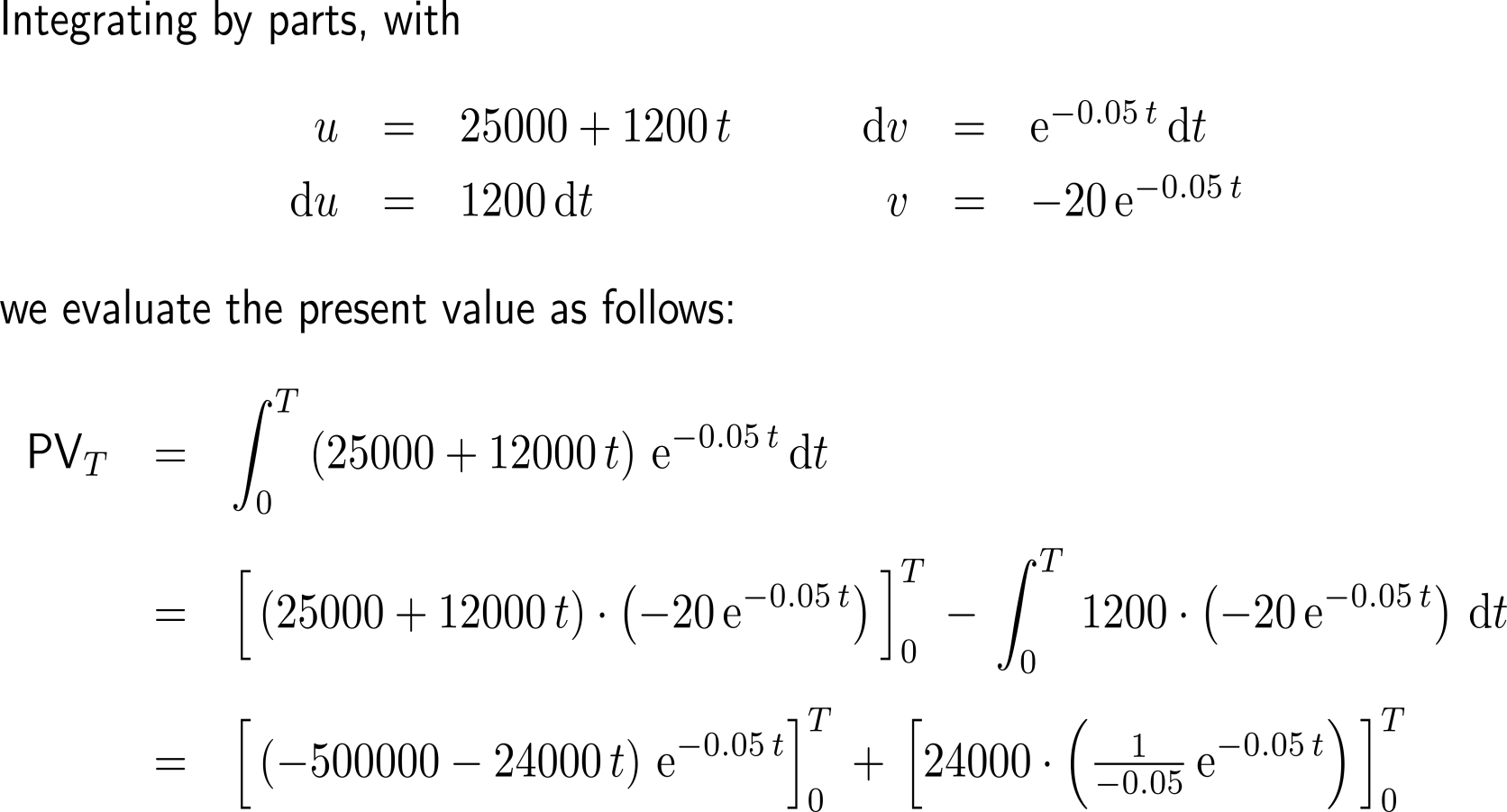 Example:Finding the present value of an income flow
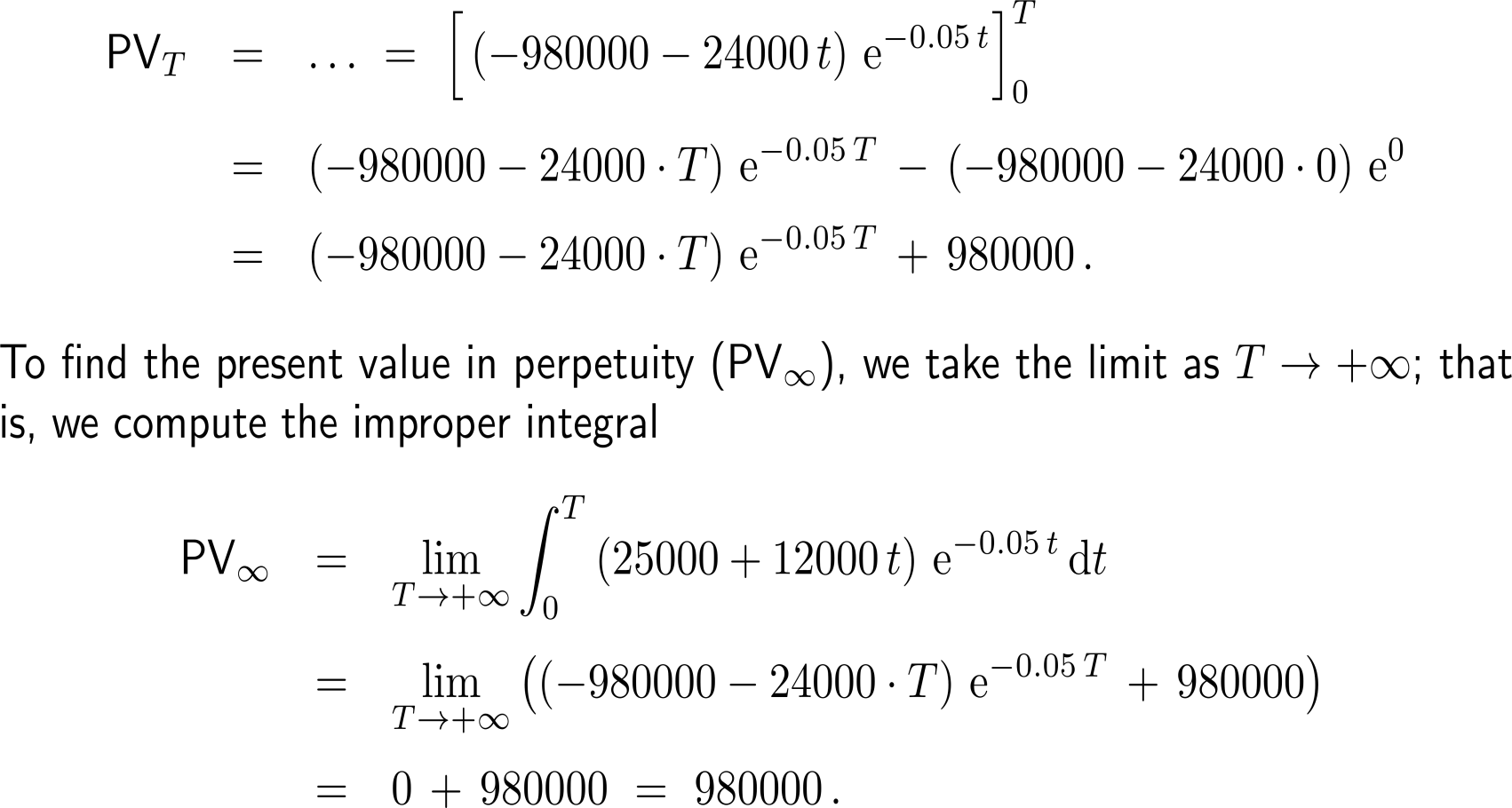 Example:Present value
10 minutes
self/ group work
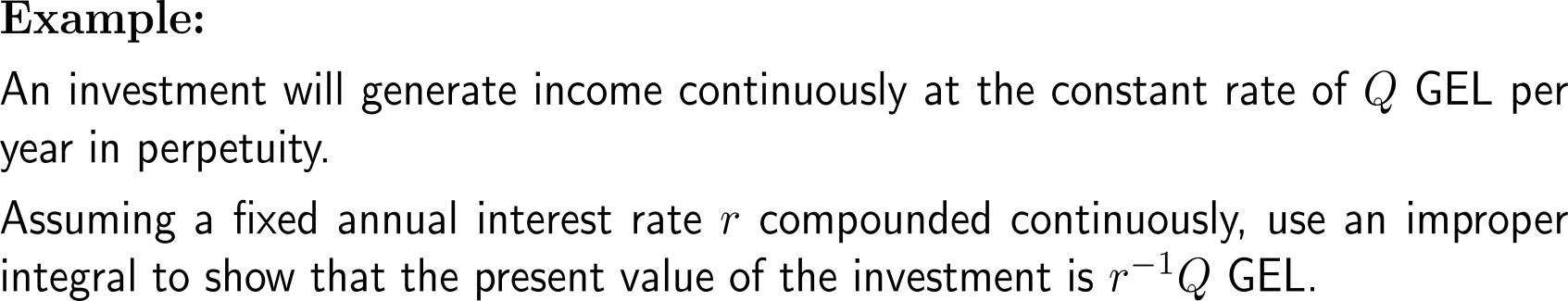 please, upload your solutions to the chat
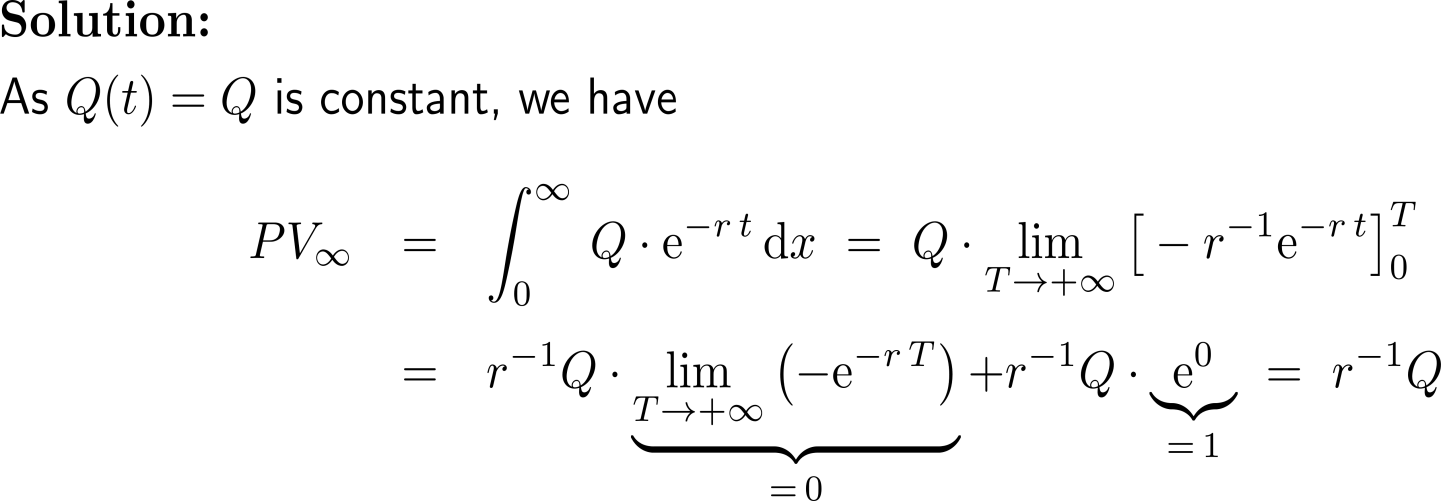 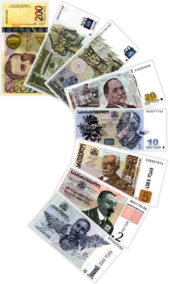 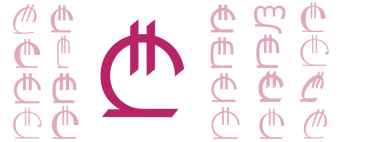 Topics

A Primer on Eigenvalues and Eigenvectors

The Improper Integral

Application of Improper Integrals

Survival & Renewal in Perpetuity

Population of an Urban Area
Example:Eventual accumulation of nuclear waste
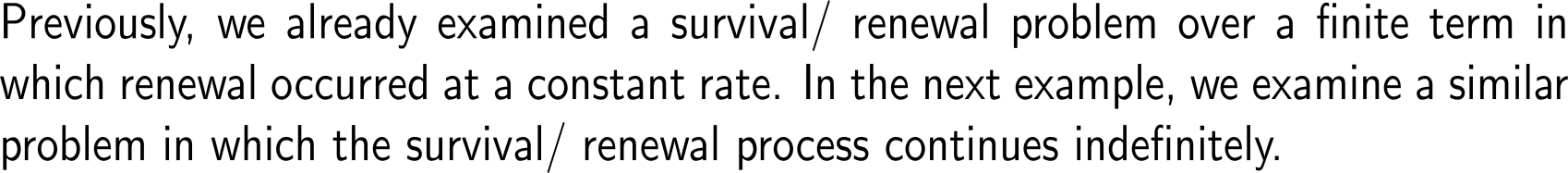 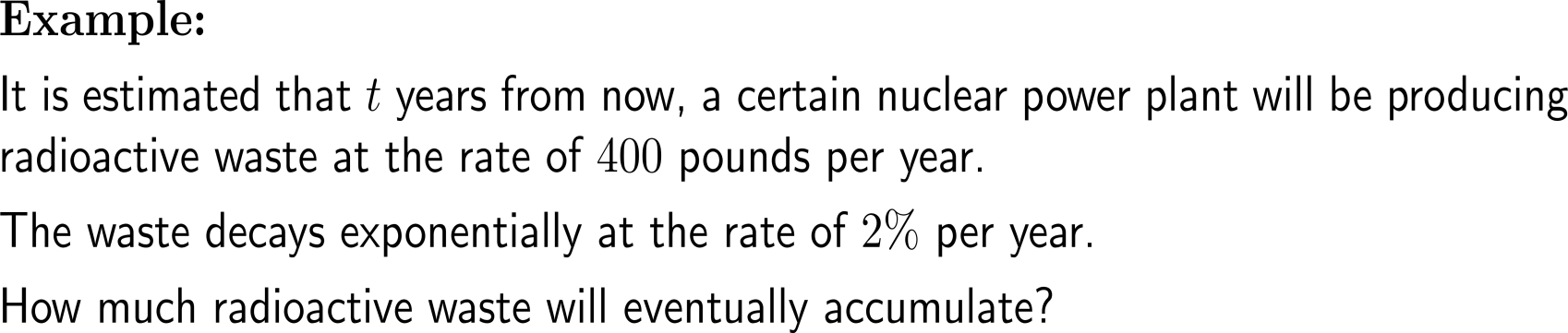 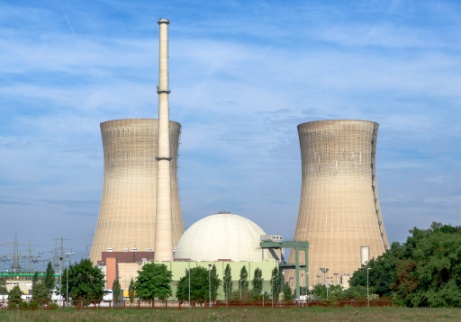 Example:Eventual accumulation of nuclear waste
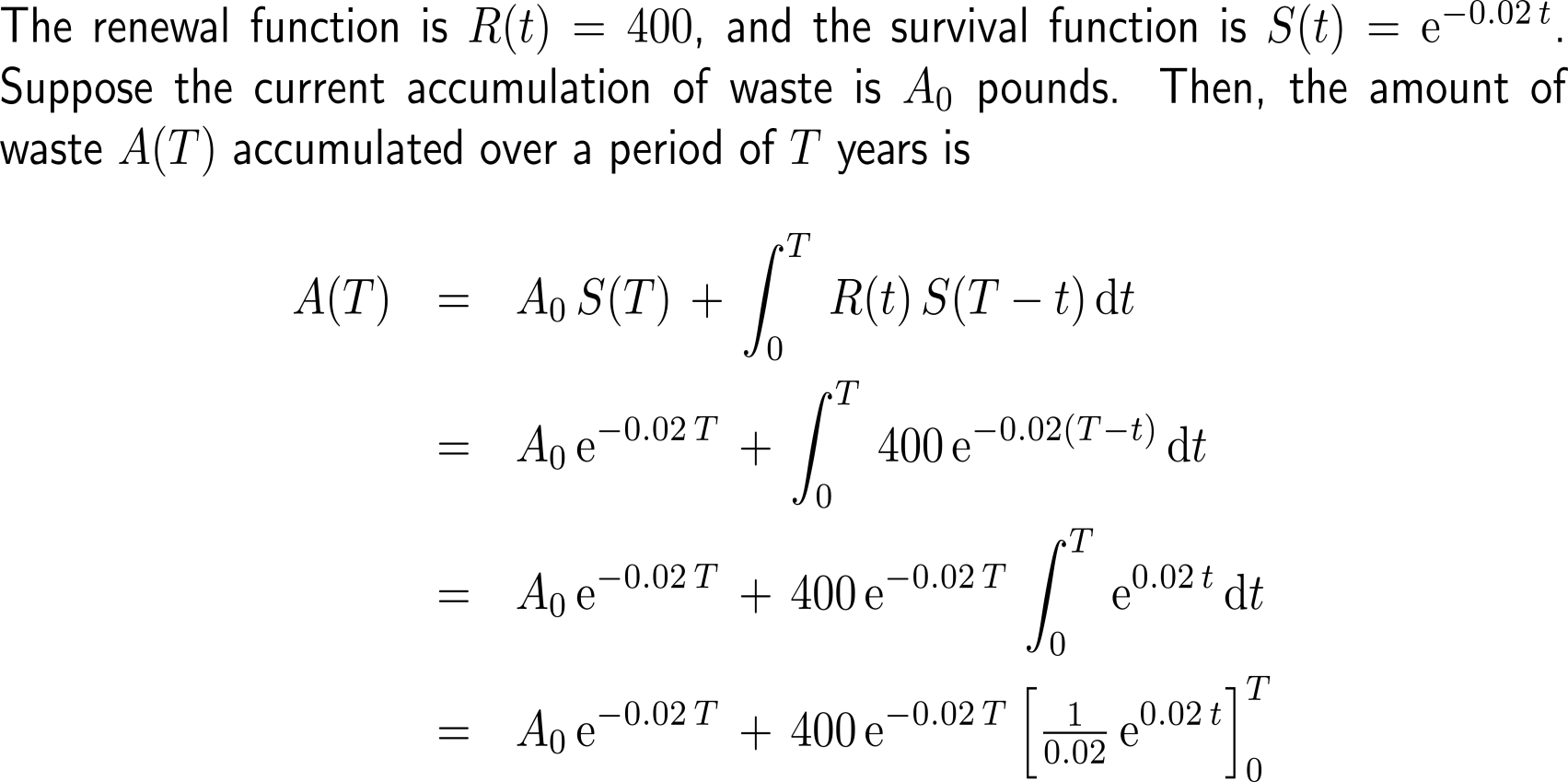 Example:Eventual accumulation of nuclear waste
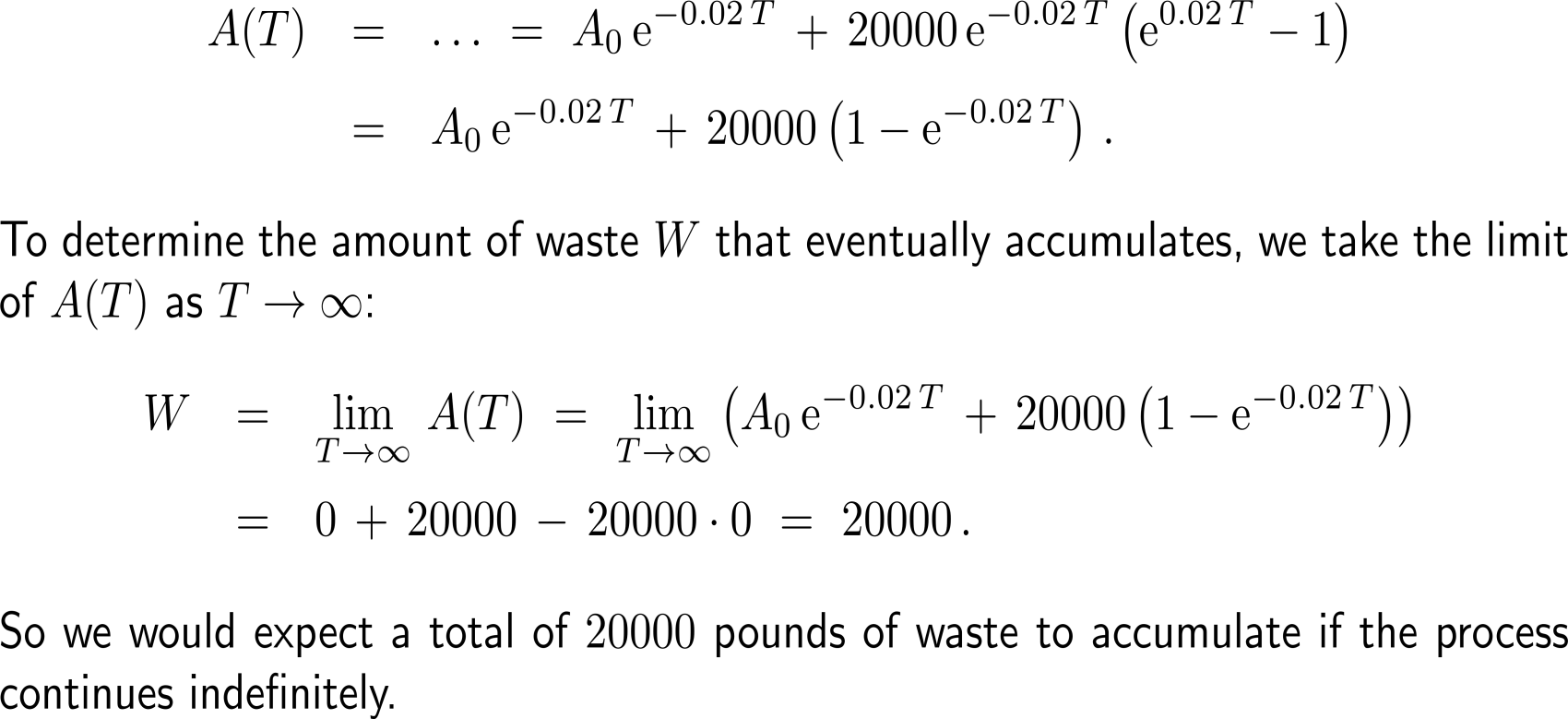 Topics

A Primer on Eigenvalues and Eigenvectors

The Improper Integral

Application of Improper Integrals

Survival & Renewal in Perpetuity

Population of an Urban Area
Let us view the population of an urban area (the city together with its commuter belt) in terms of an improper integral
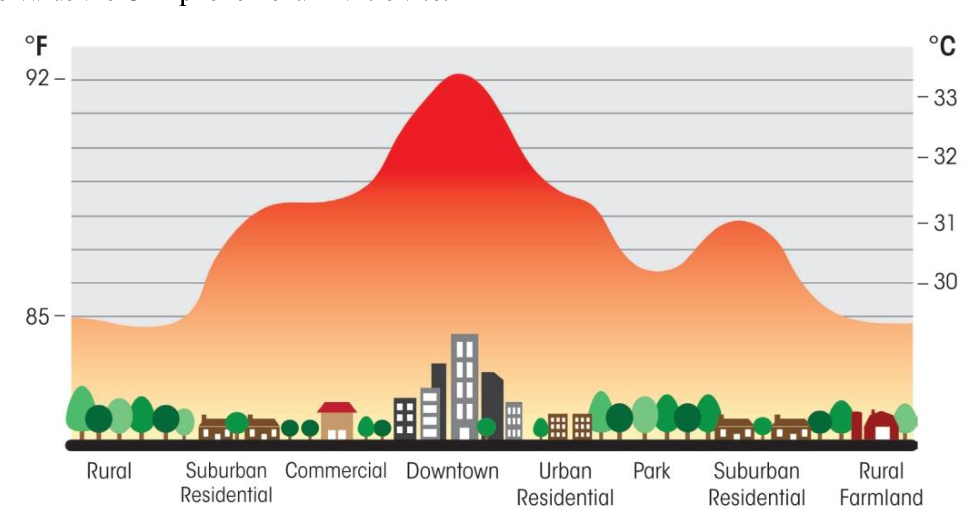 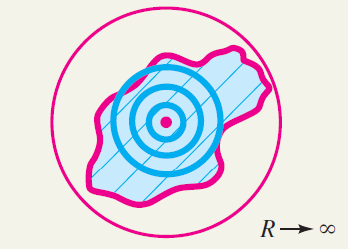 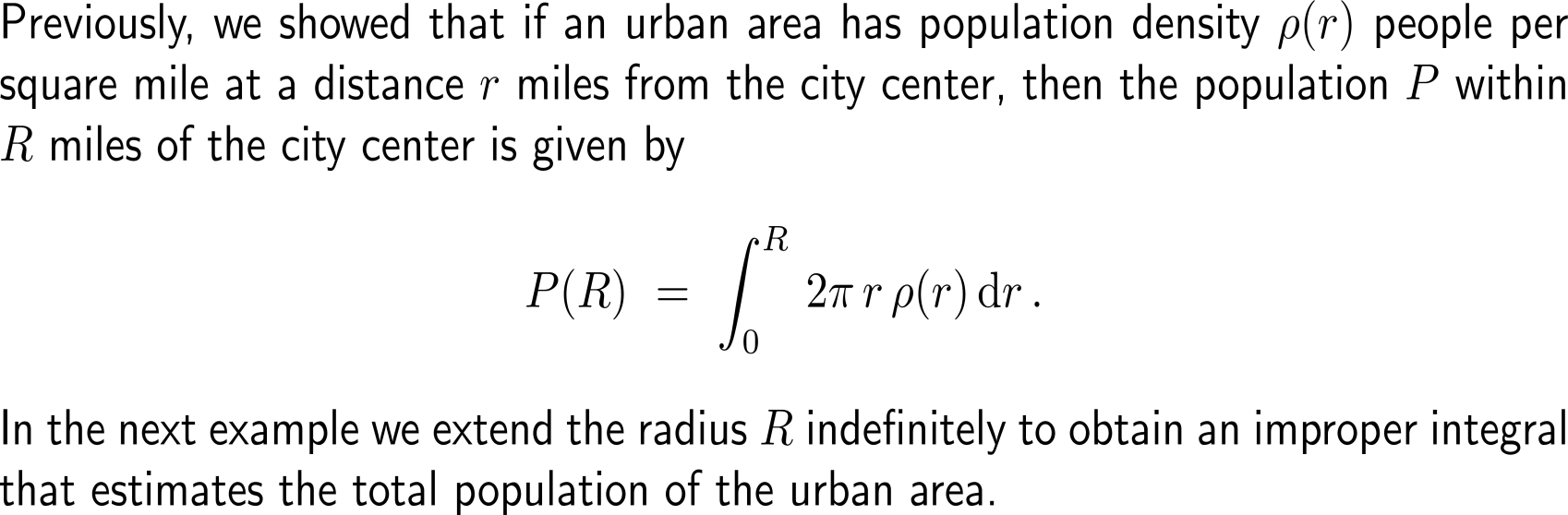 Example:Estimating the population of an urban area
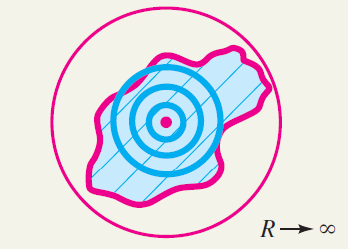 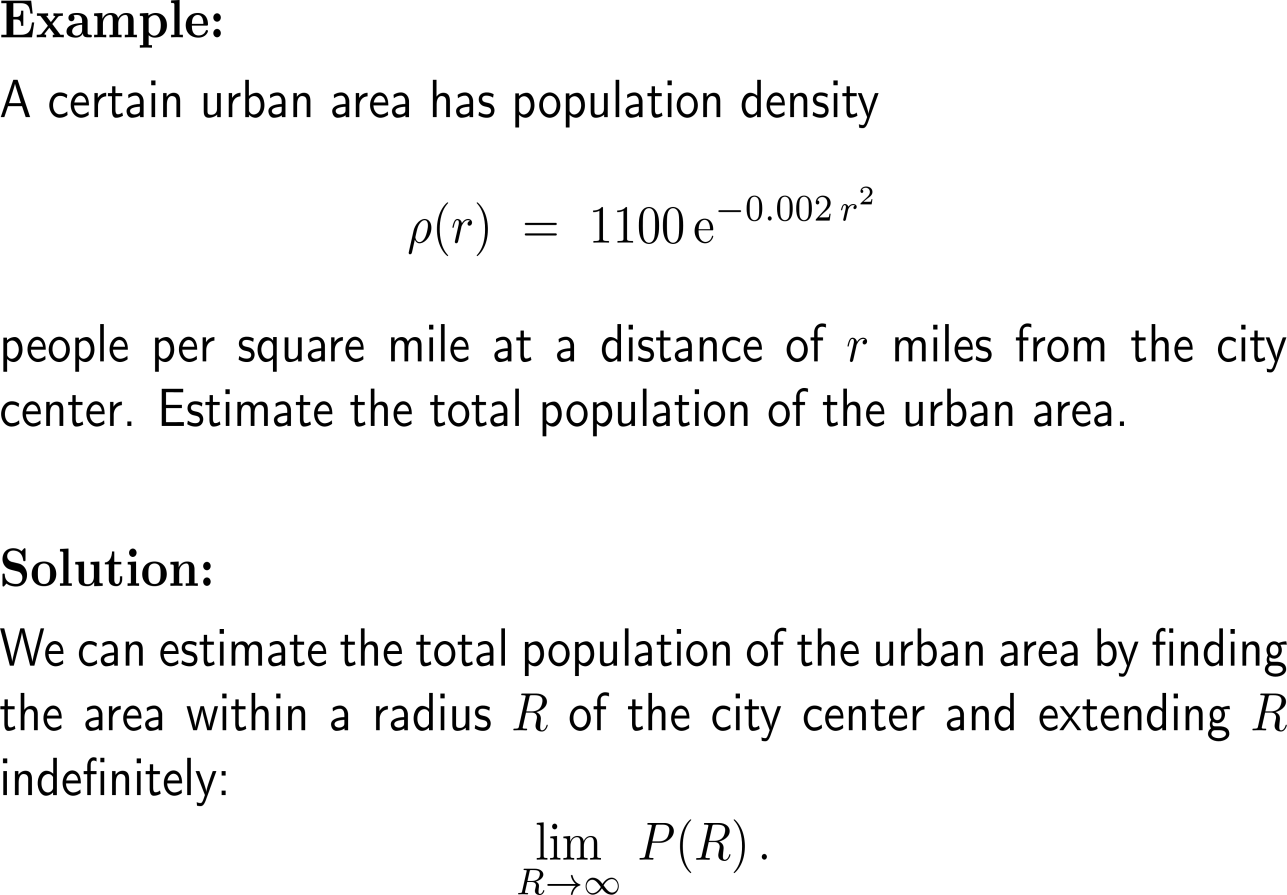 Example:Estimating the population of an urban area
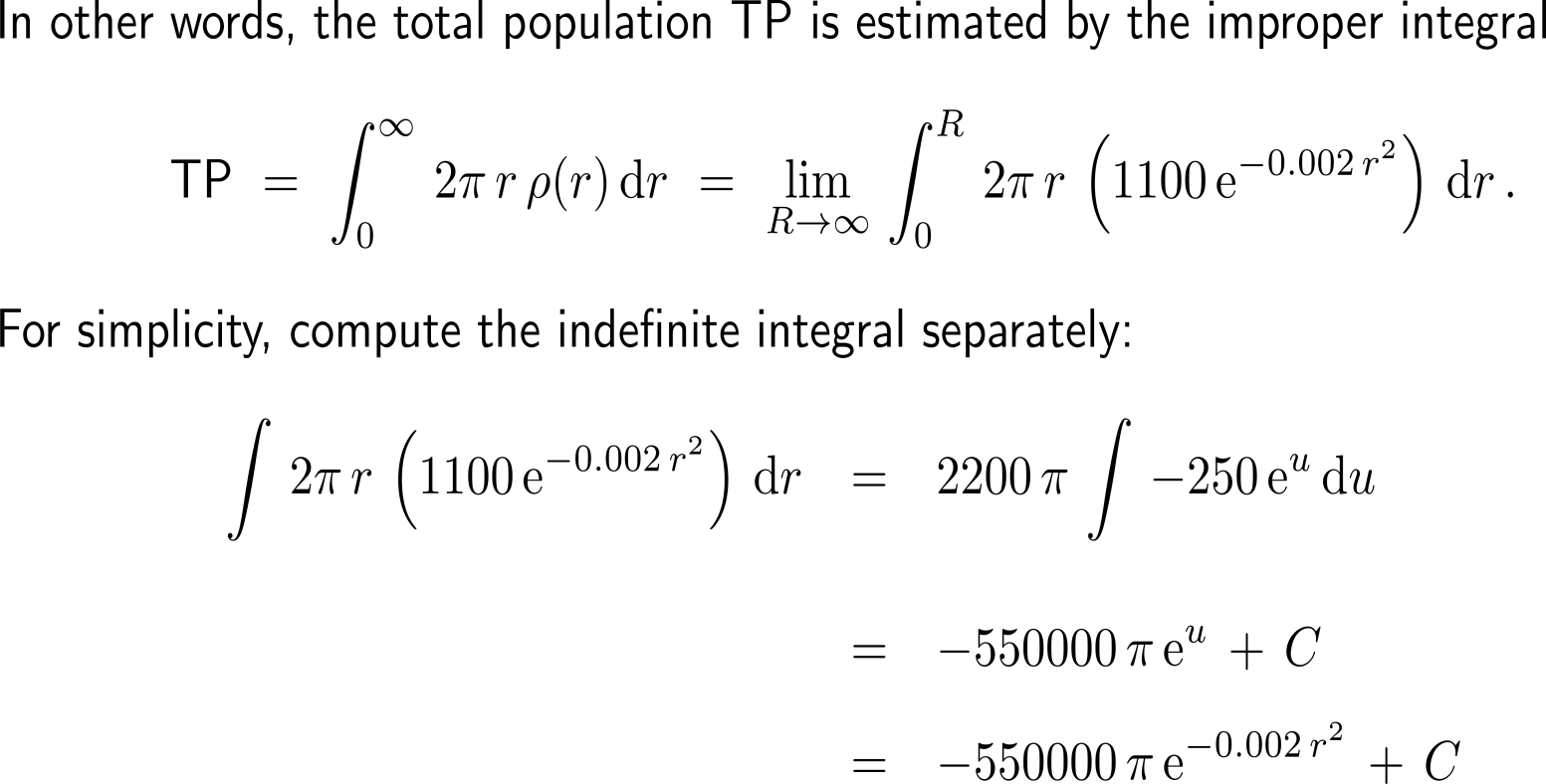 substitution:
u = – 0.002 r2
du = – 0.004 r dr
r dr = -250 du
Example:Estimating the population of an urban area
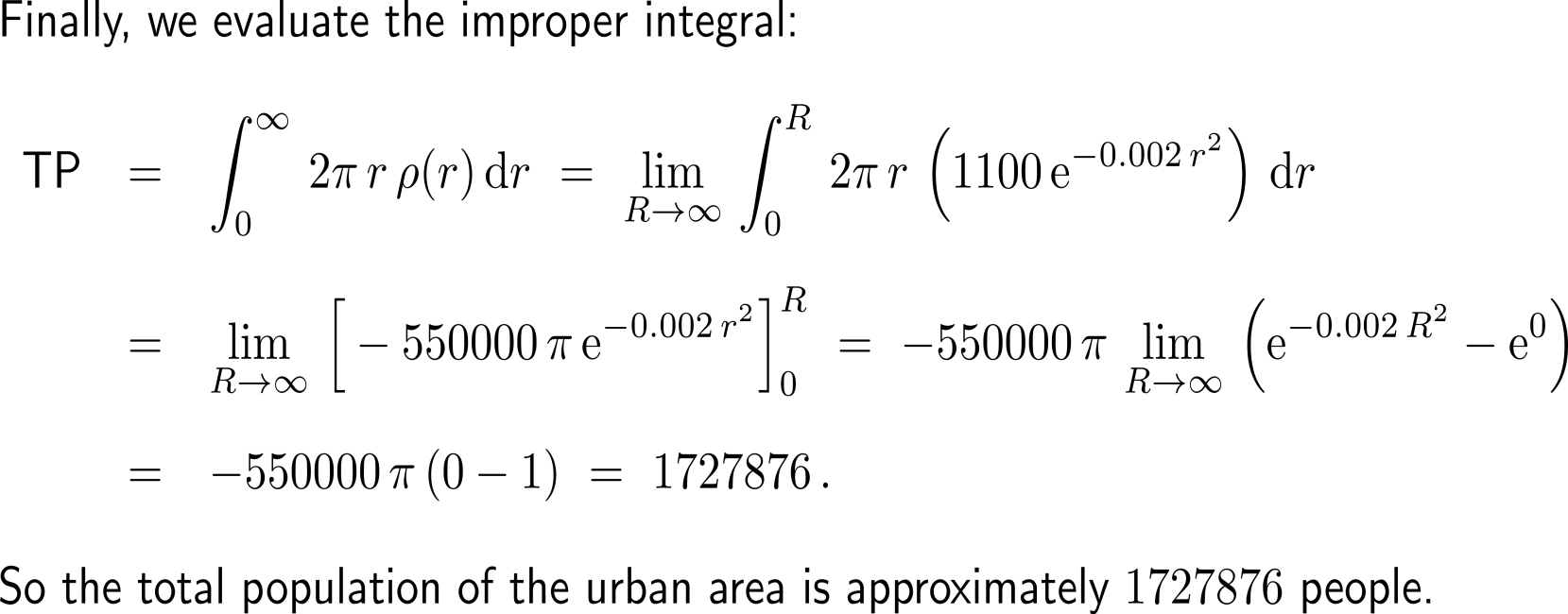 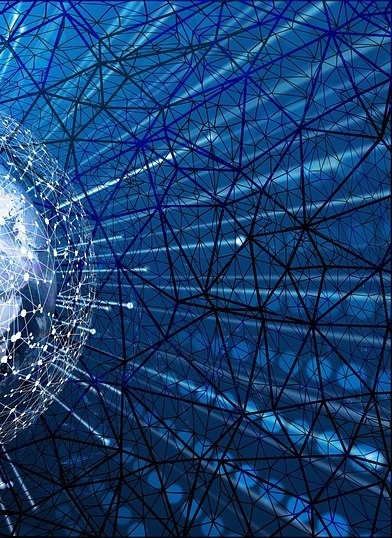 Further Worked-Out Exercises:

Calculus II for Management
Topics
Eigenvalues and eigenvectors
Improper integrals
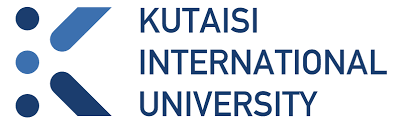 Exercise
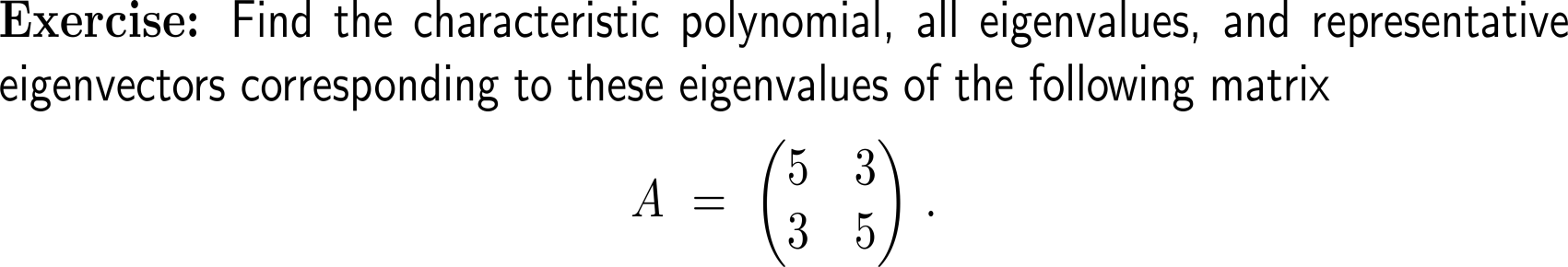 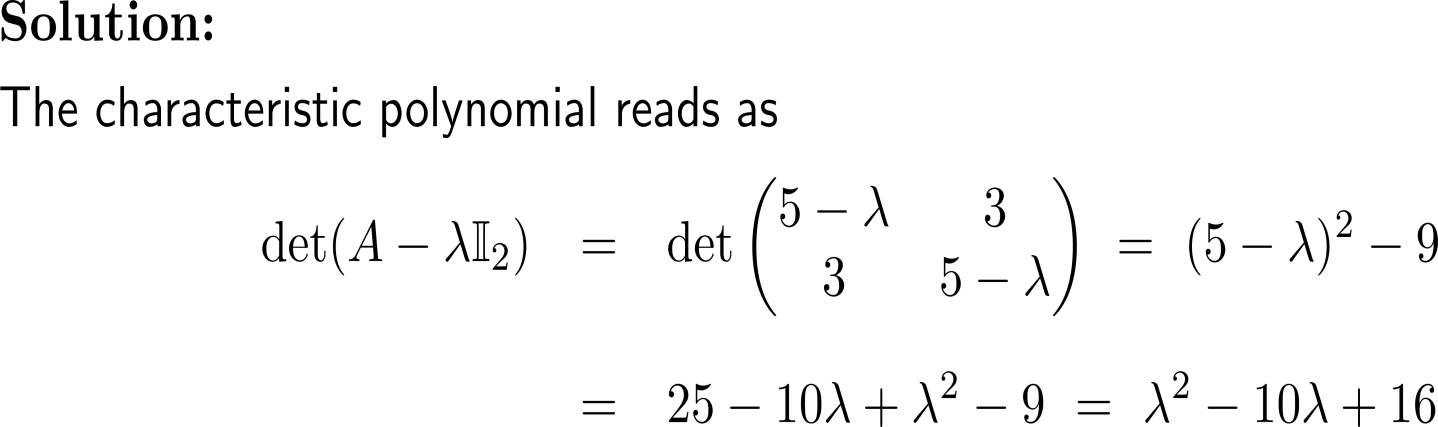 Exercise
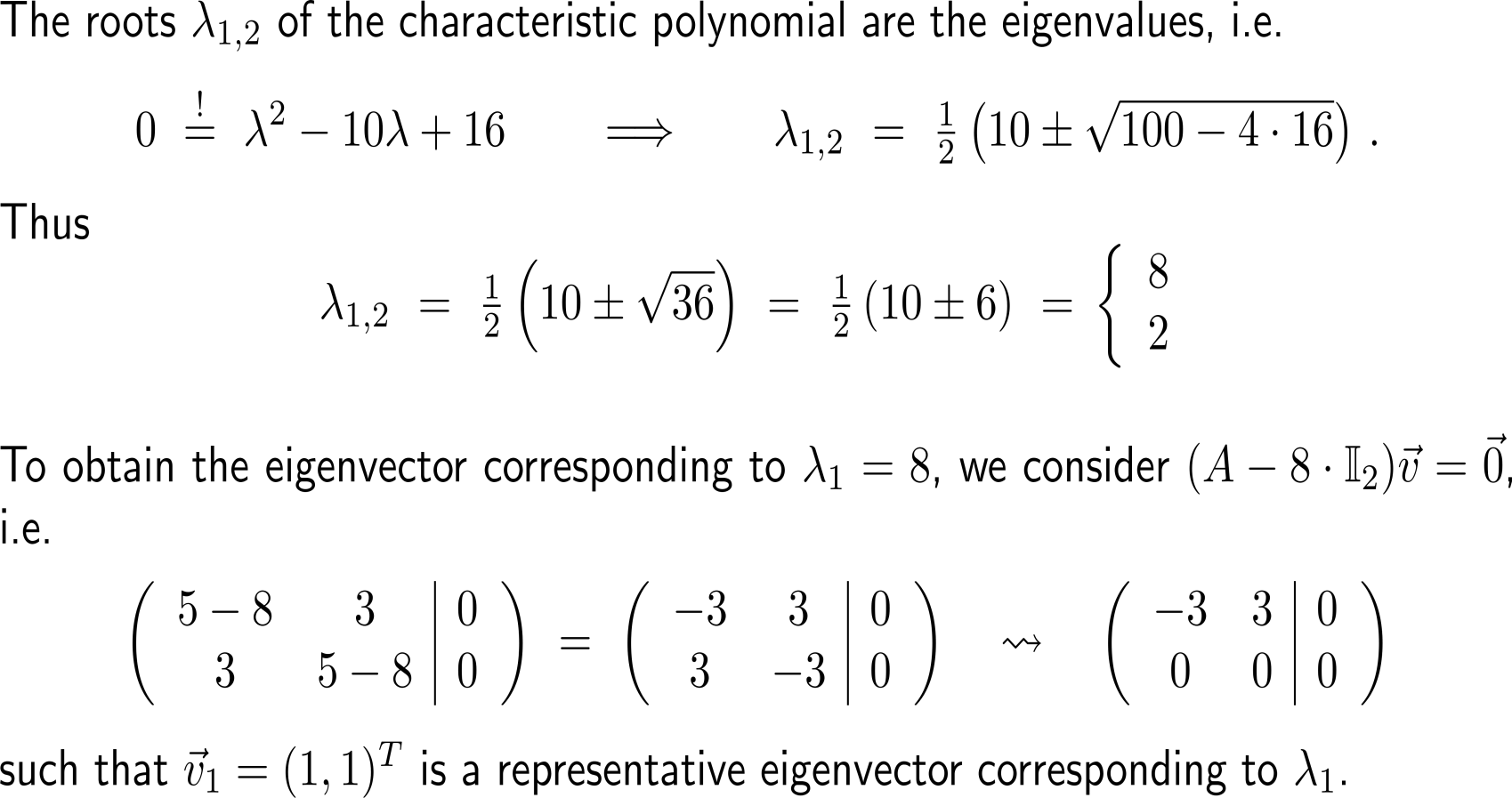 Exercise
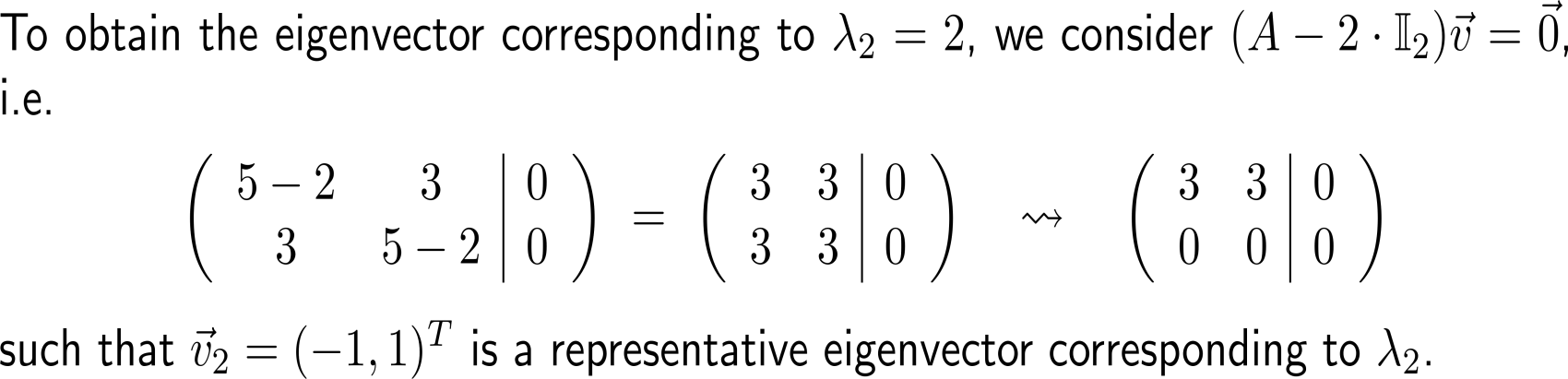 Exercise
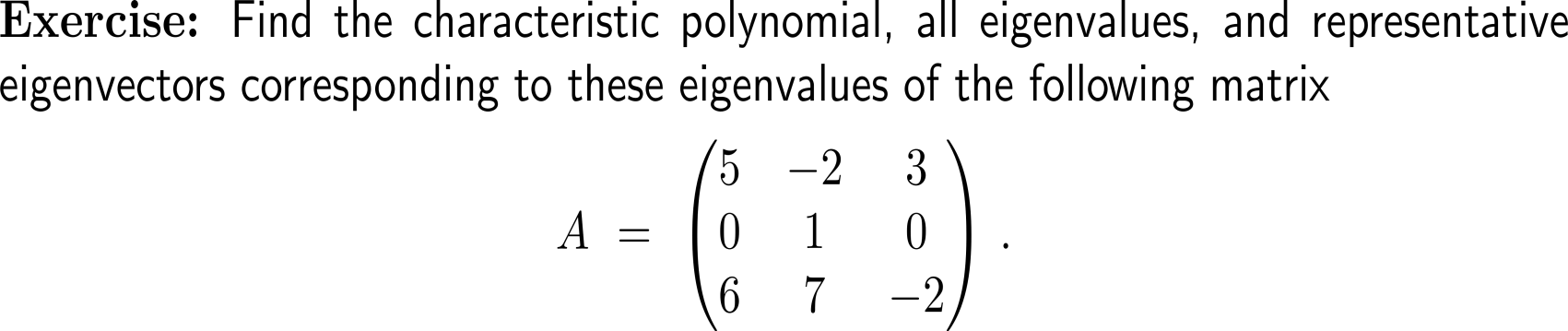 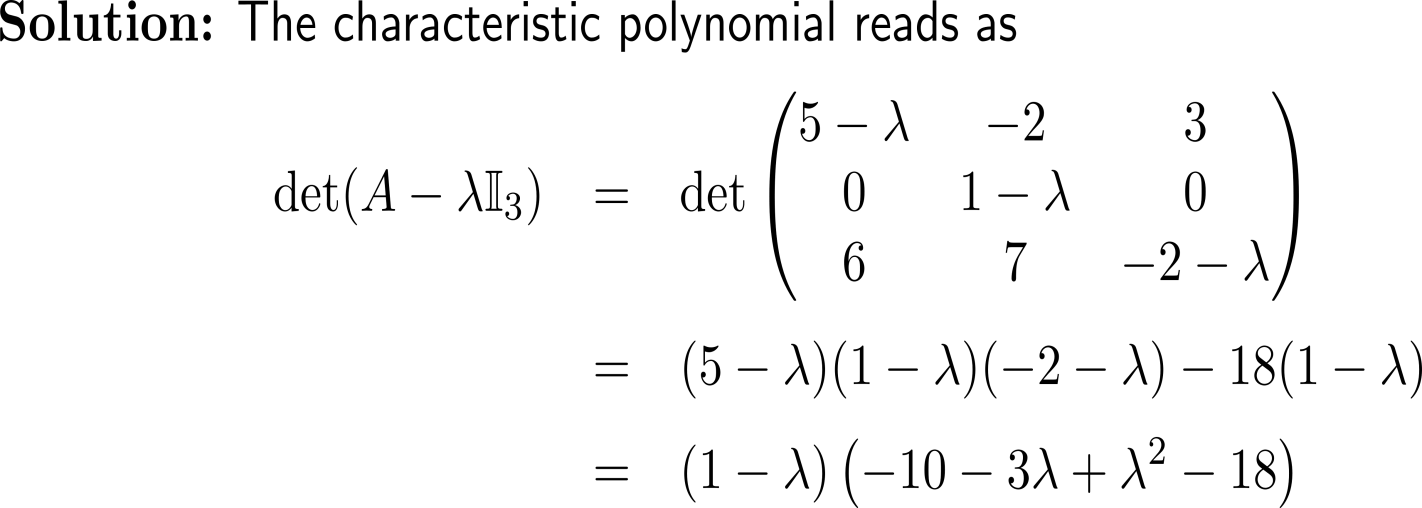 Exercise
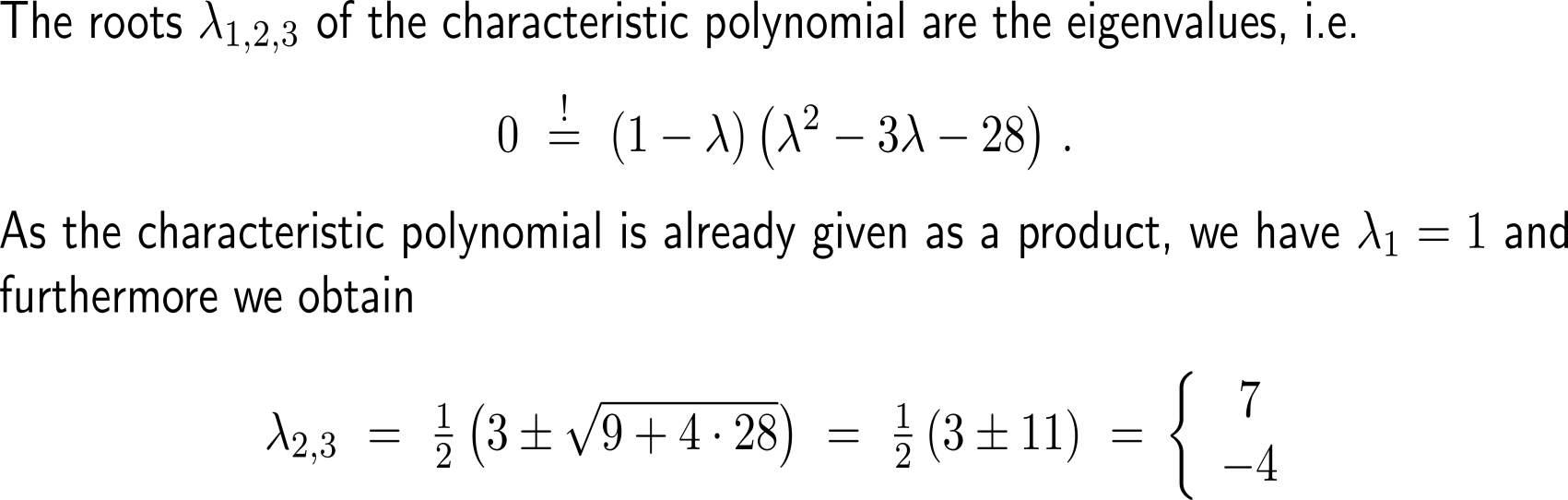 Exercise
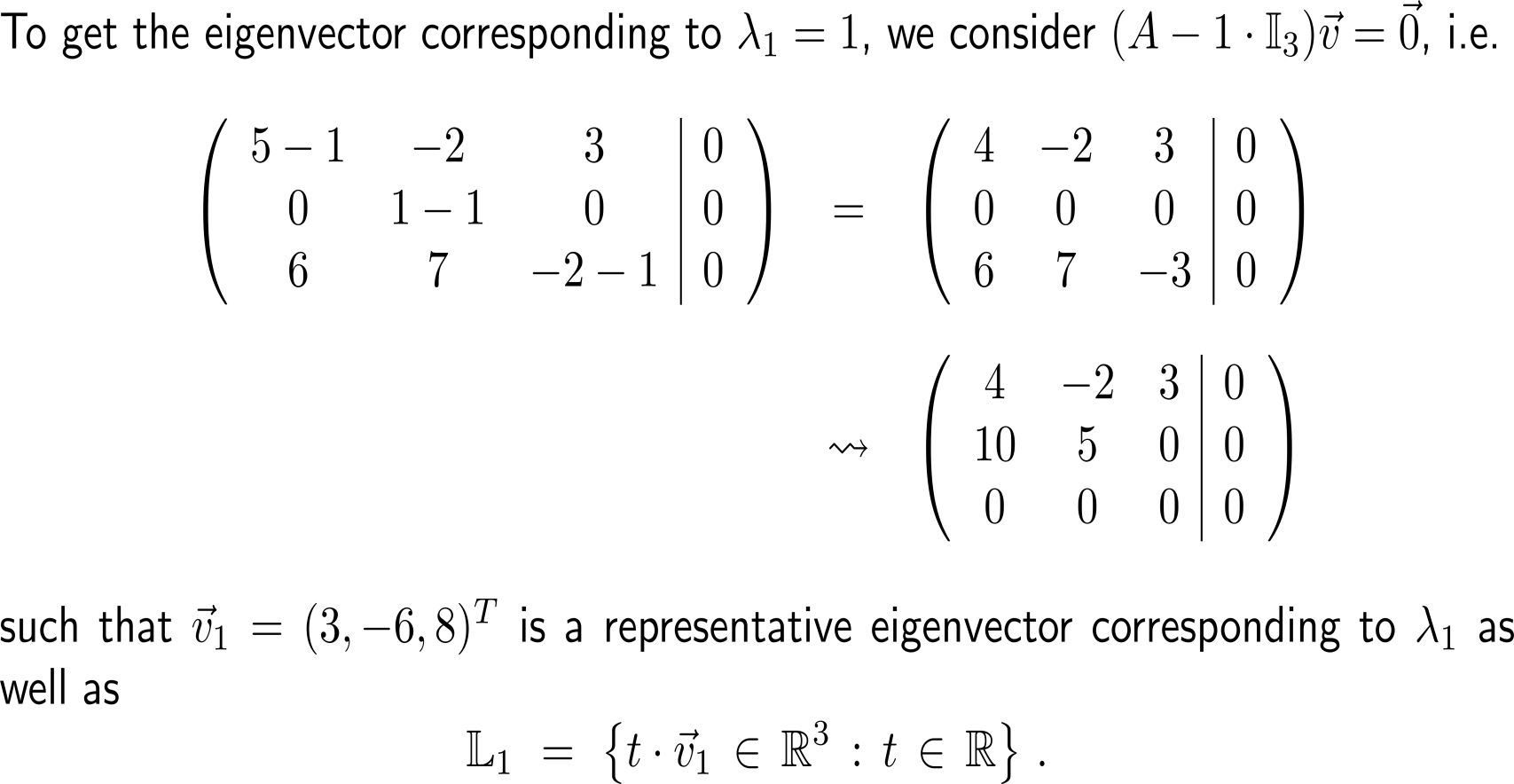 Exercise
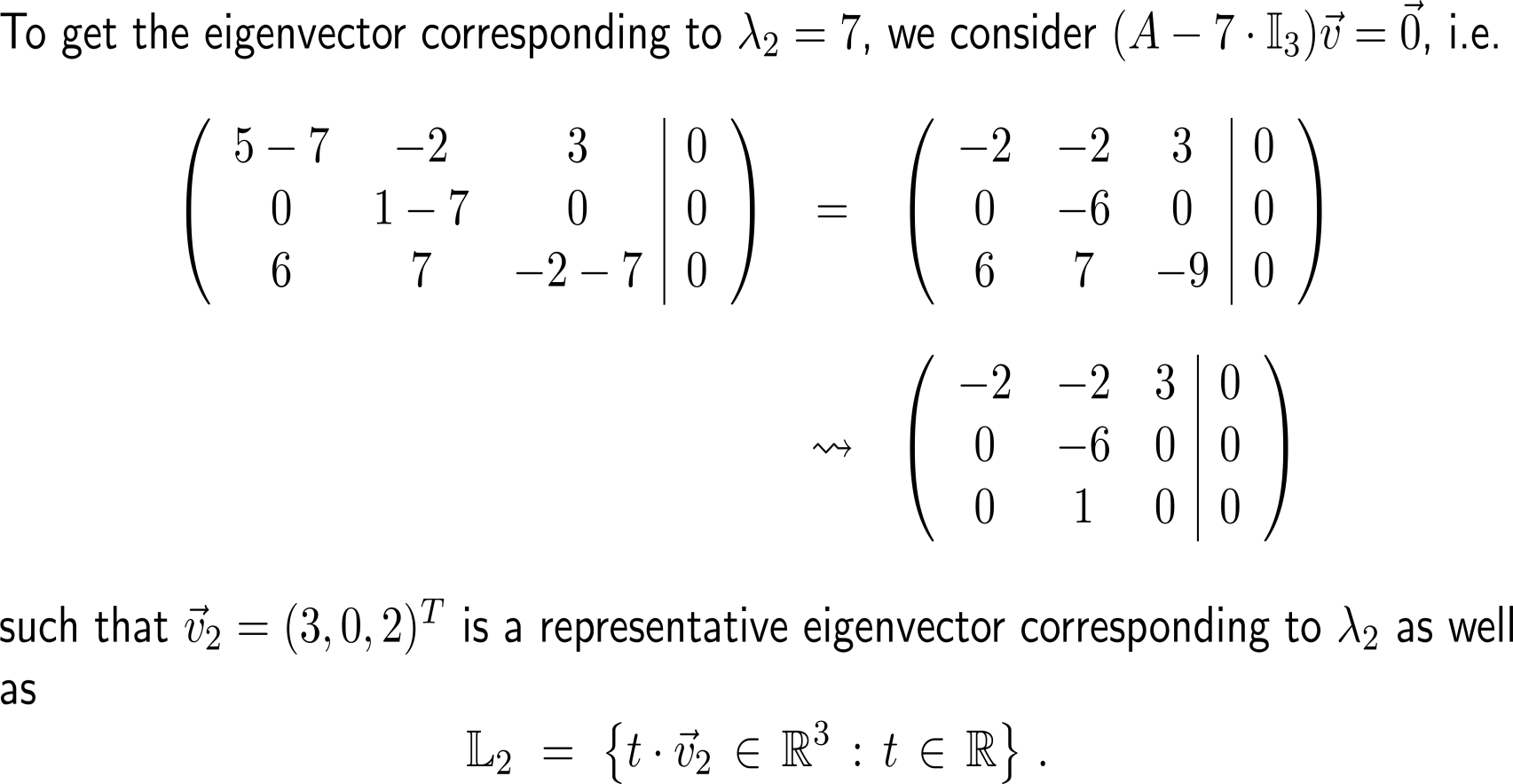 Exercise
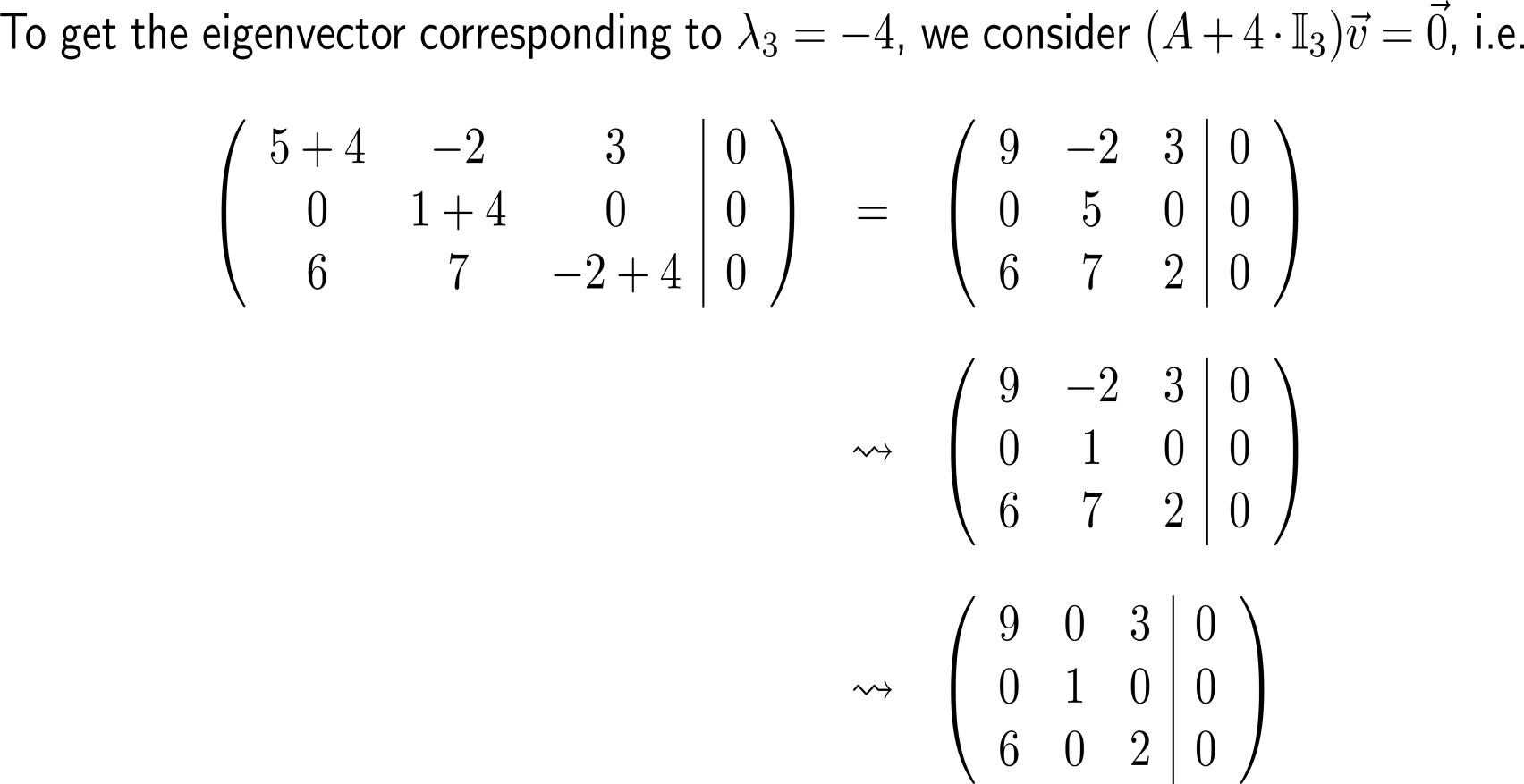 Exercise
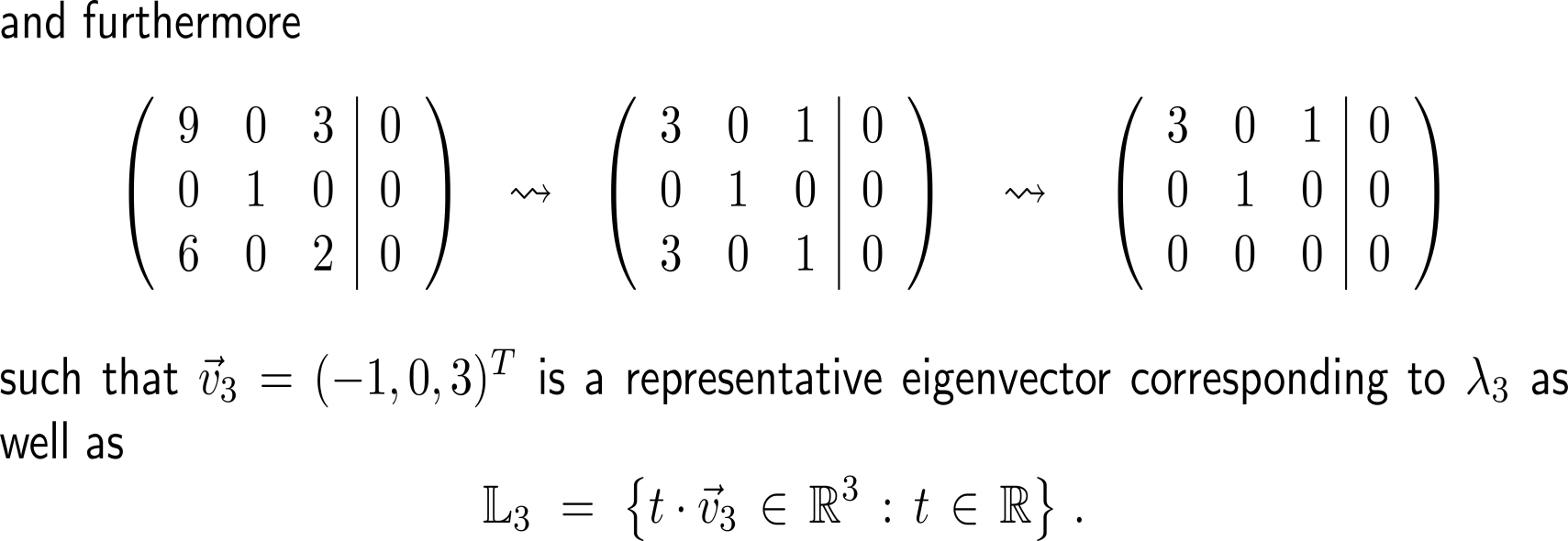 Exercise
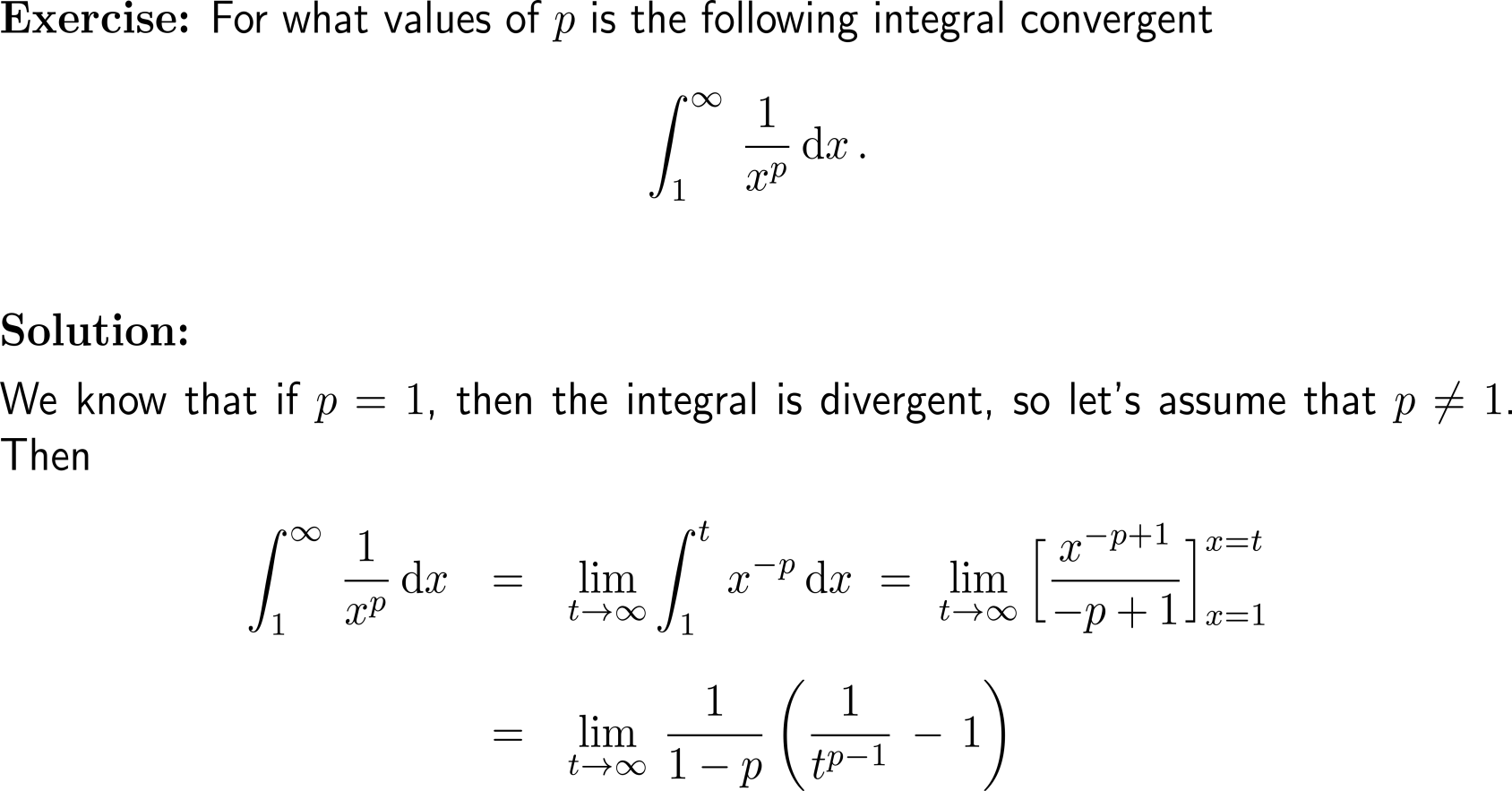 Exercise
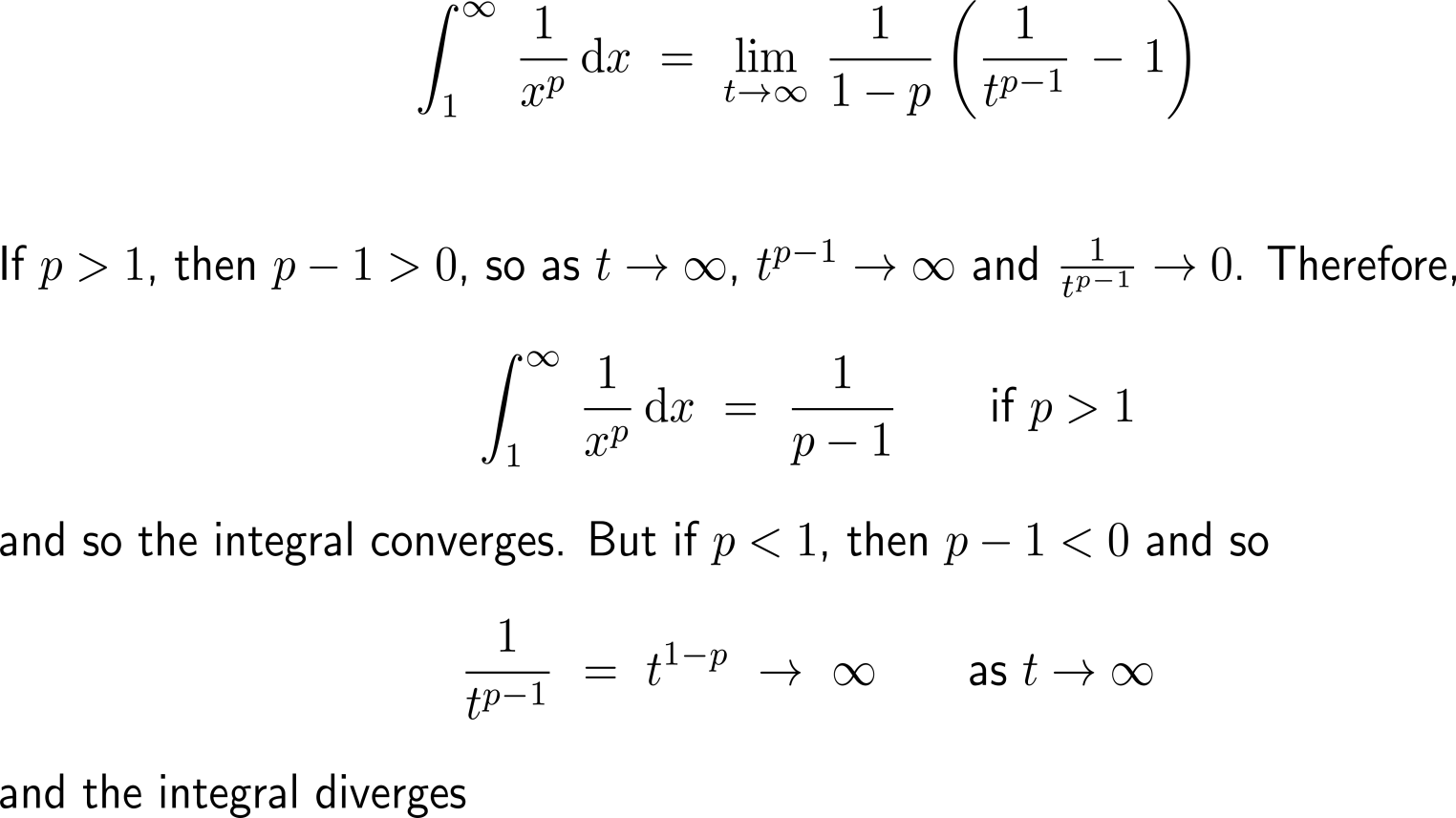 Exercise
10 minutes
self/ group work
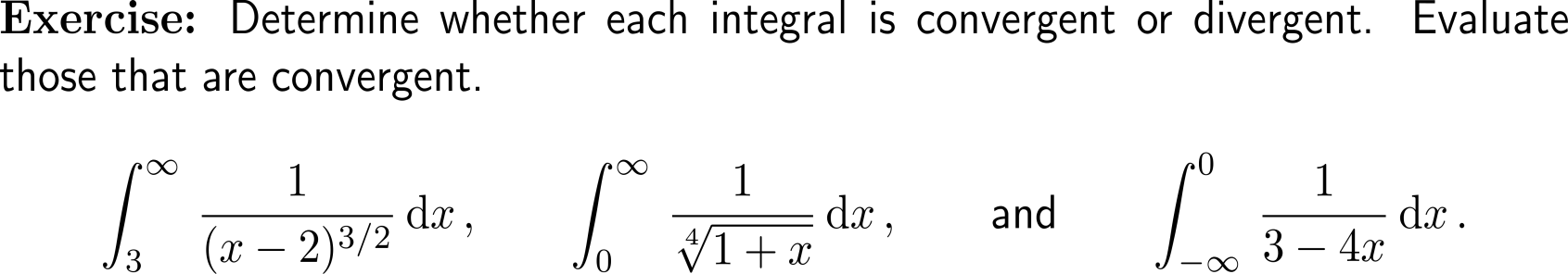 please, upload your solutions to the chat
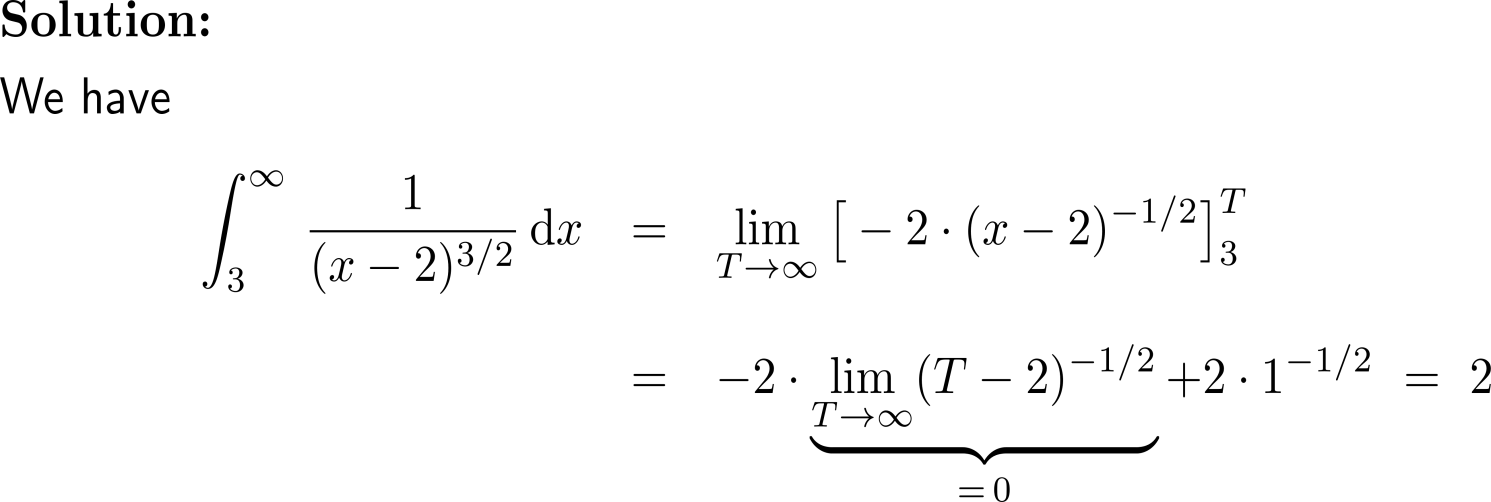 Exercise
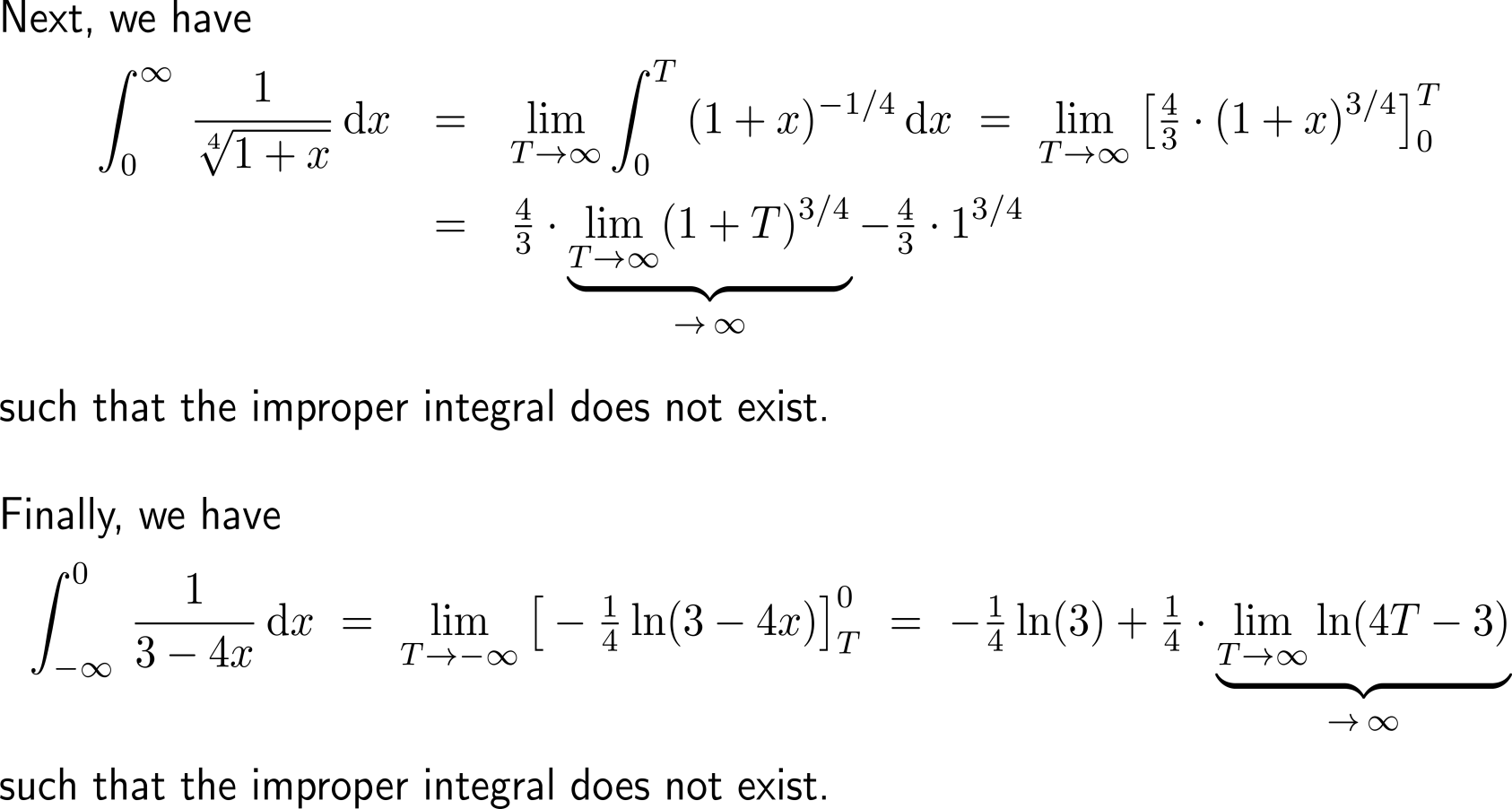 Exercise
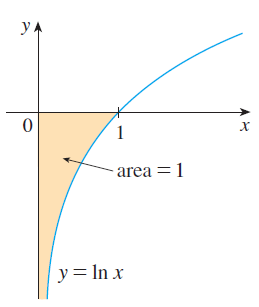 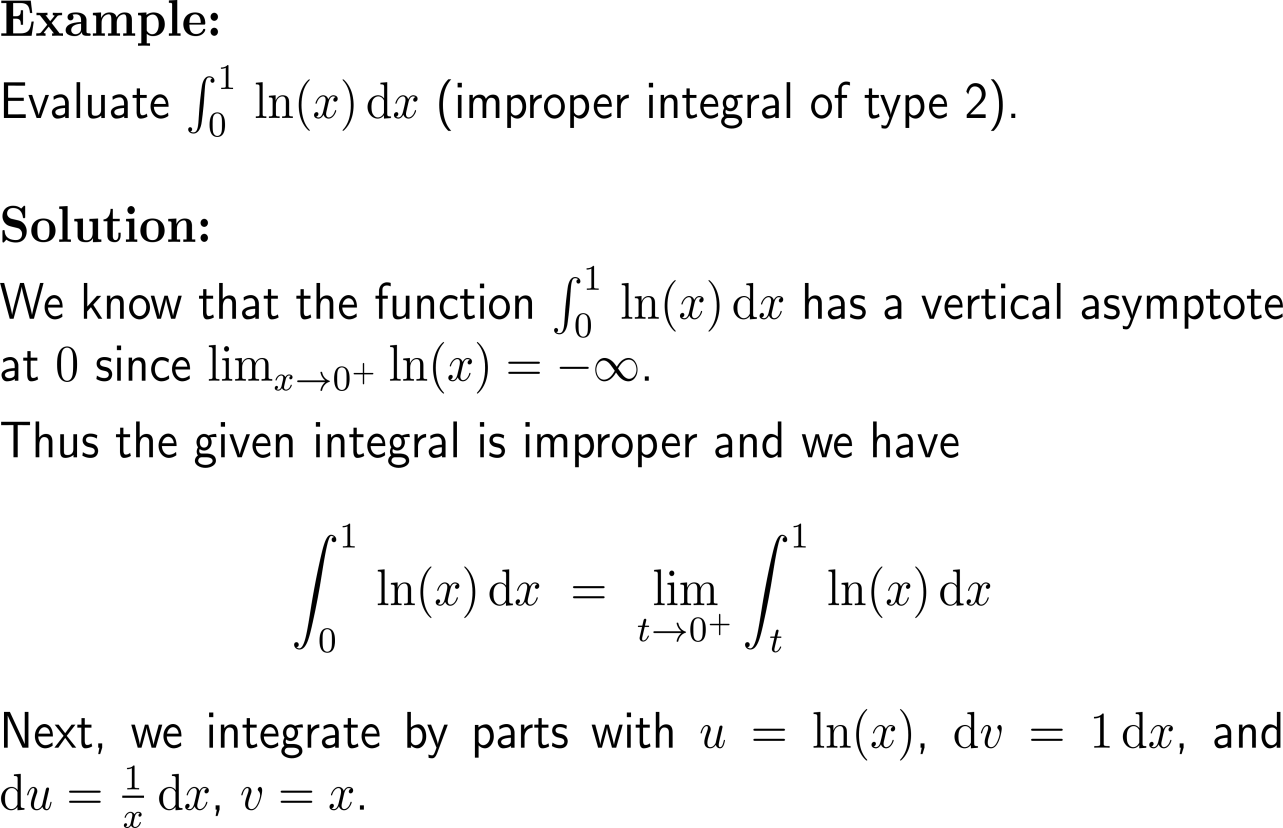 Exercise
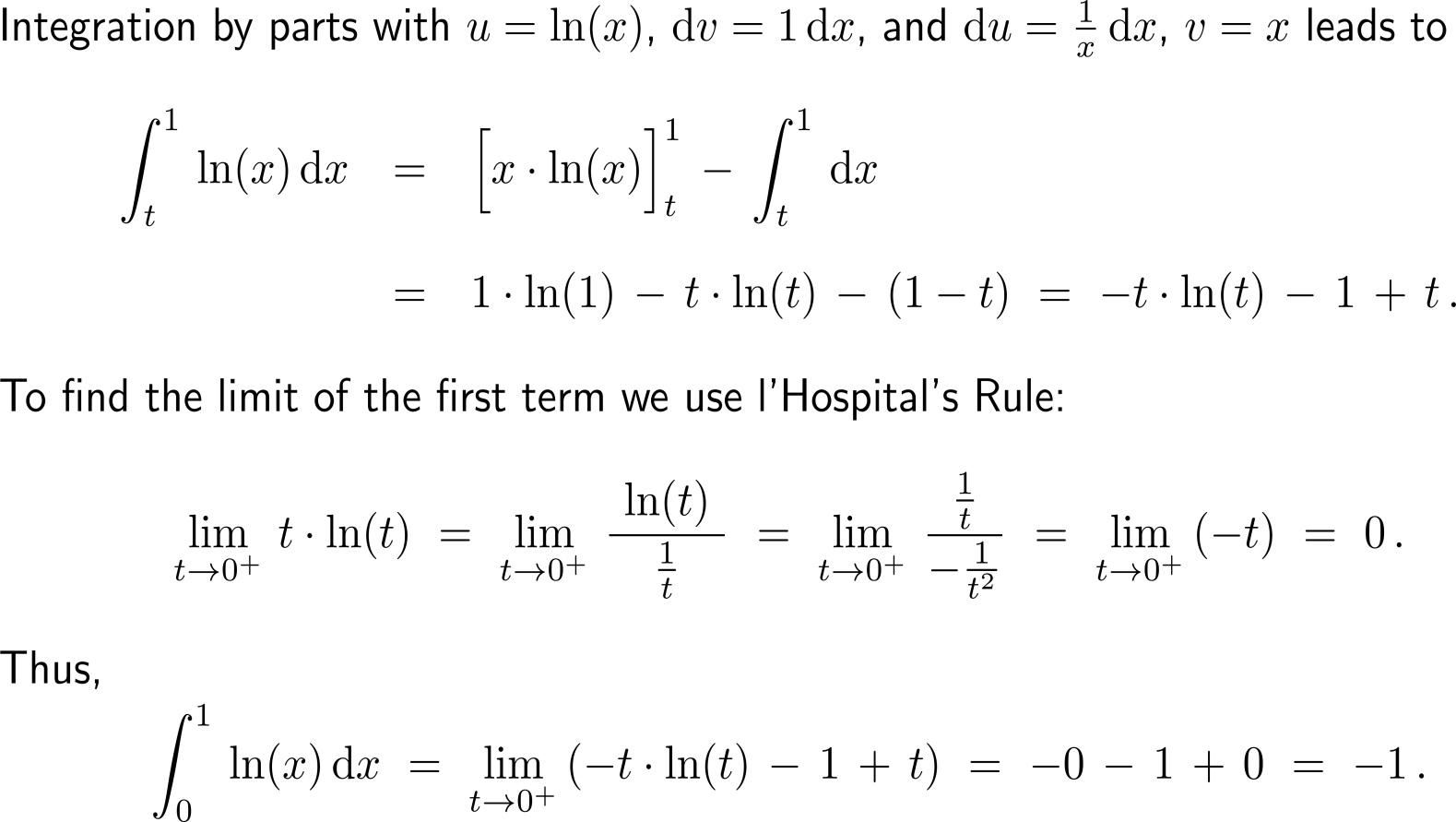 Exercise
10 minutes
self/ group work
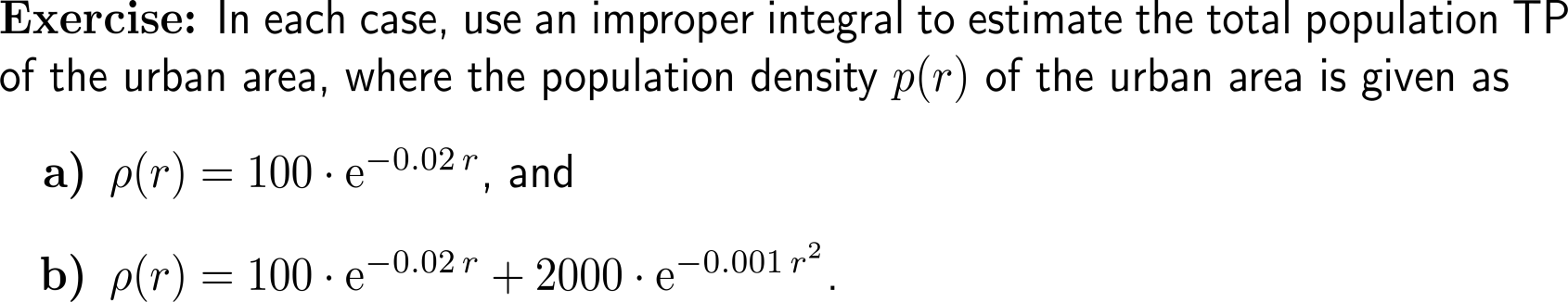 please, upload your solutions to the chat
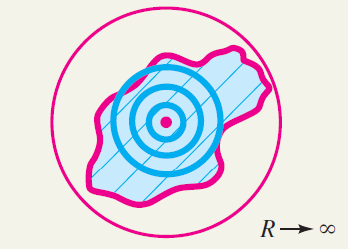 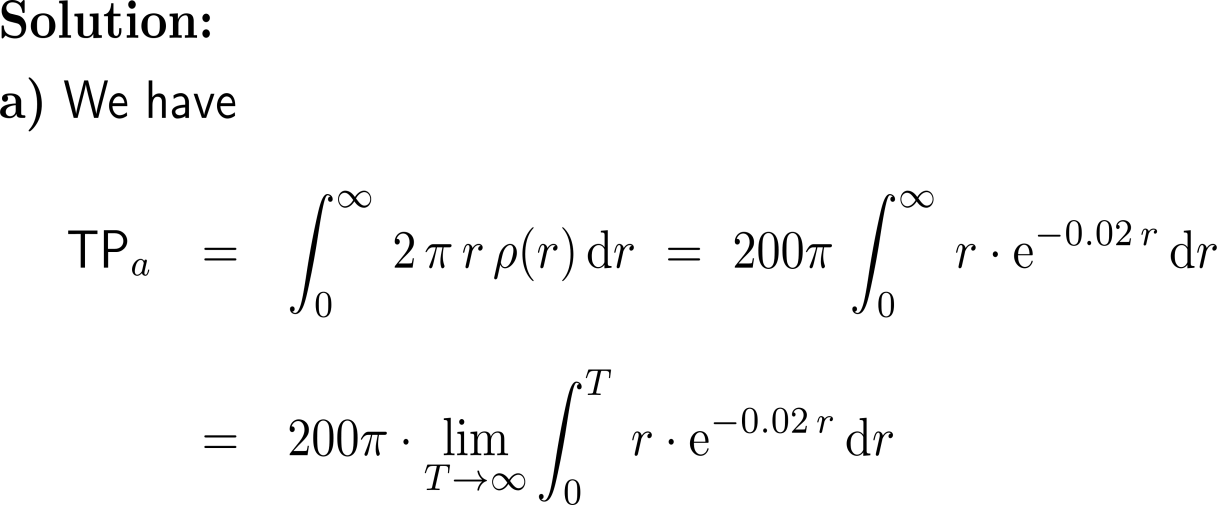 Exercise
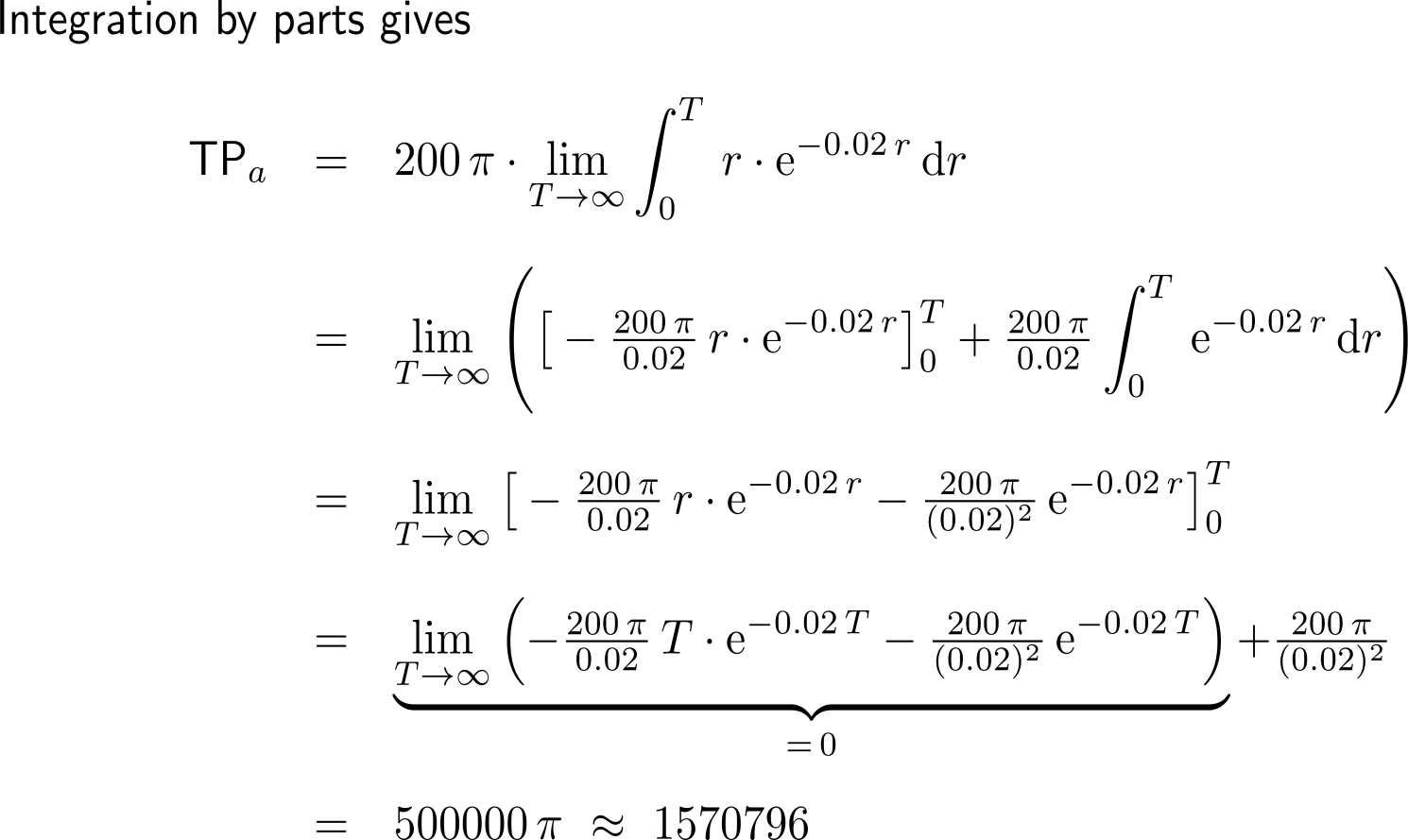 Exercise
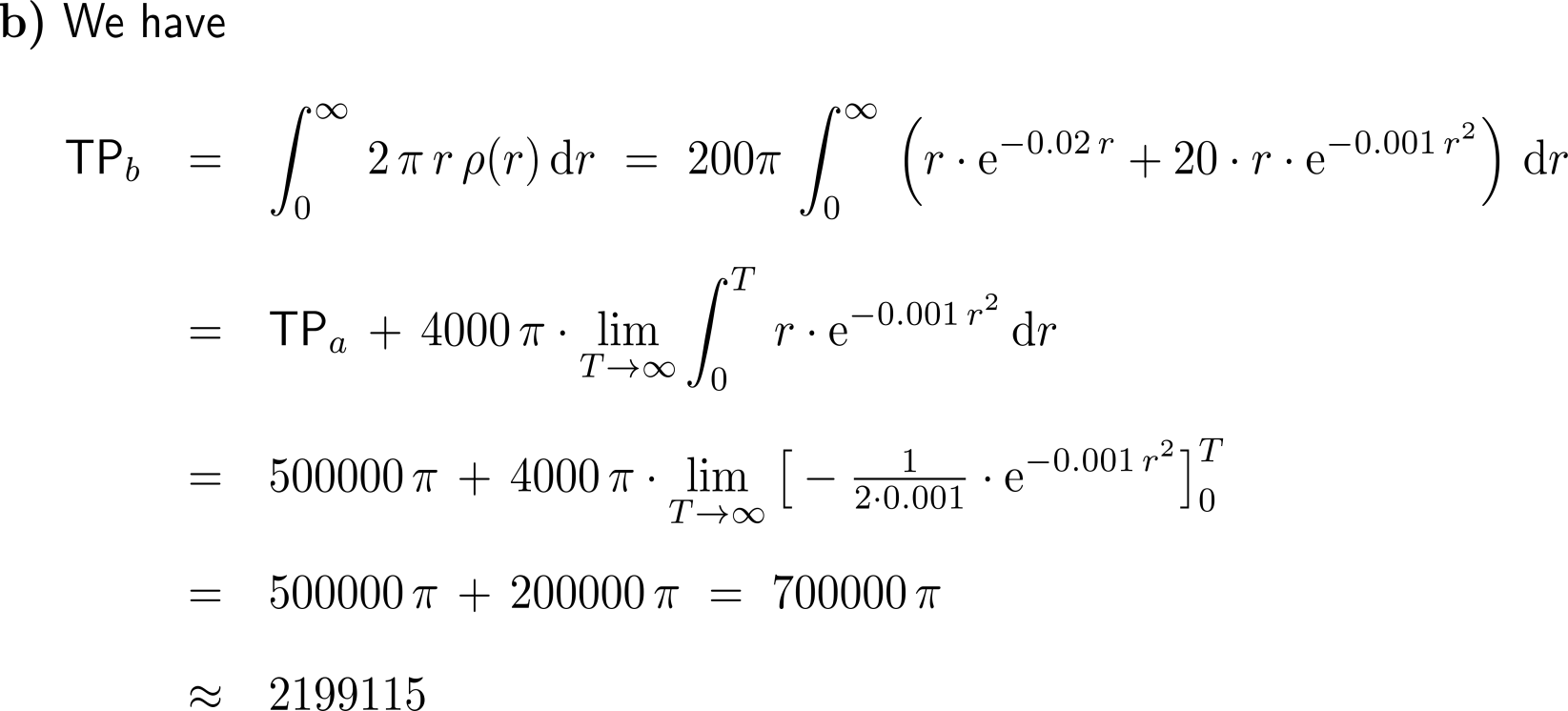 Calculus II for Management